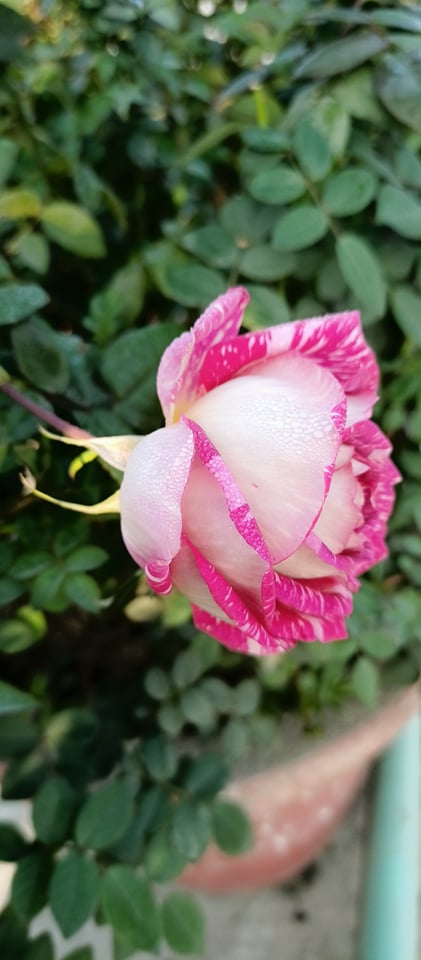 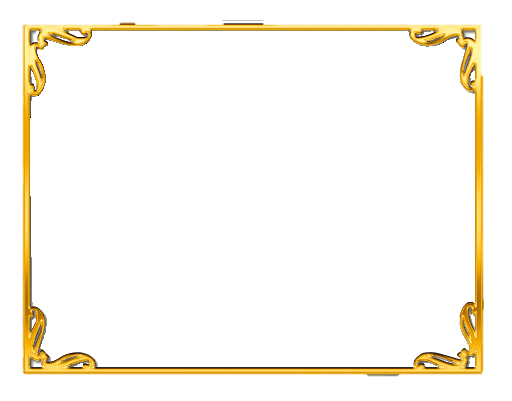 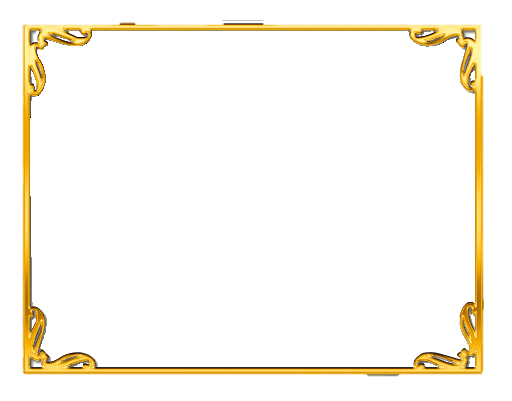 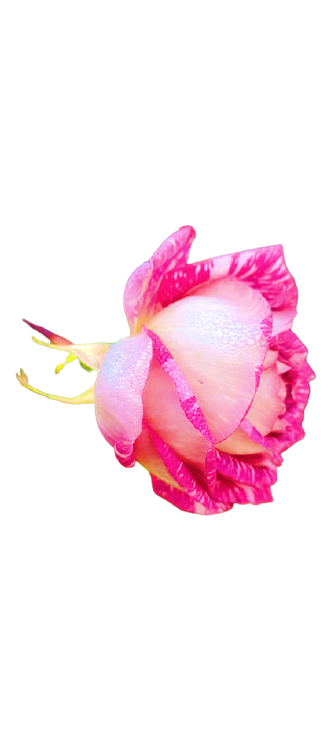 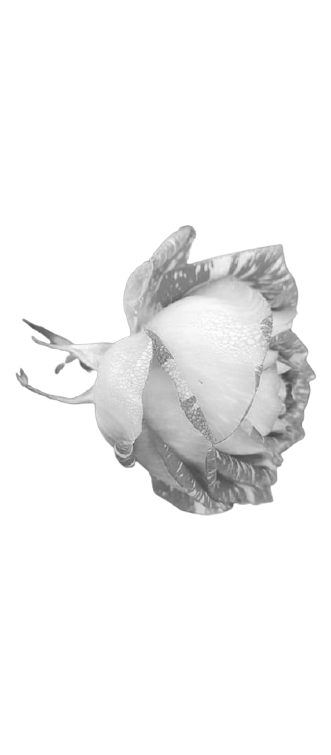 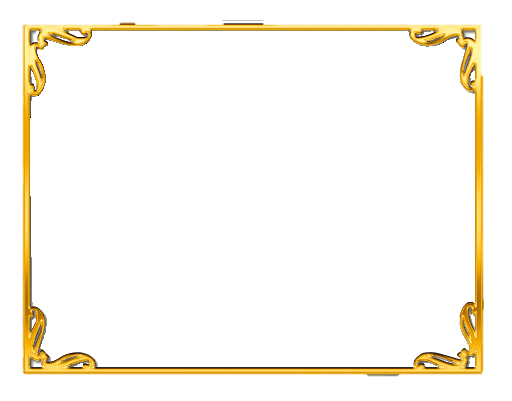 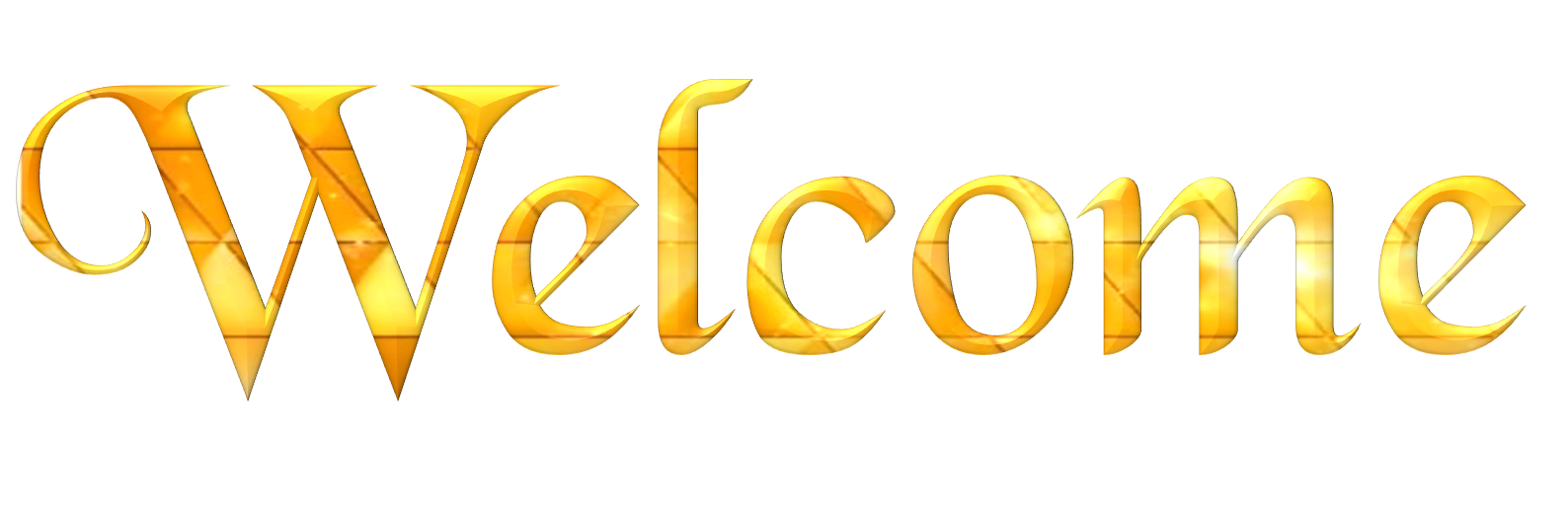 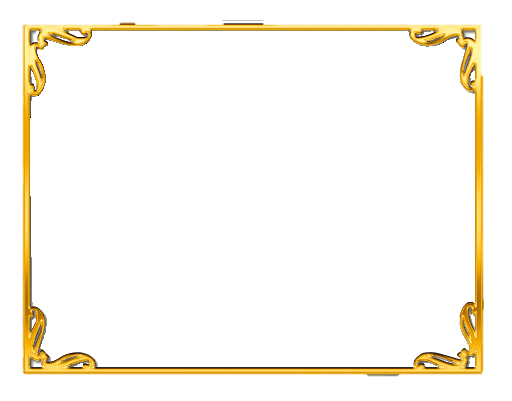 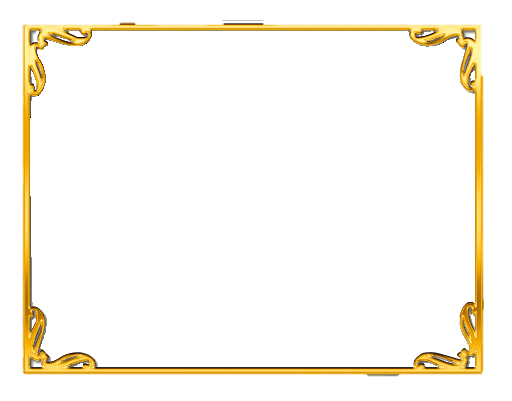 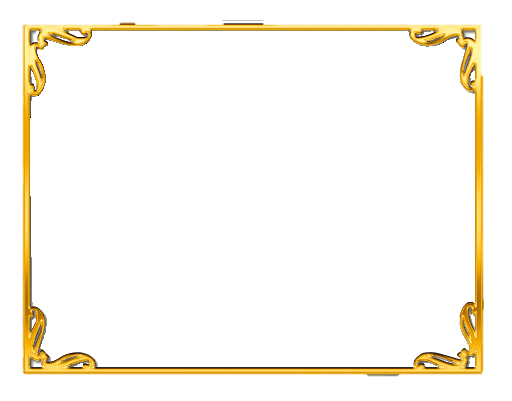 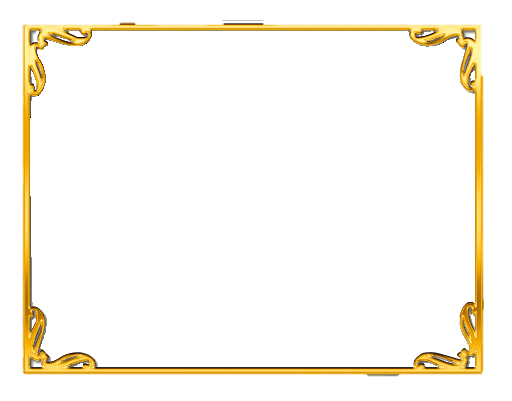 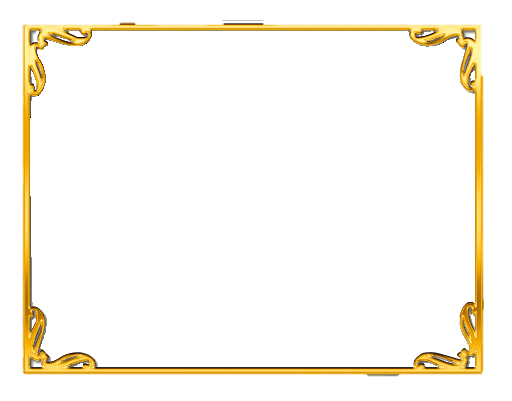 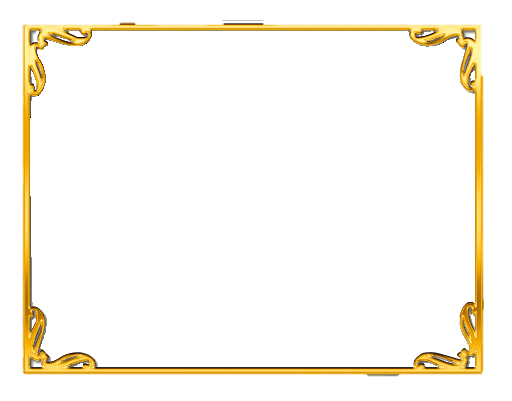 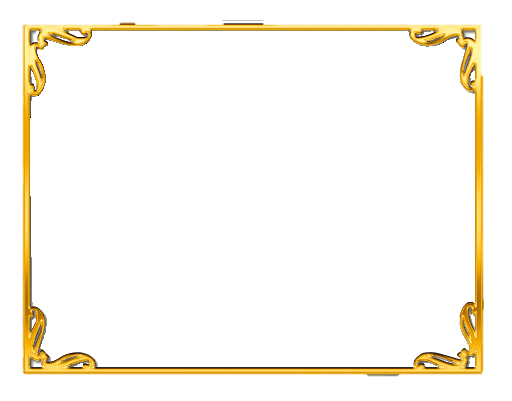 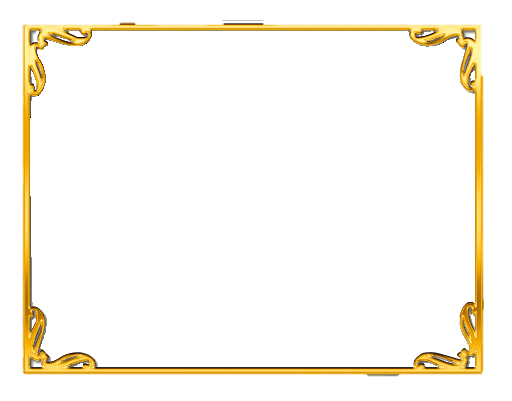 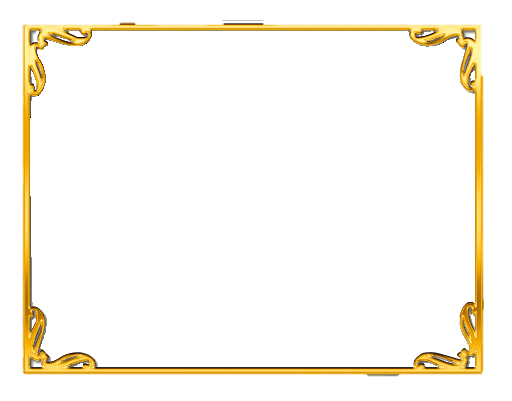 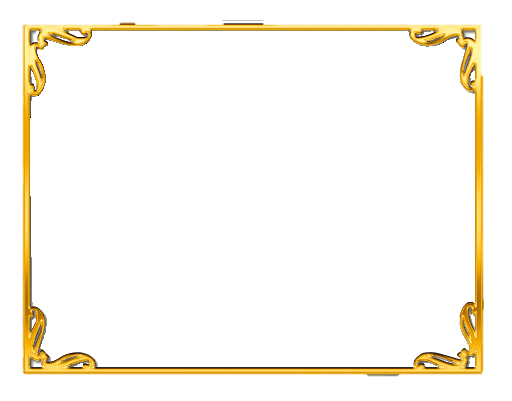 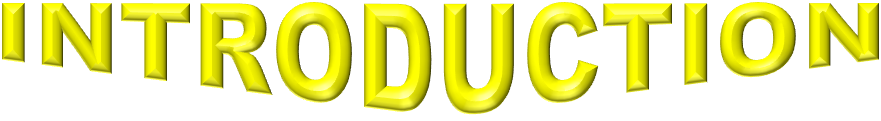 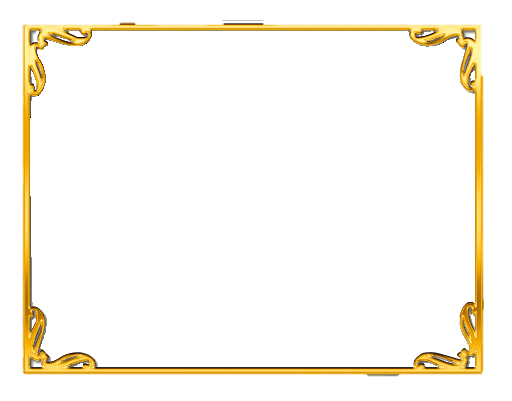 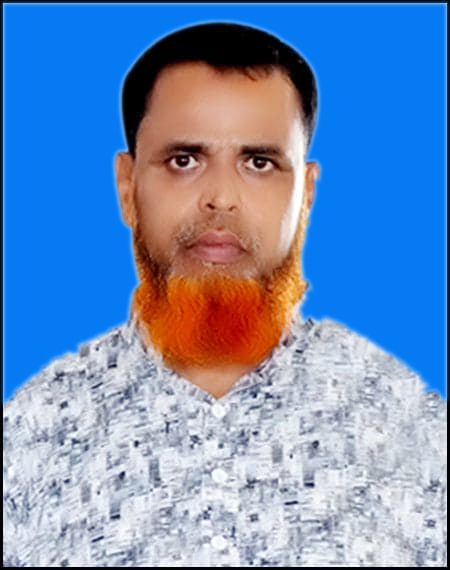 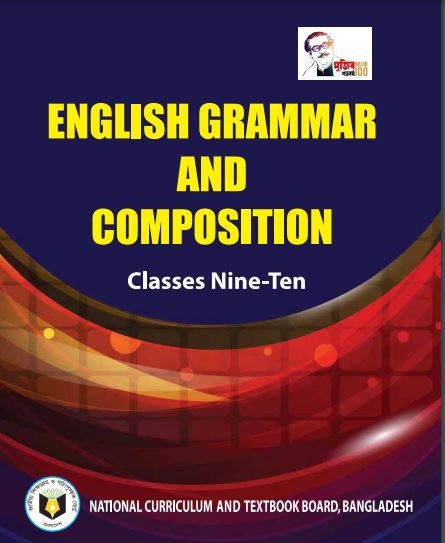 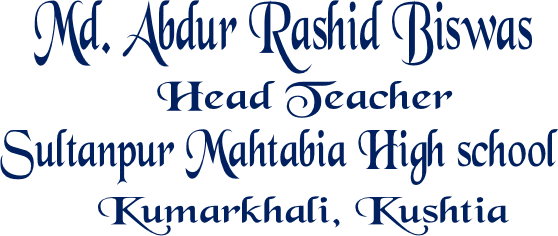 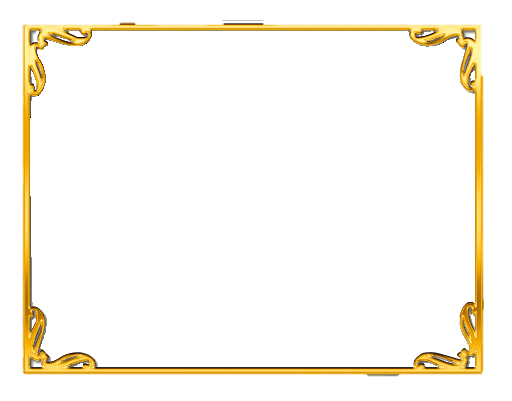 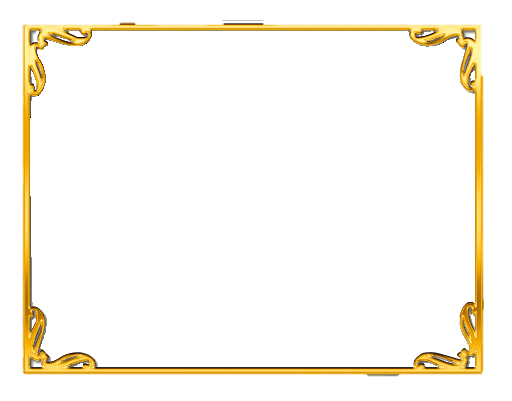 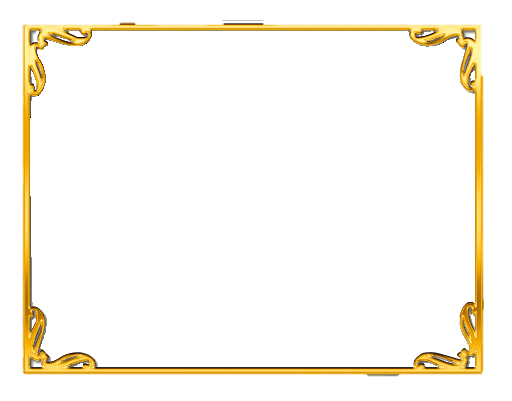 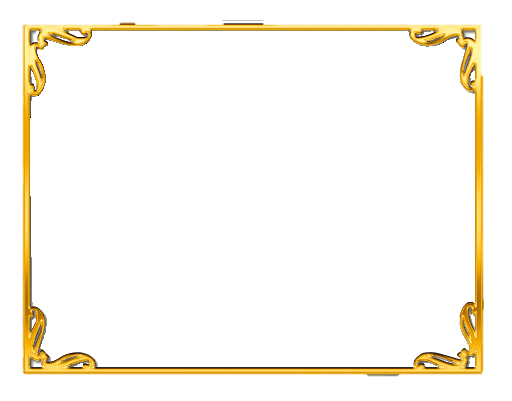 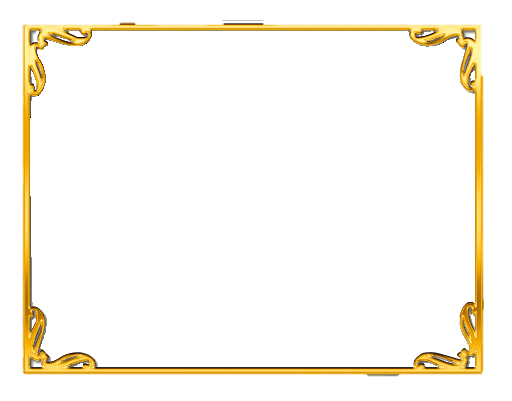 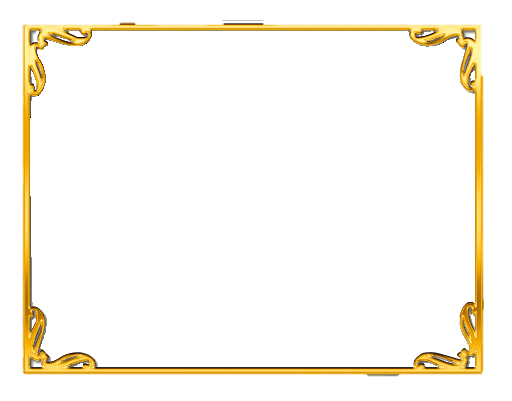 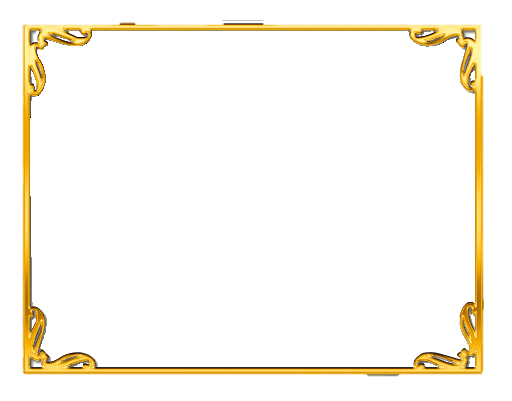 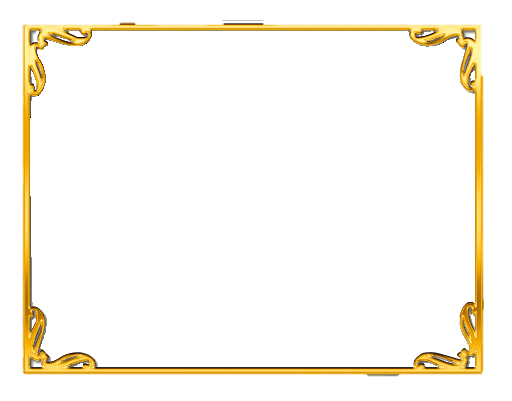 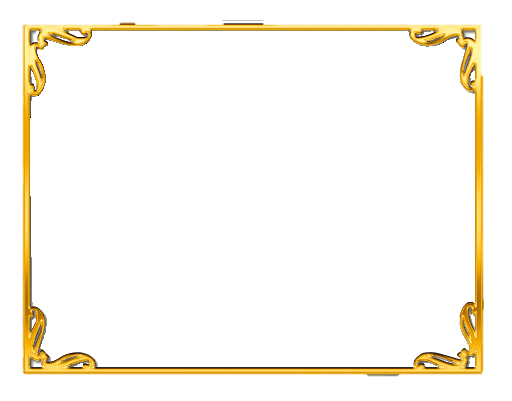 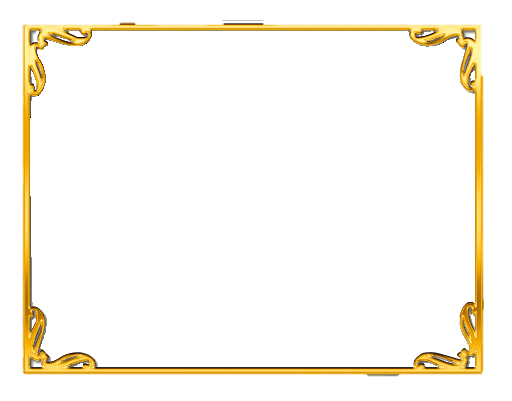 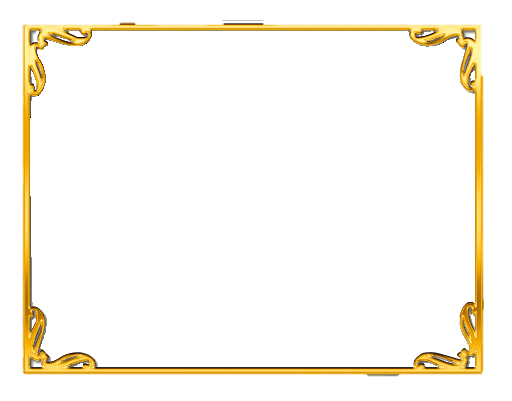 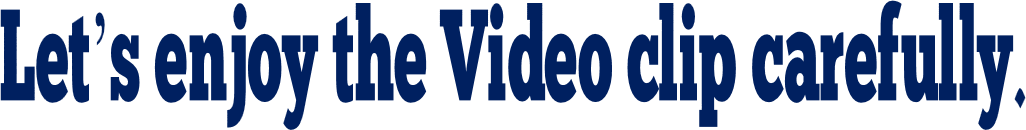 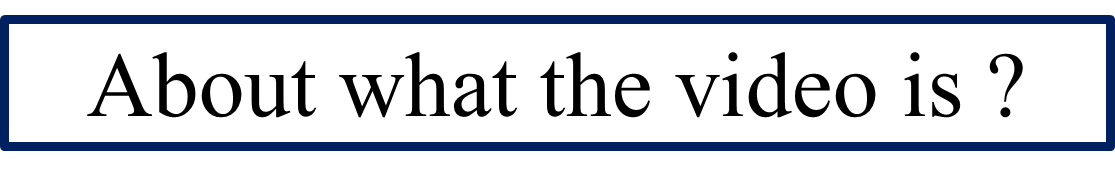 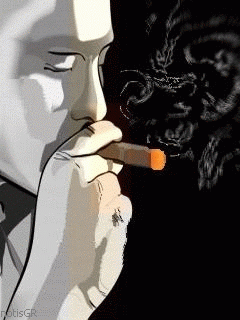 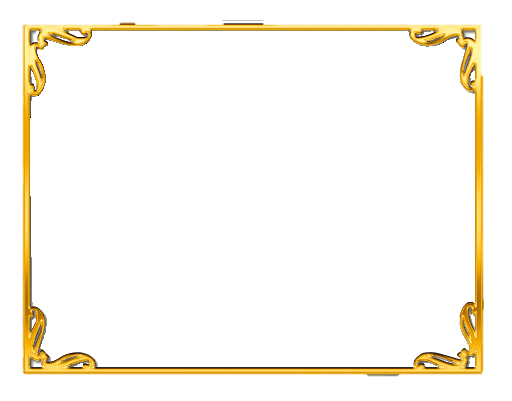 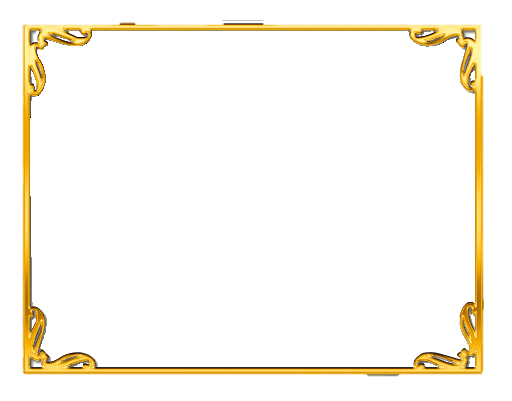 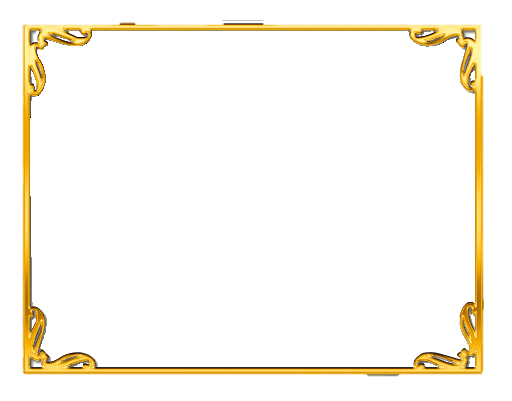 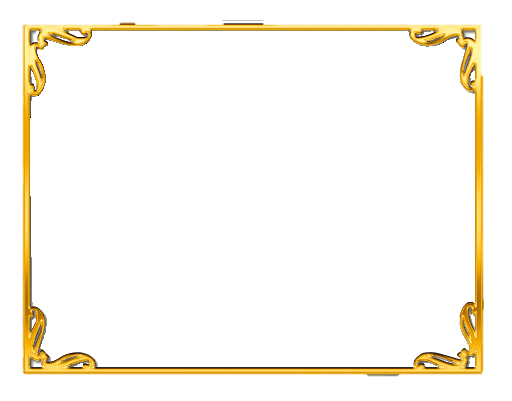 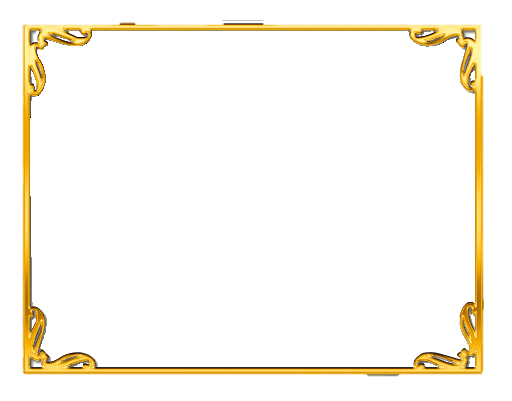 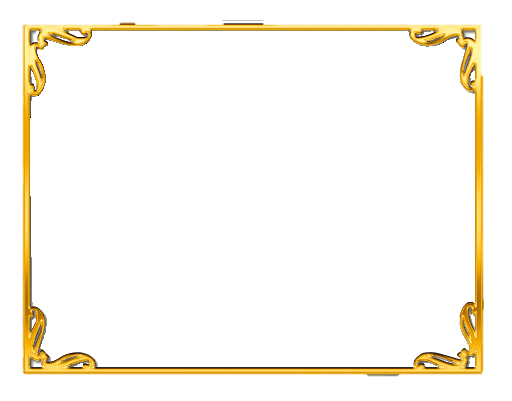 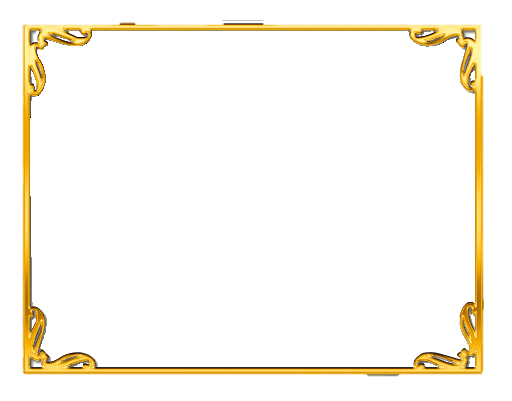 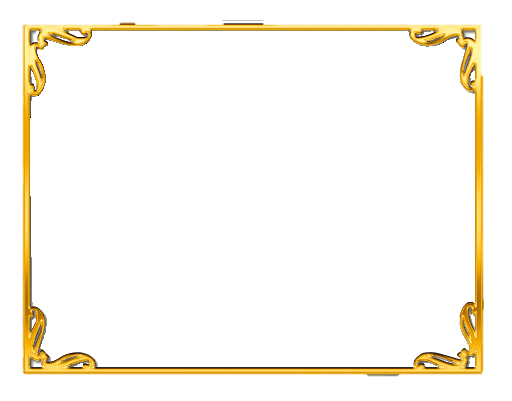 The video is about “ Smoking.”
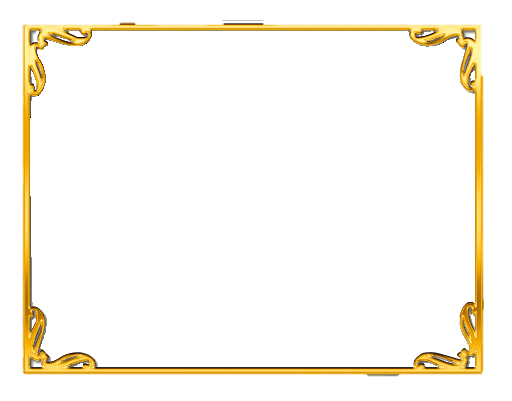 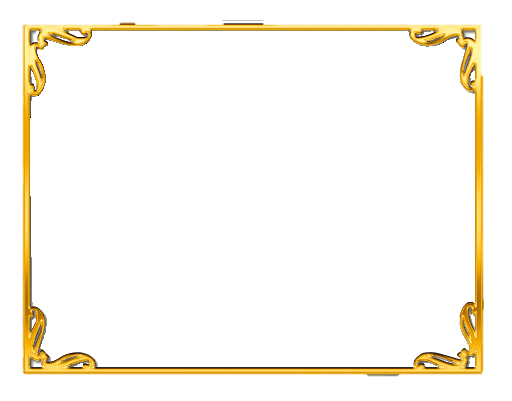 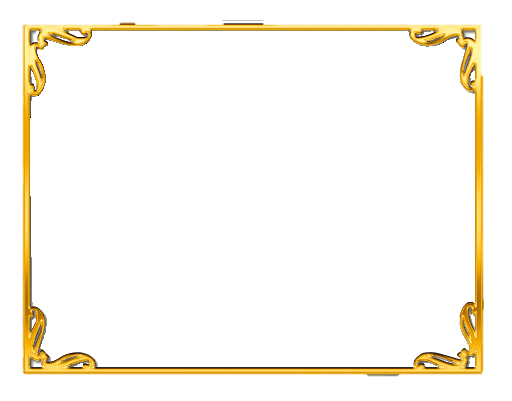 Today’s lesson is on
Paragraph Writing
“Bad effect of Smoking”
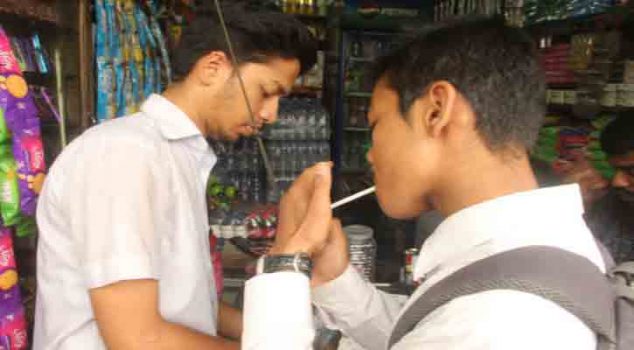 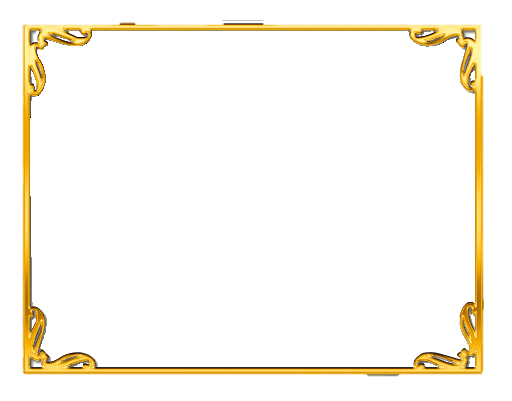 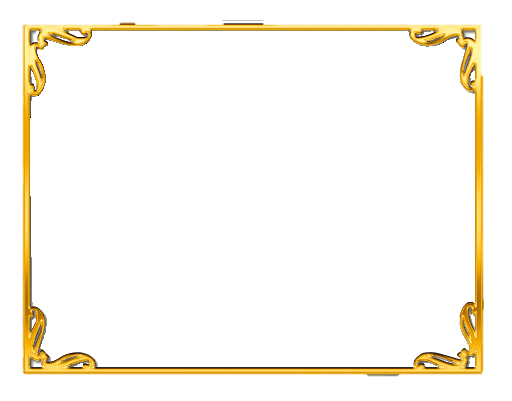 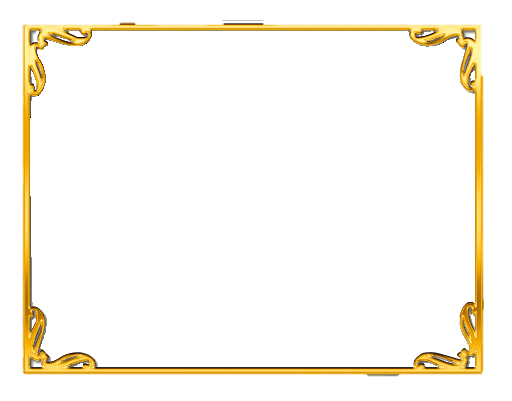 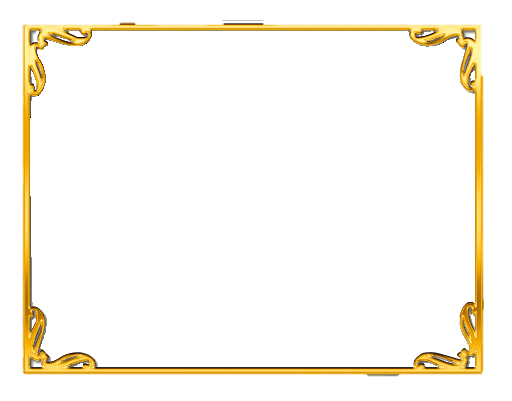 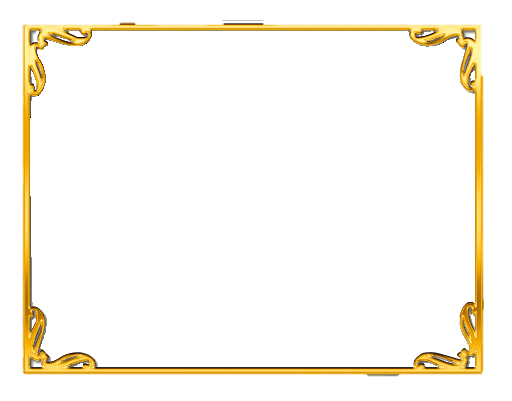 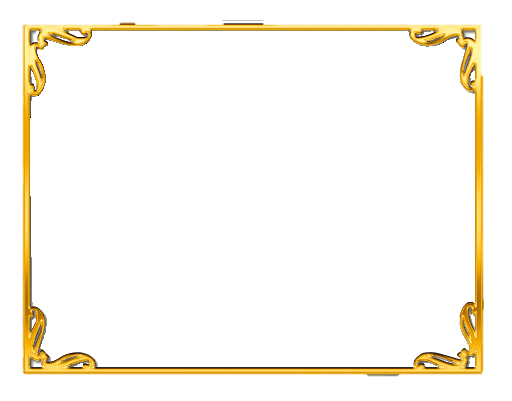 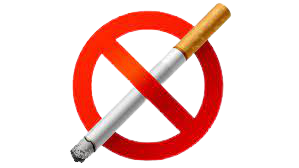 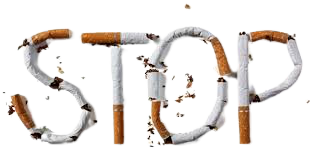 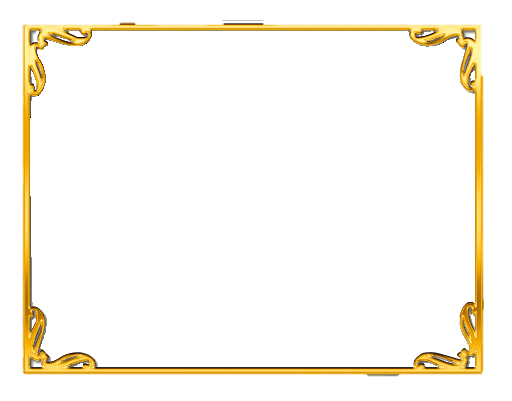 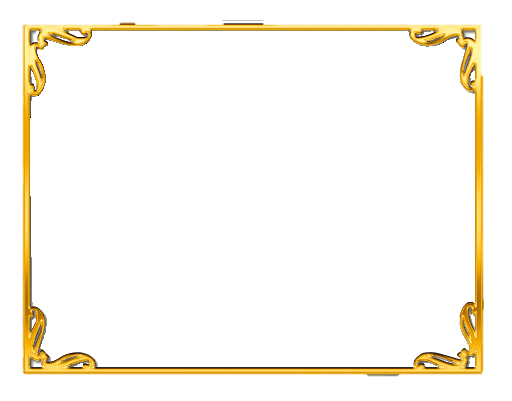 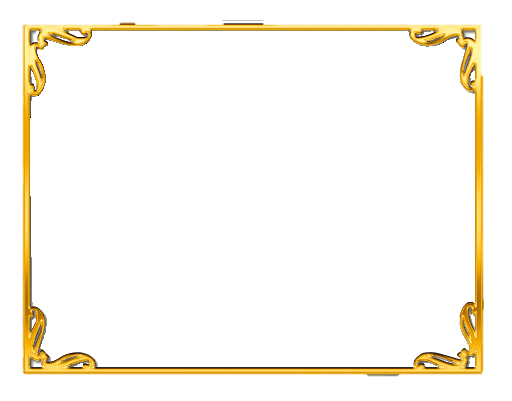 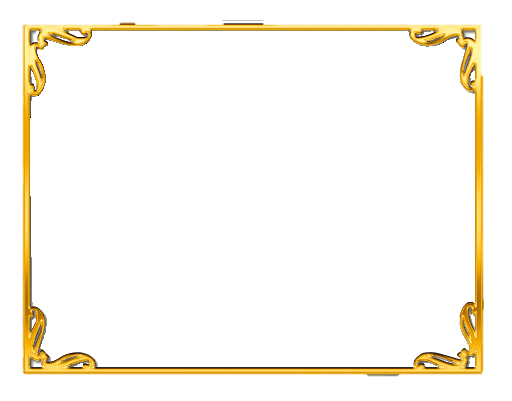 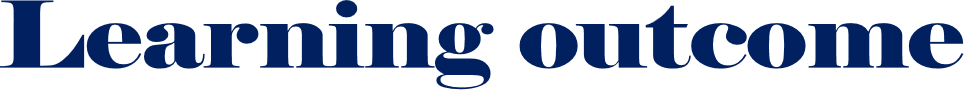 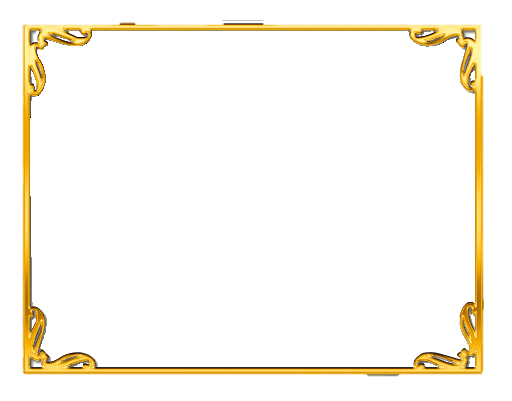 We will be able to know
a) what  smoking is.
b) what it results in future.
c) what smoke contains.
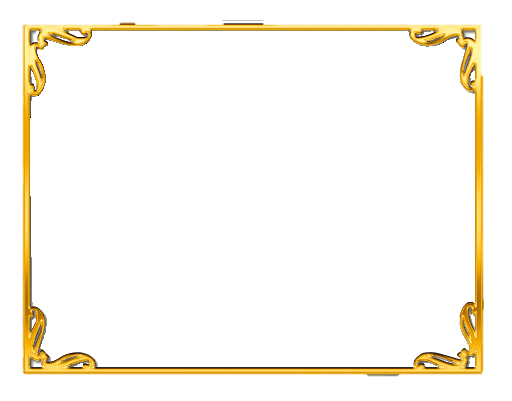 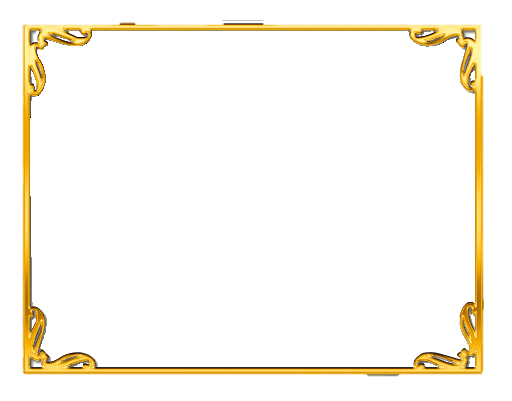 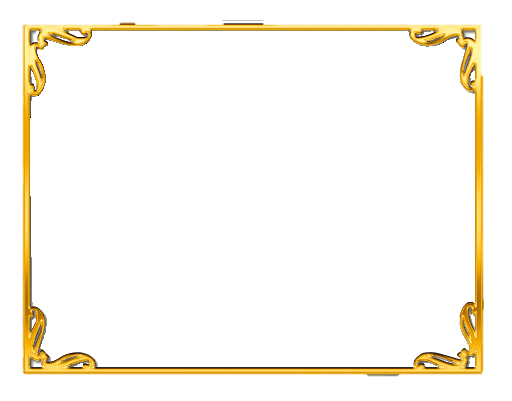 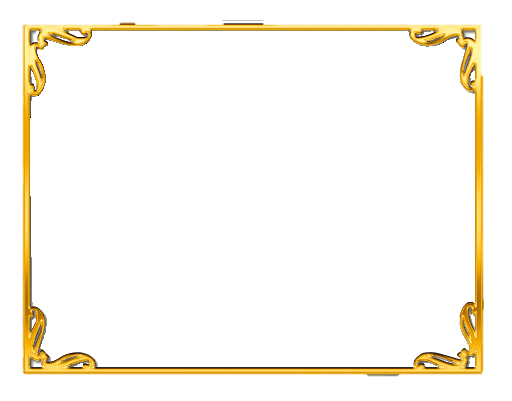 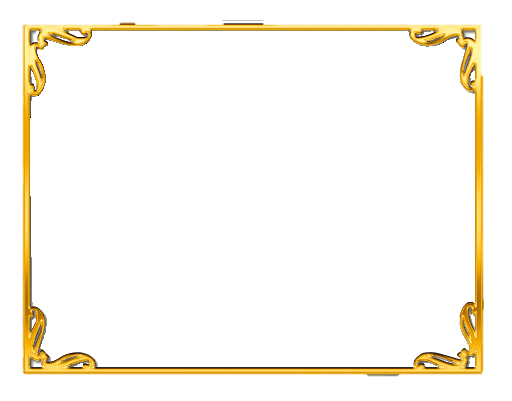 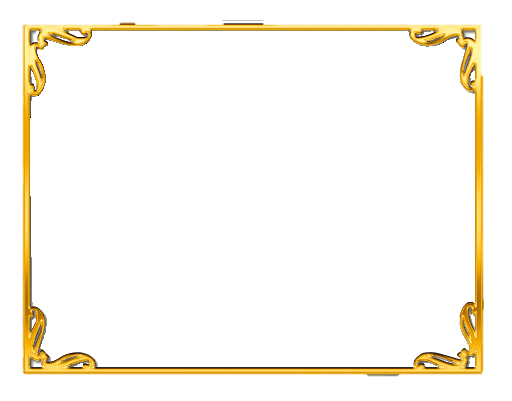 d) how it harms to body.
e) what we should do to get ride of 
     this problem.
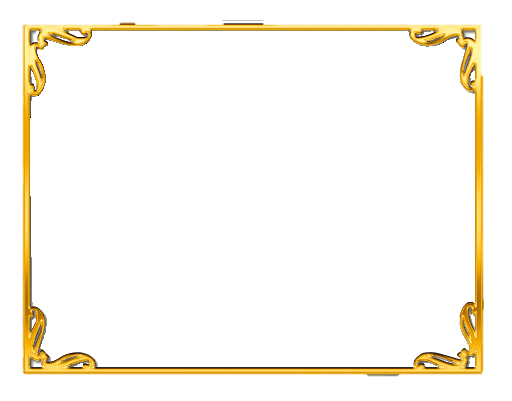 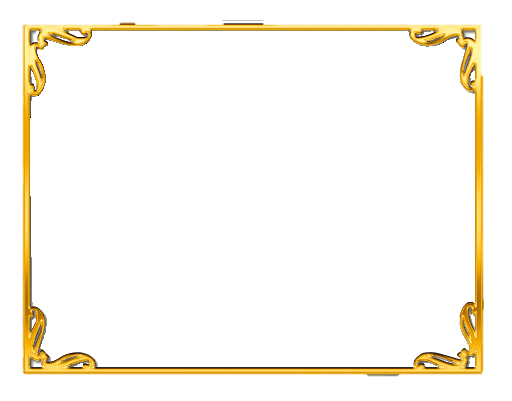 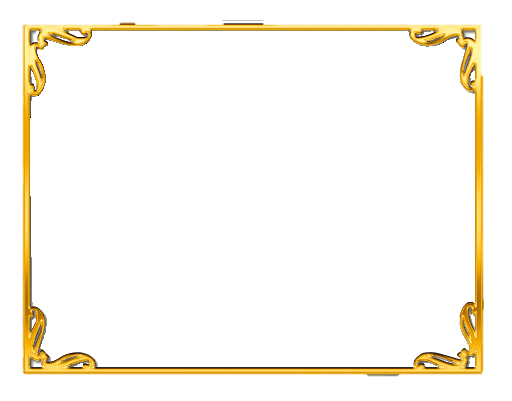 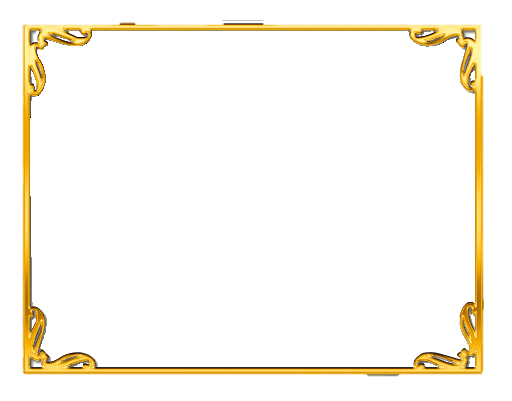 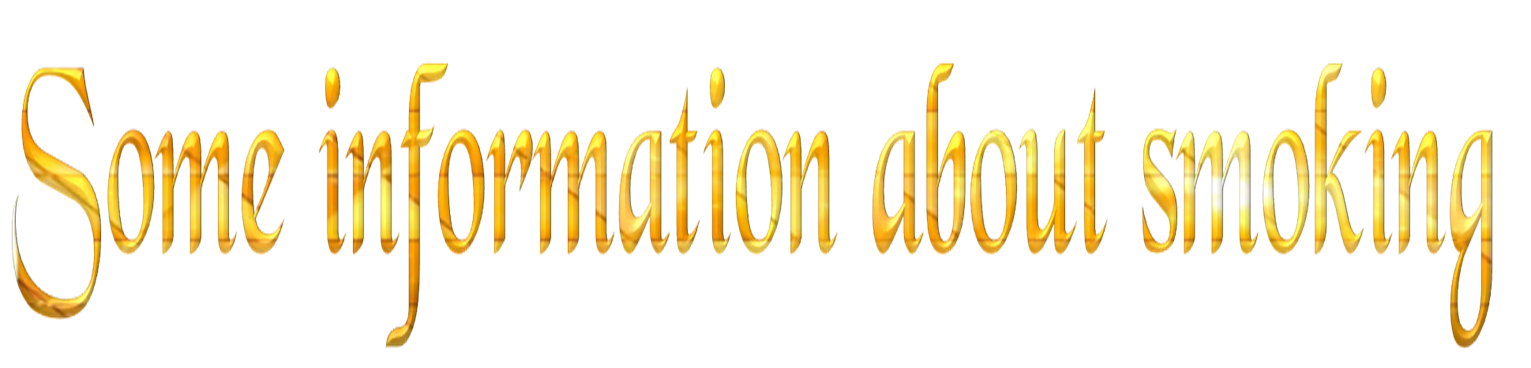 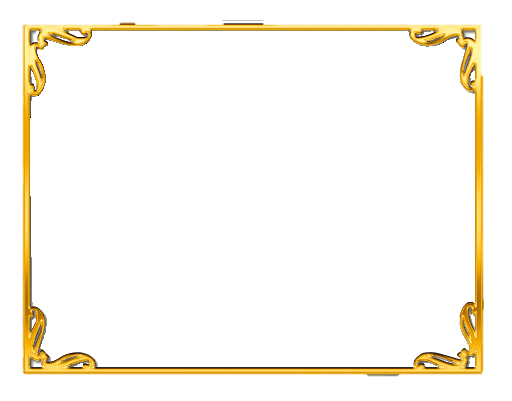 Smoking is inhaling smoke through cigarettes or other components. It is a combination of tobacco and fire. It is a very bad habit.
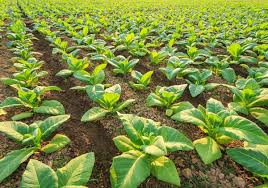 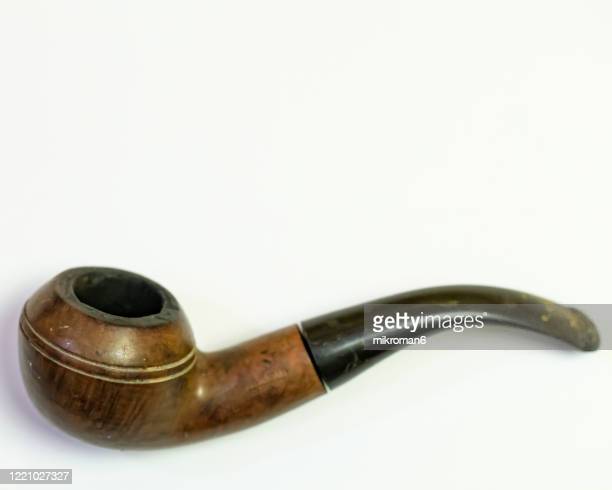 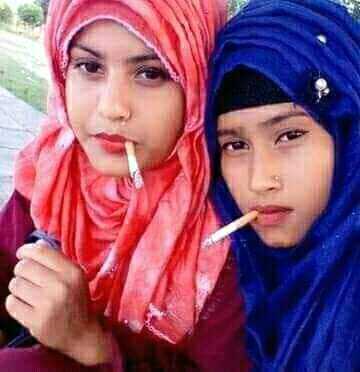 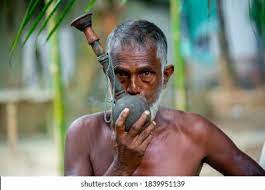 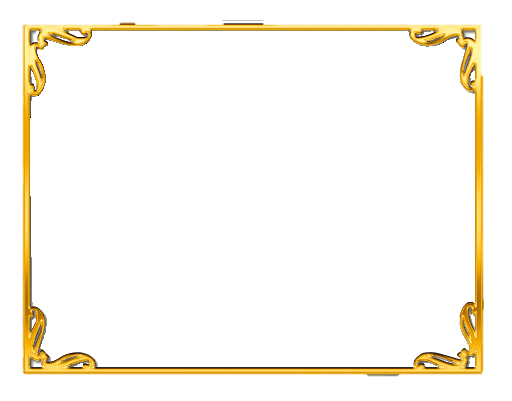 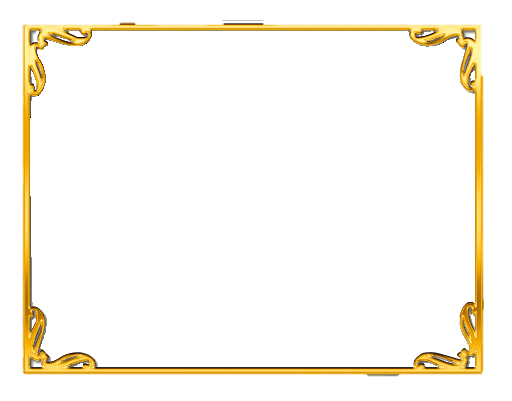 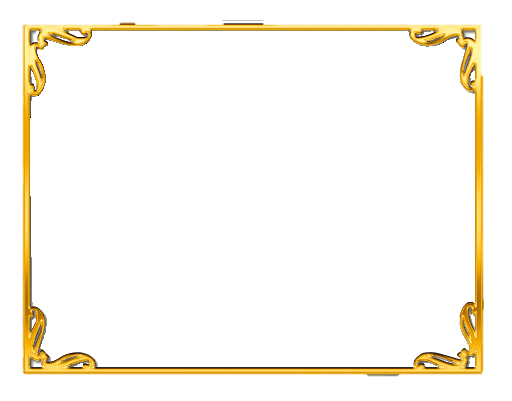 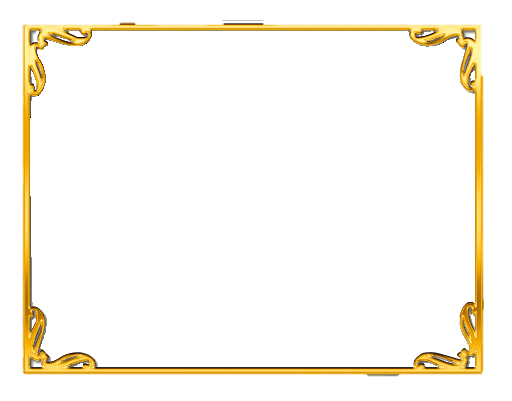 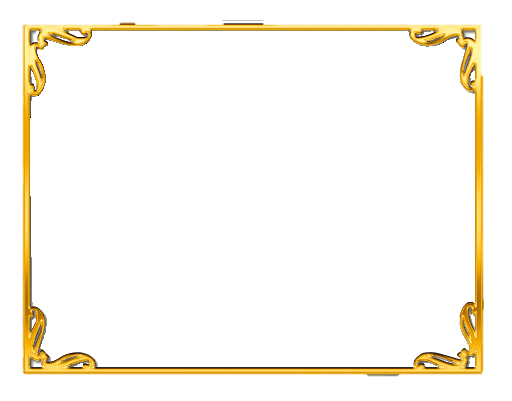 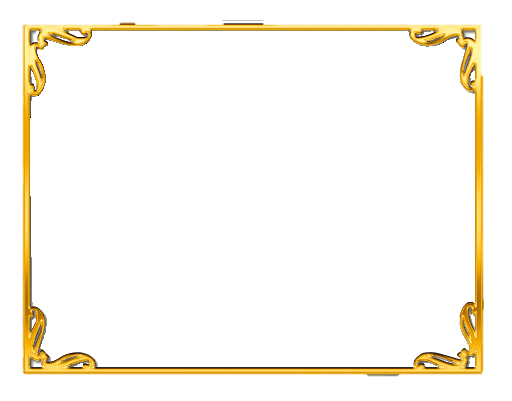 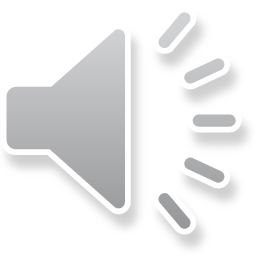 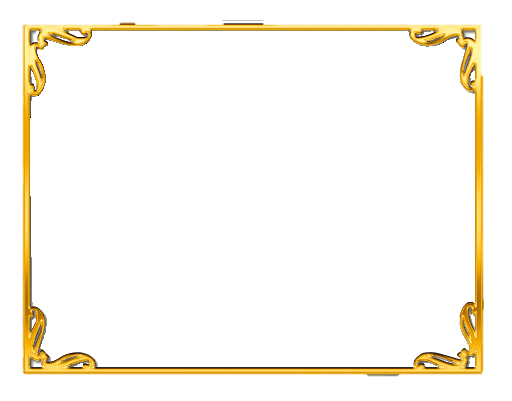 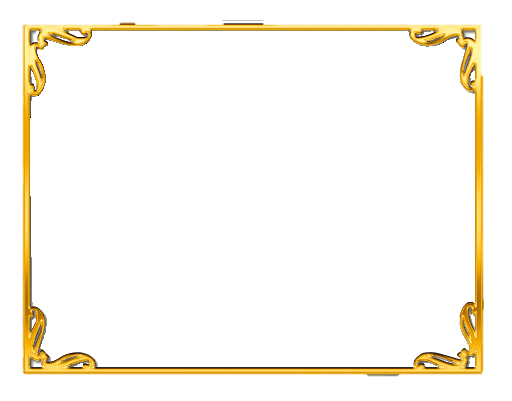 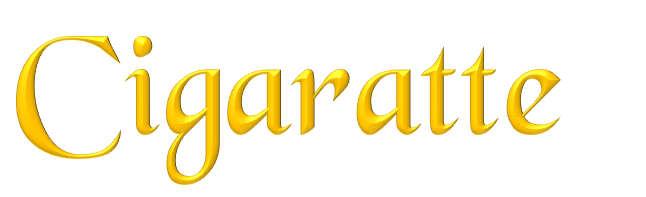 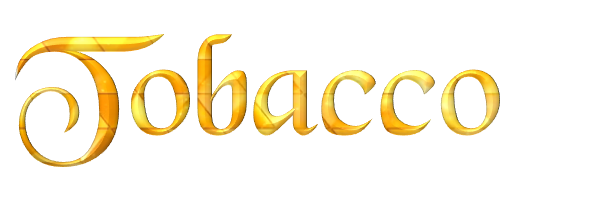 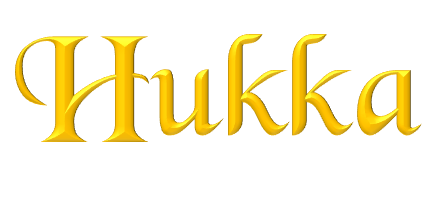 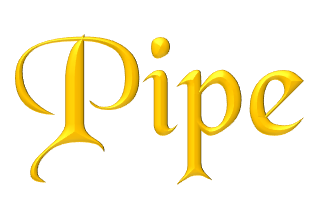 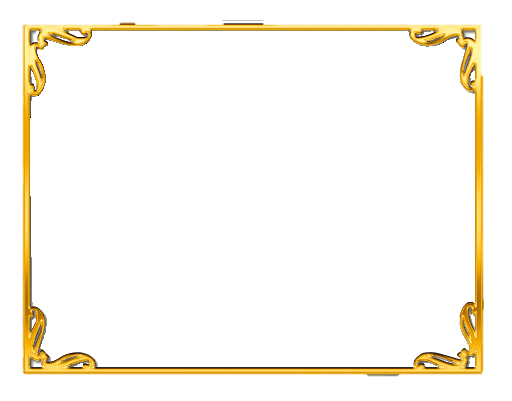 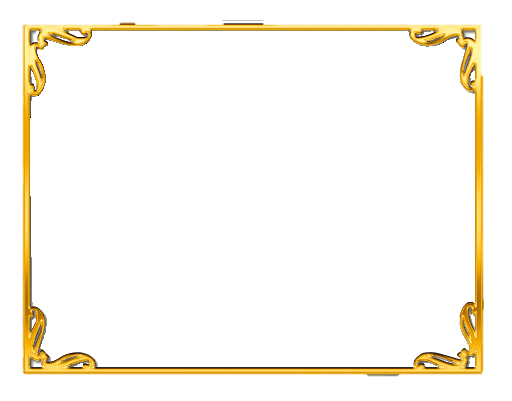 It causes many fatal diseases like cough,
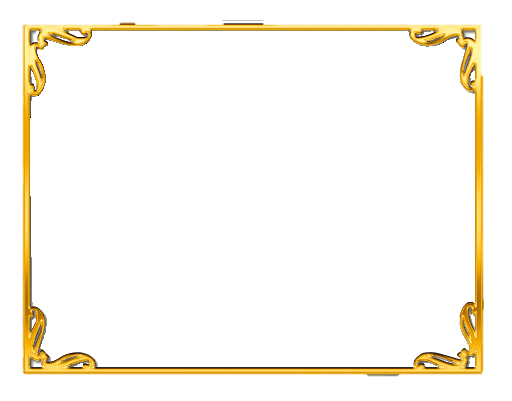 bronchitis,
heart attack,
and many
Cancer,
other chronic diseases.
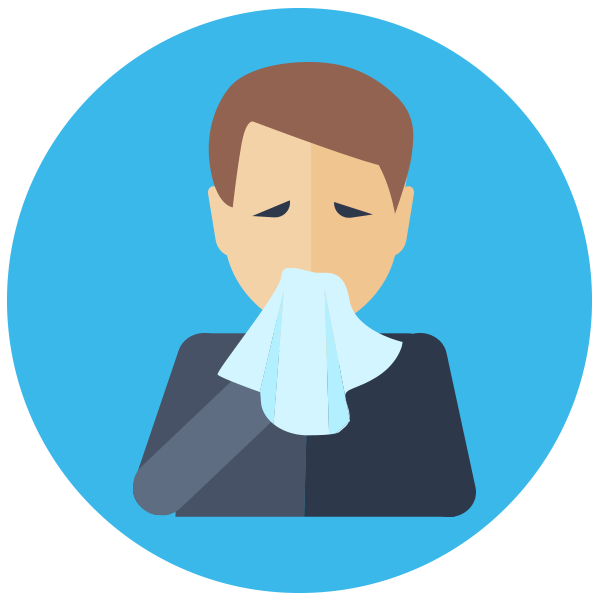 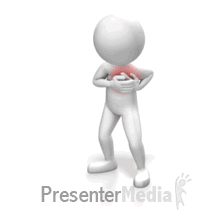 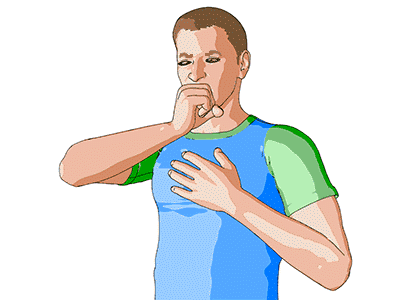 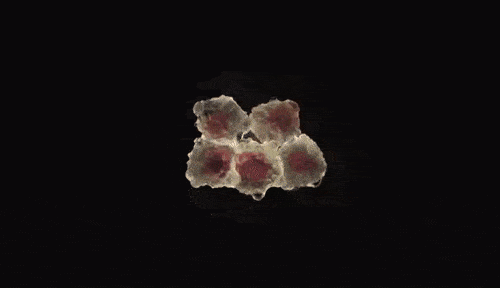 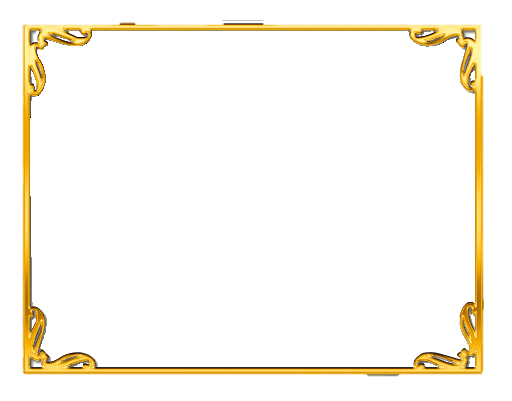 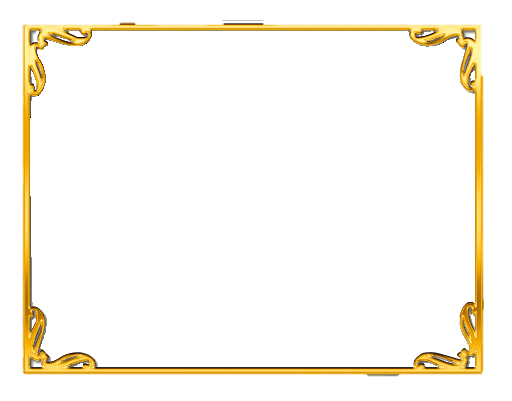 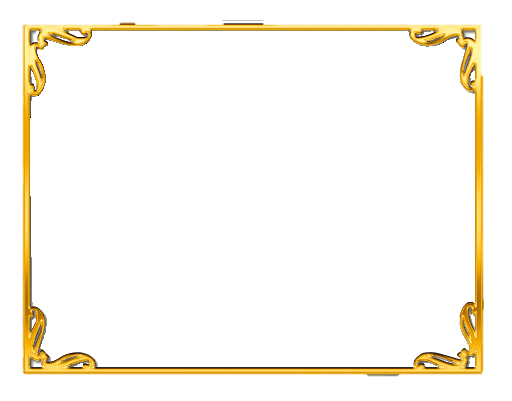 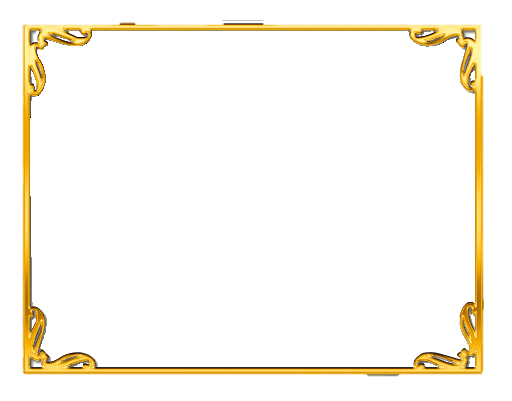 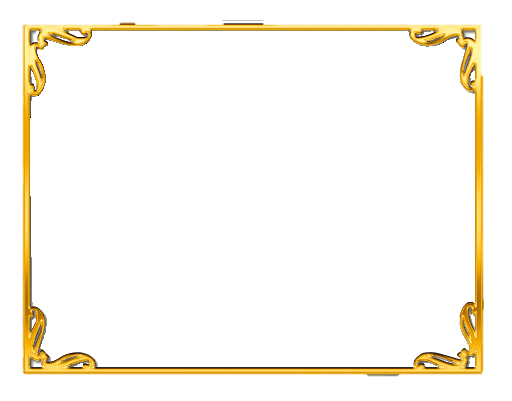 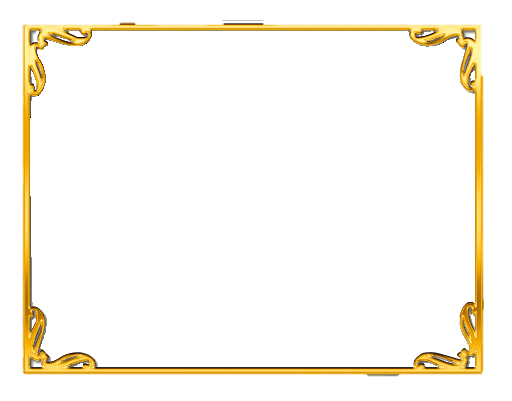 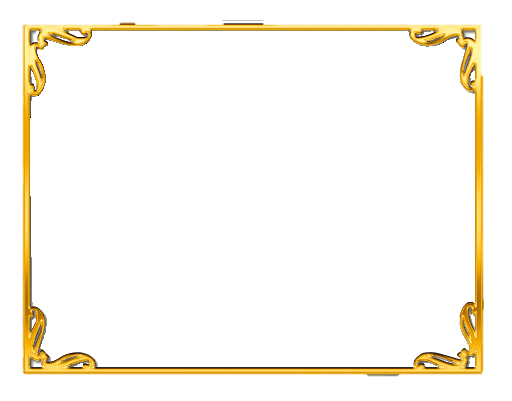 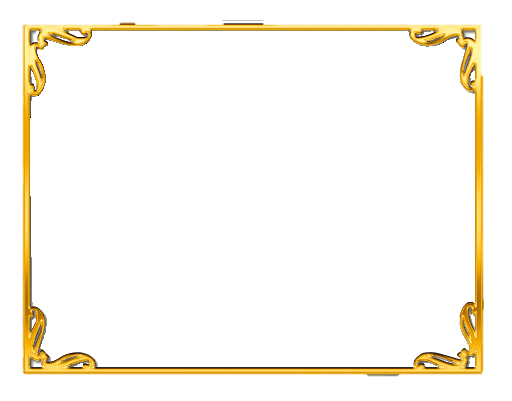 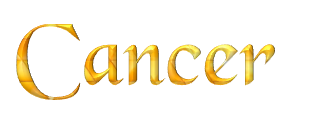 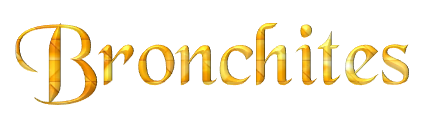 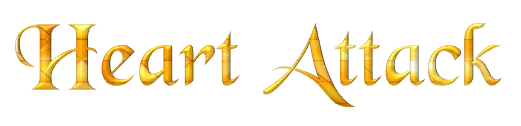 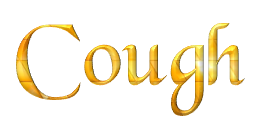 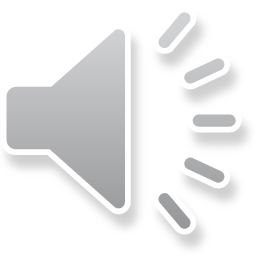 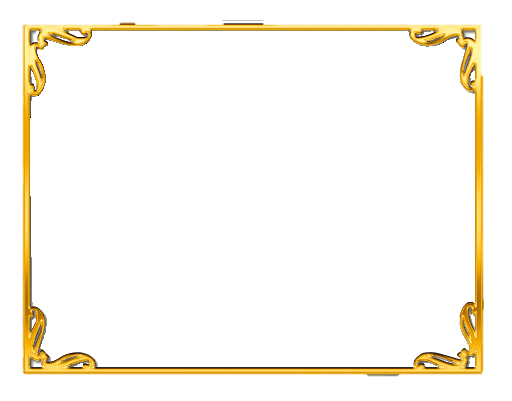 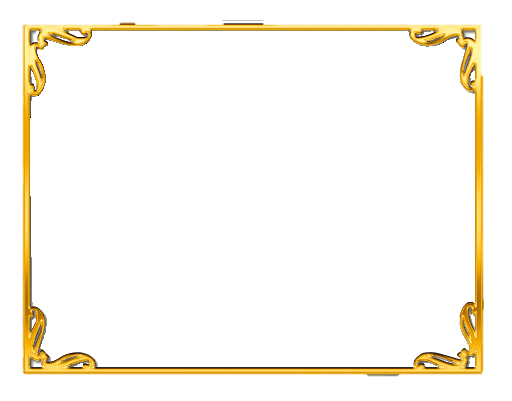 It contains alcohol, methyl, arsenic, carbon monoxide and other ingredients.
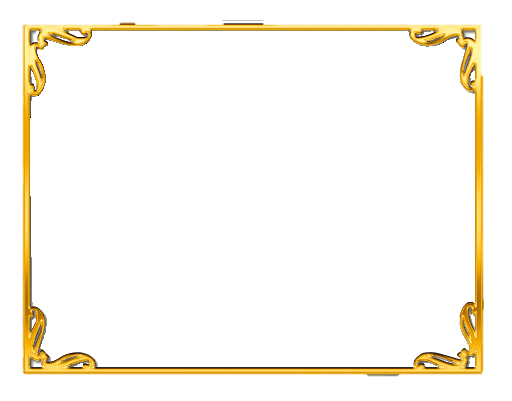 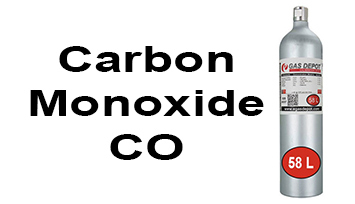 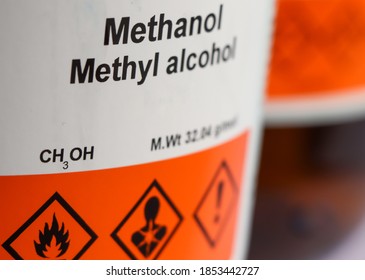 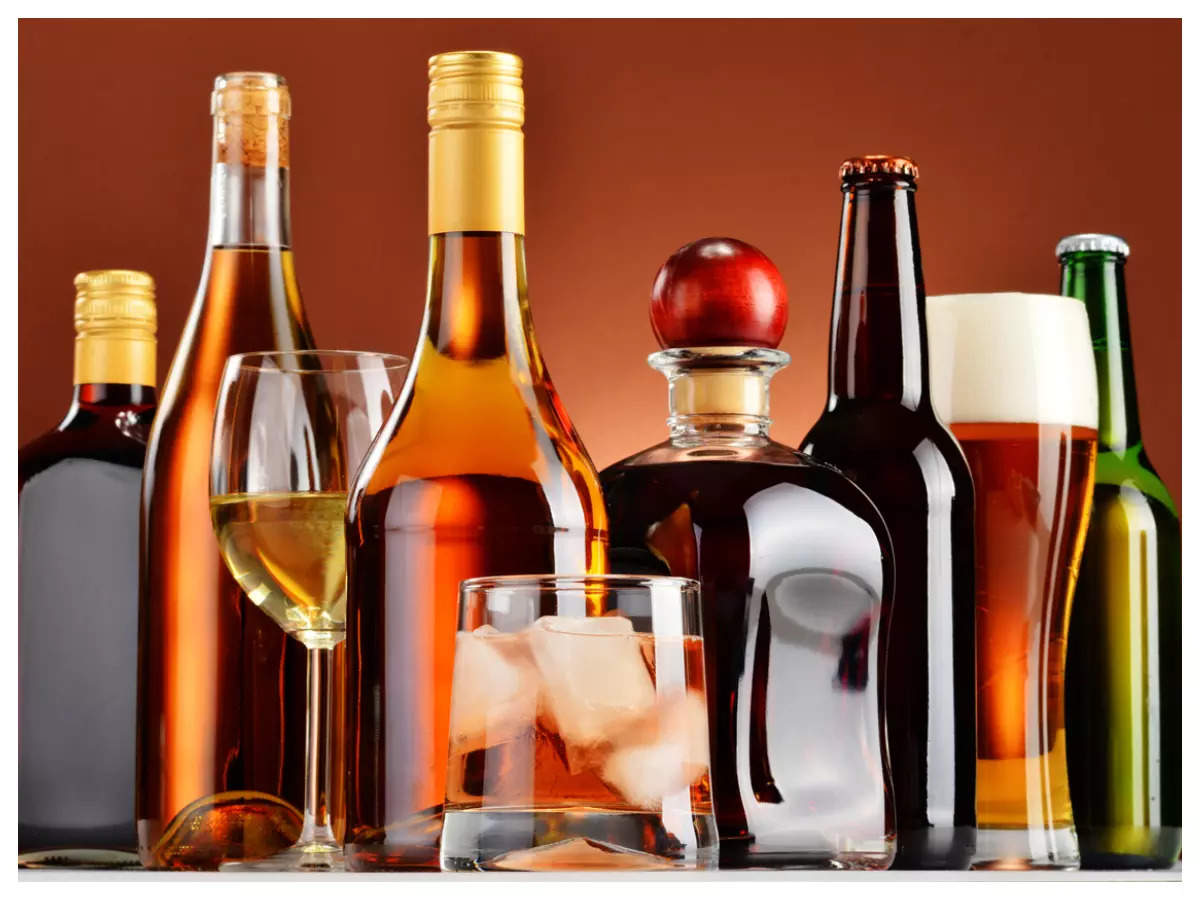 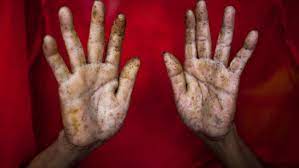 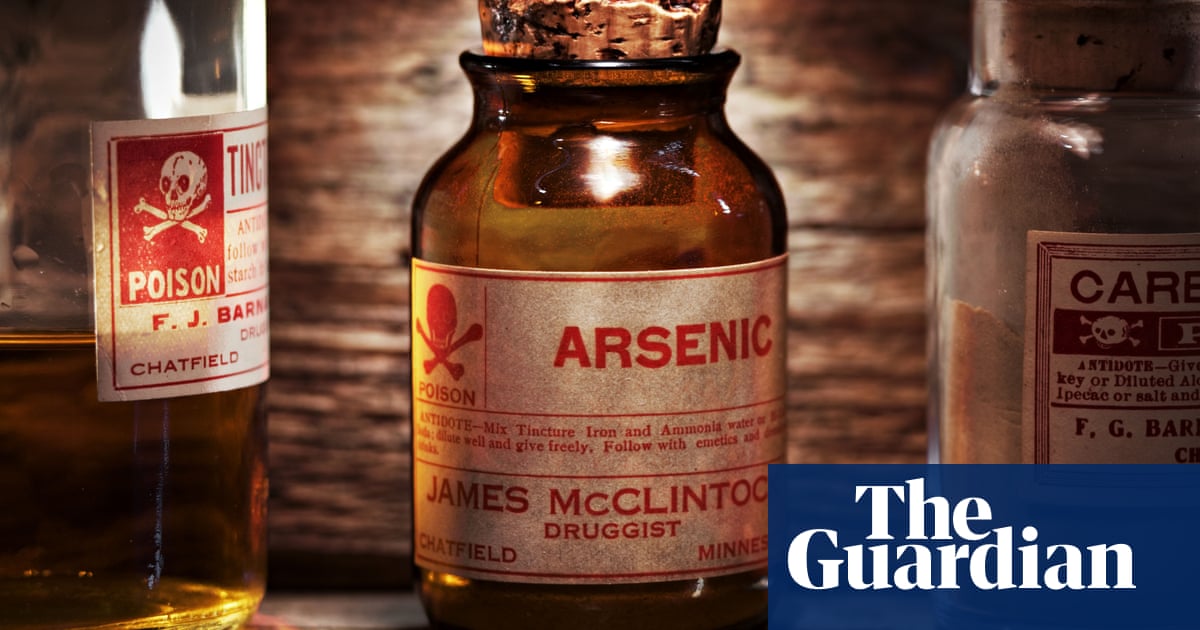 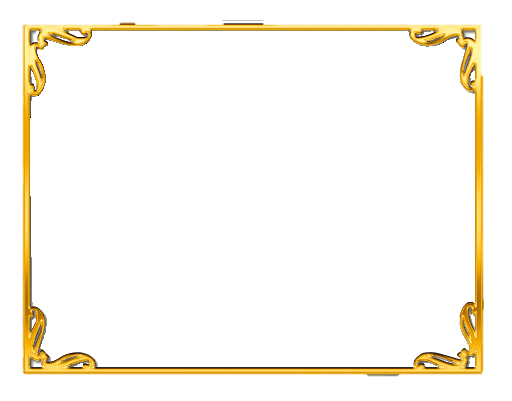 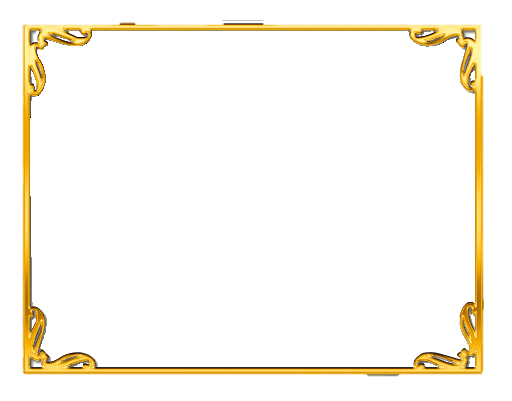 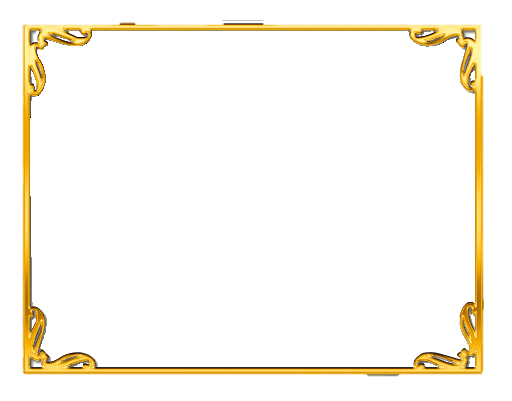 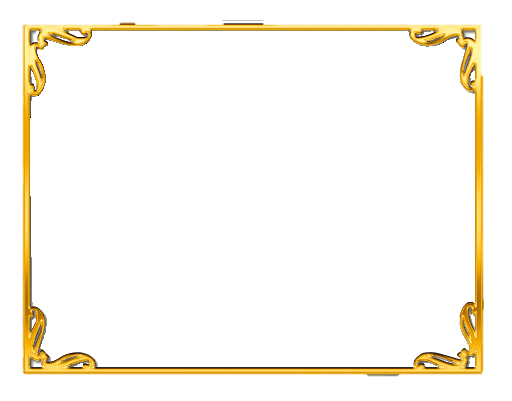 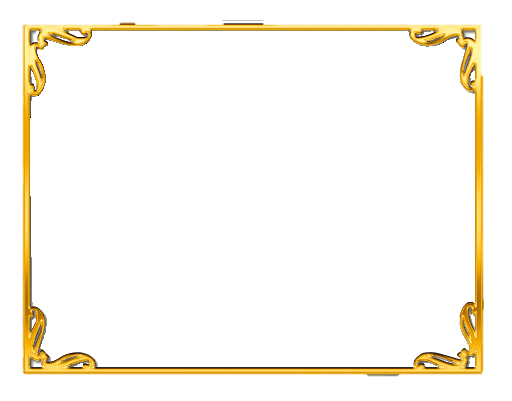 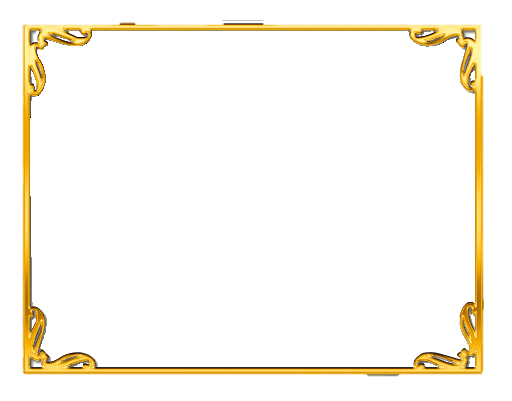 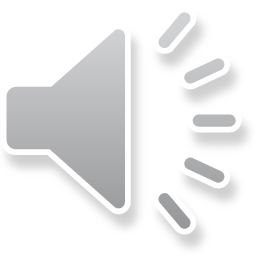 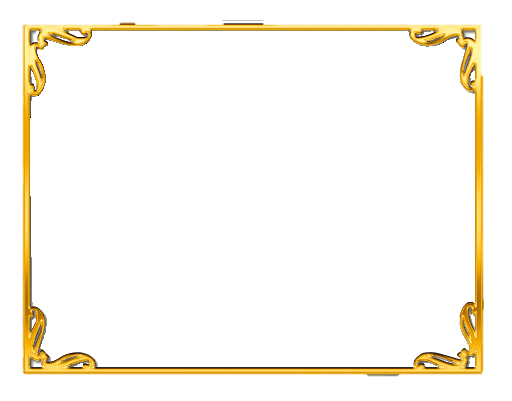 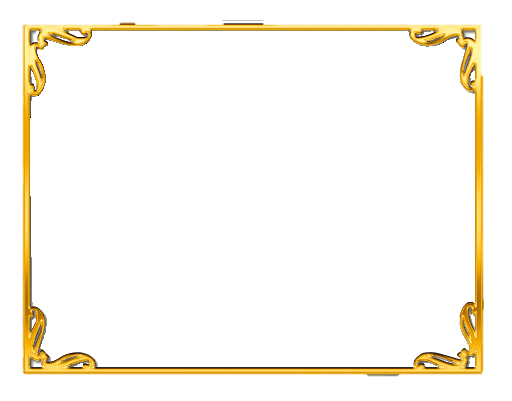 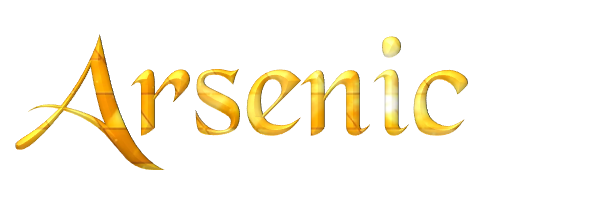 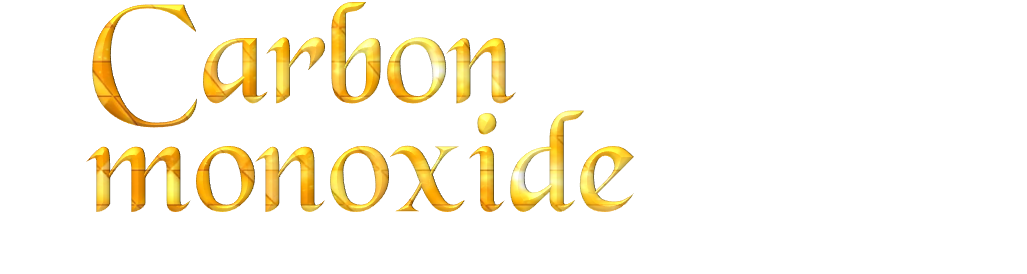 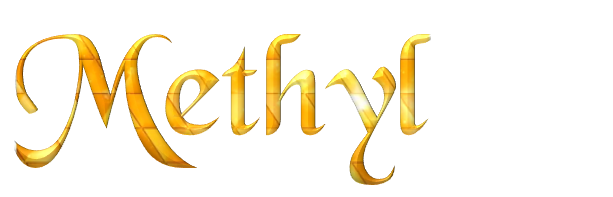 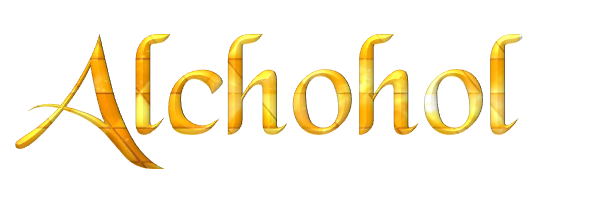 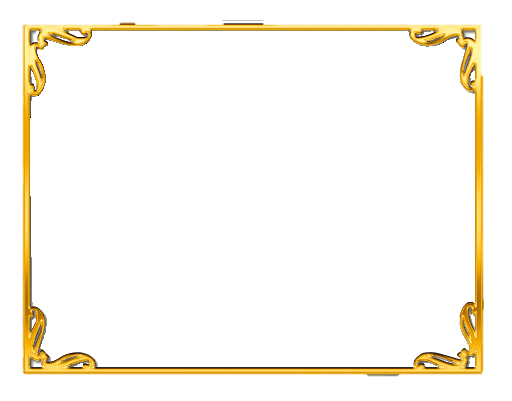 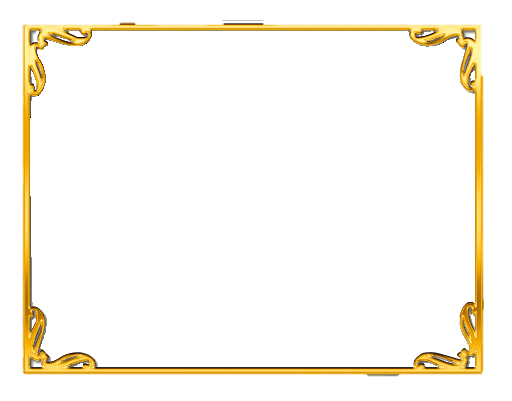 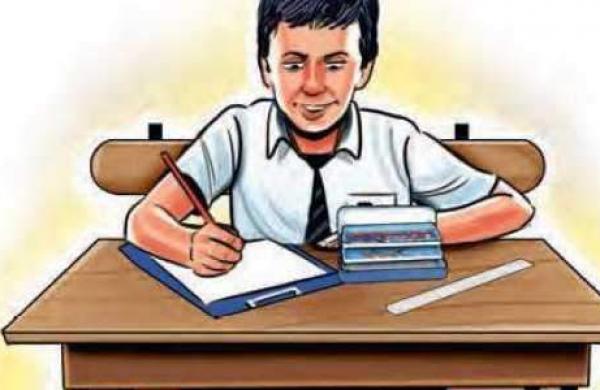 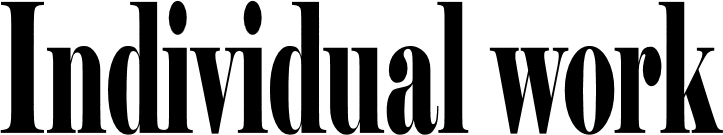 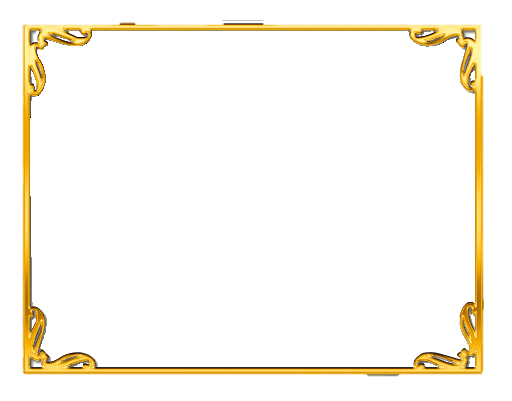 1.What is smoking ?
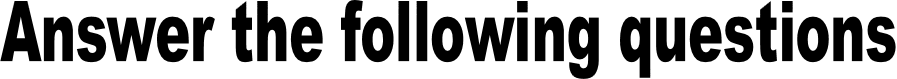 Ans - Smoking is inhaling smoke through cigarettes or other components.
Check the answer.
2. what does it cause in future?
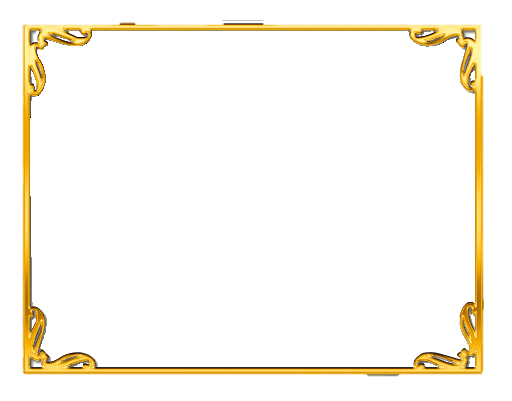 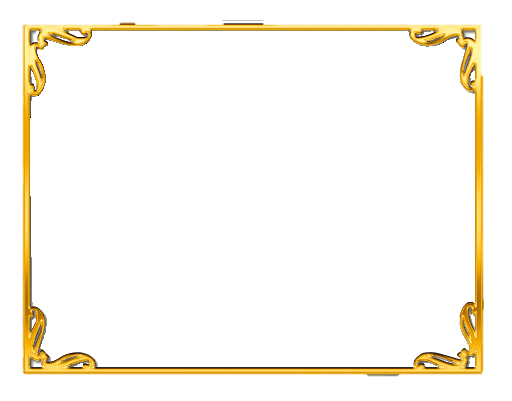 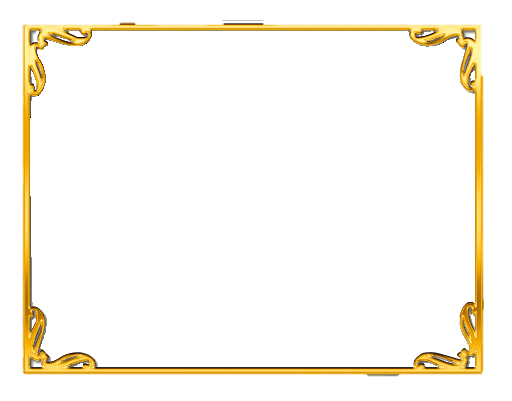 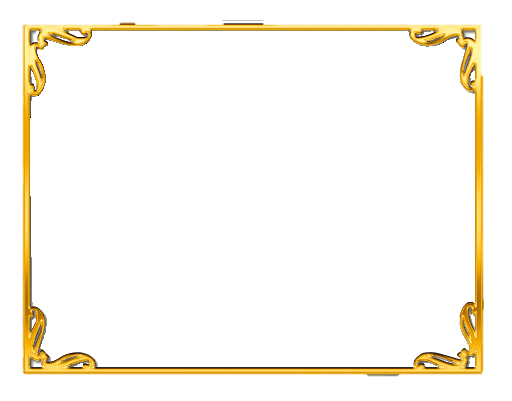 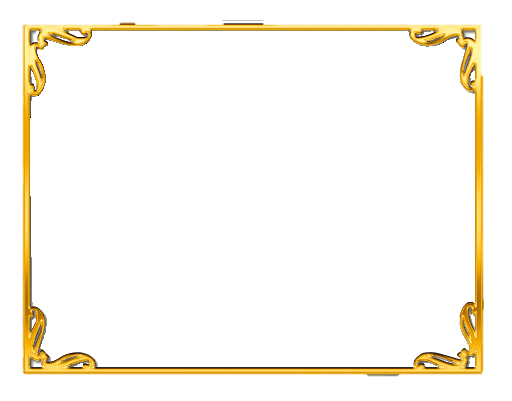 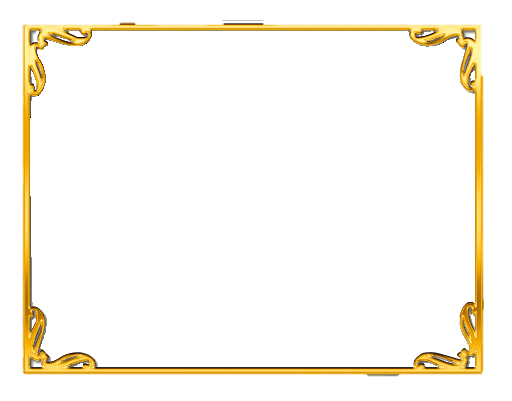 Ans - It causes many fatal diseases like cough,       bronchitis, heart attack, cancer. and many other 
chronic diseases.
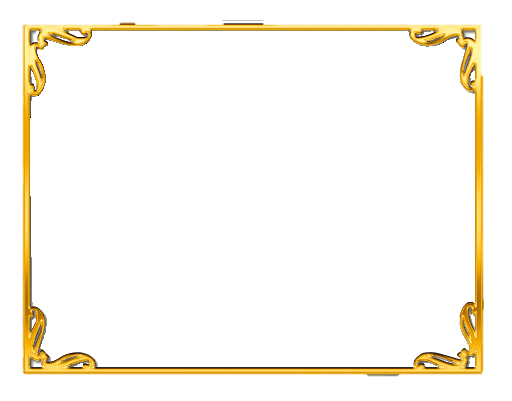 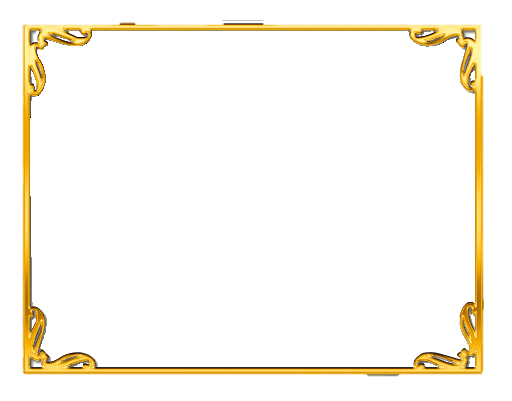 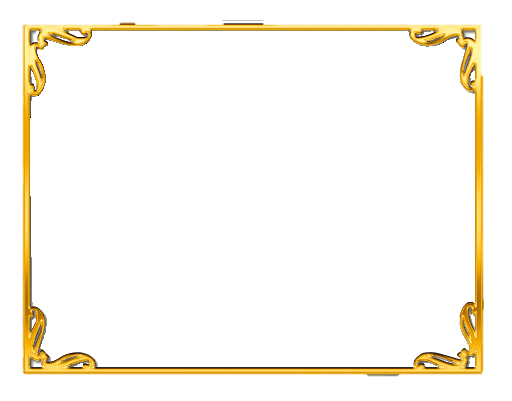 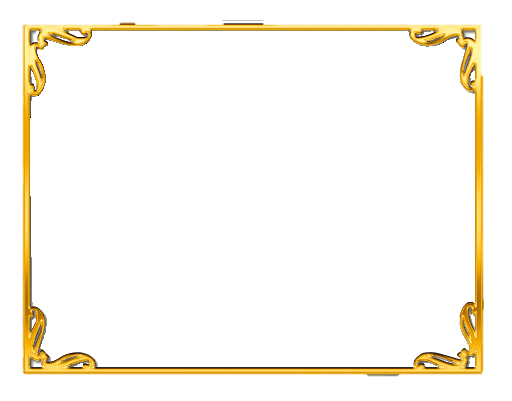 It damages our brain, eyes, skins, lips.
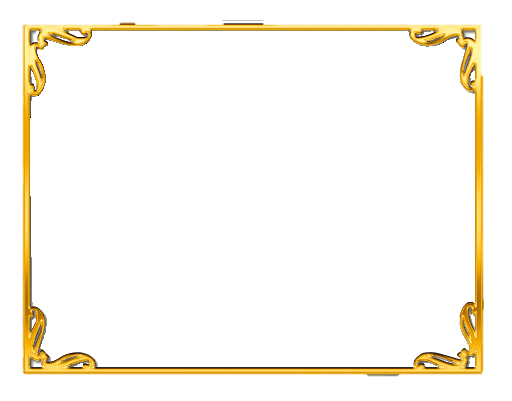 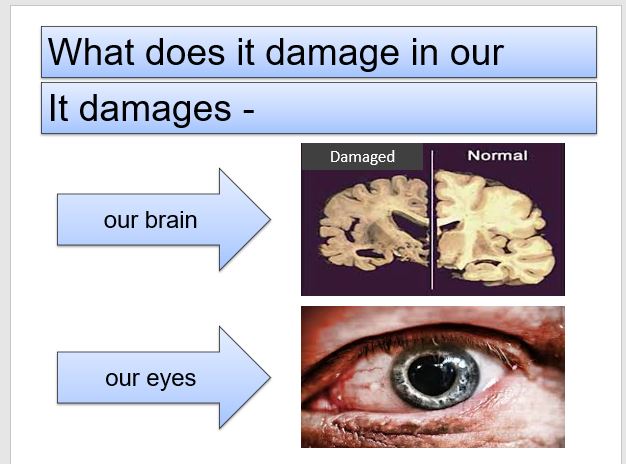 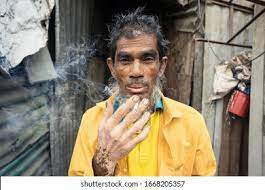 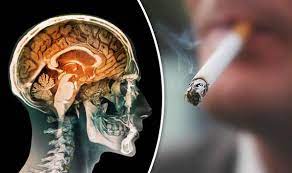 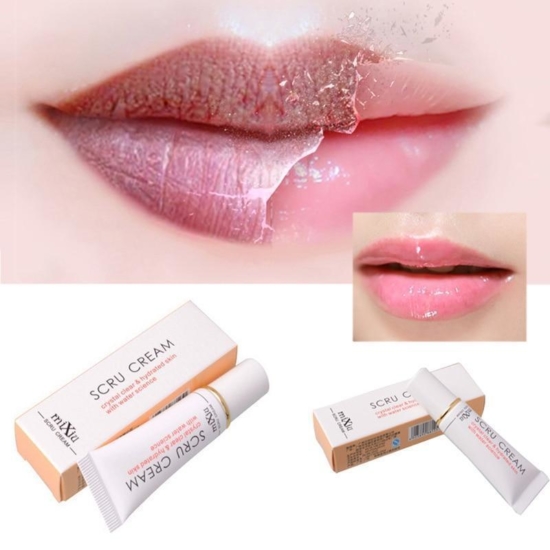 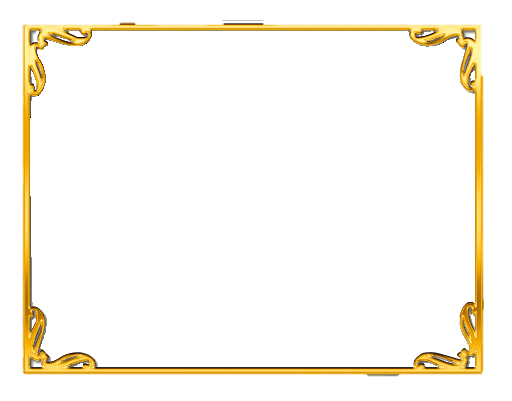 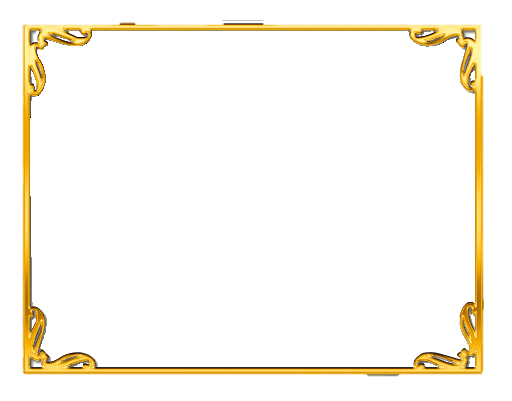 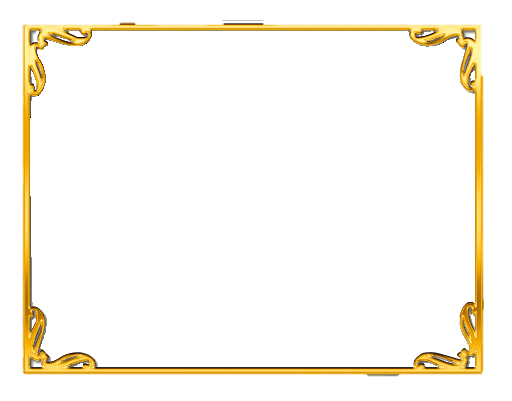 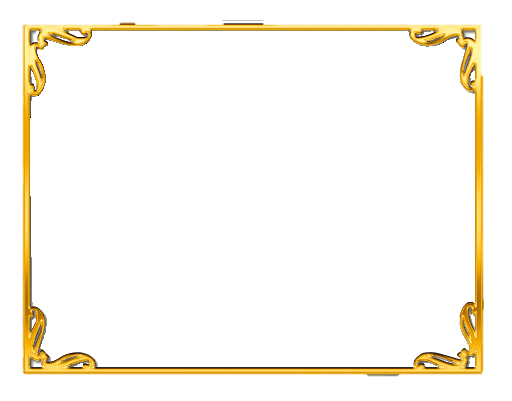 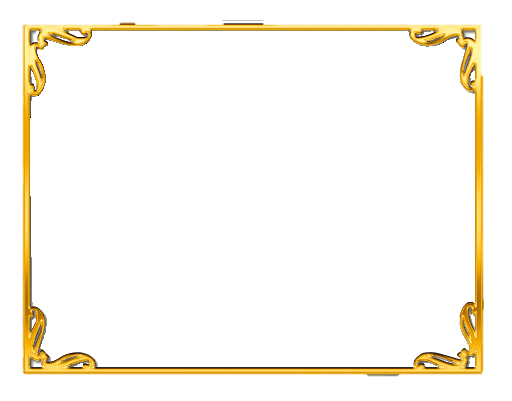 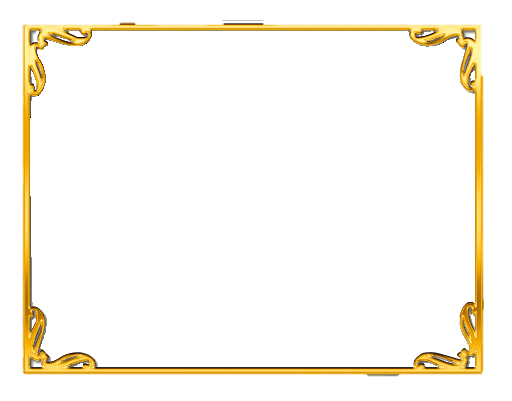 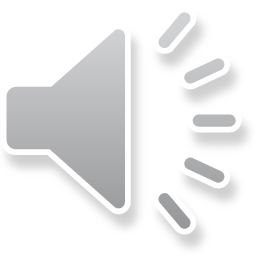 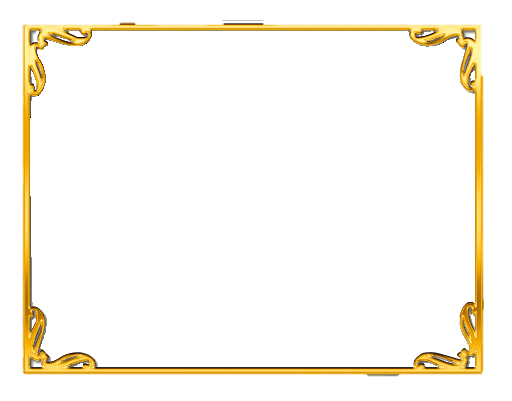 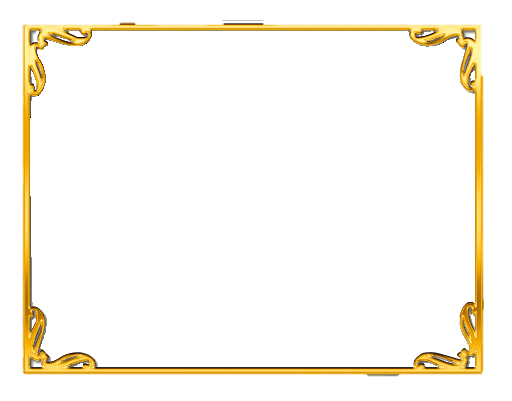 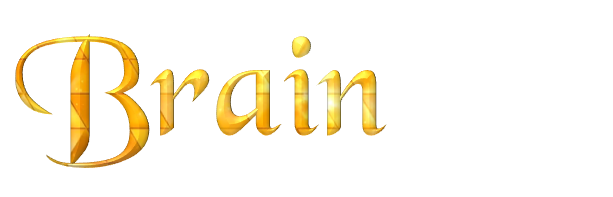 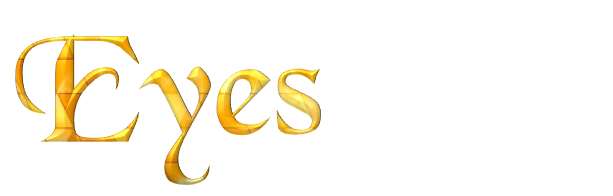 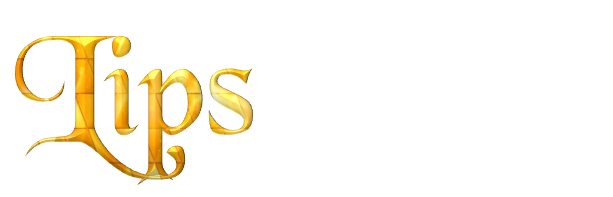 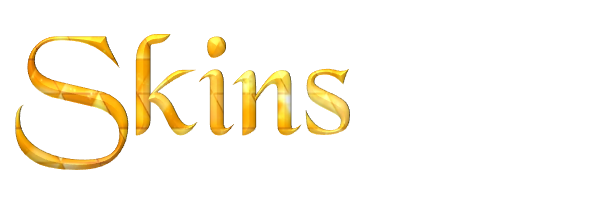 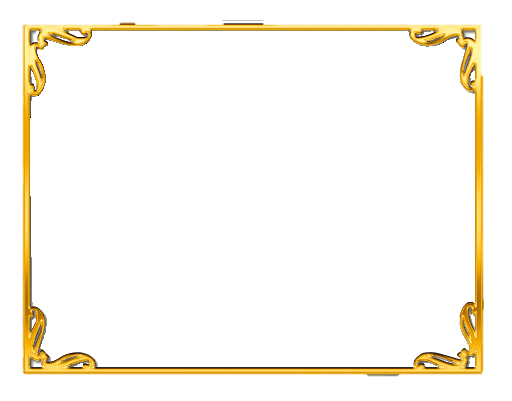 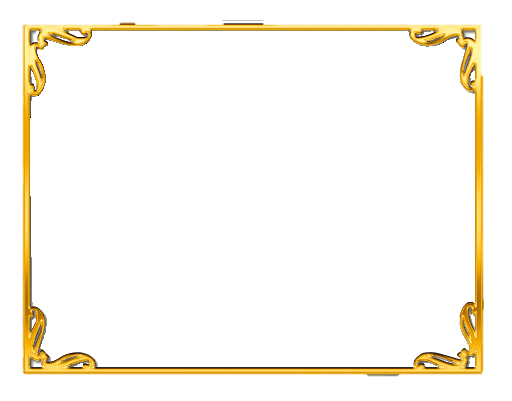 It also damages our teeth and look. It causes a great harm to our lungs.
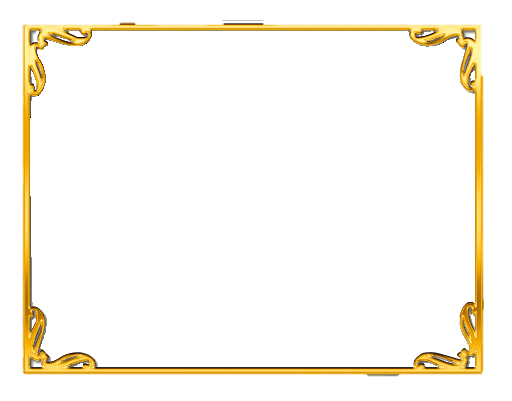 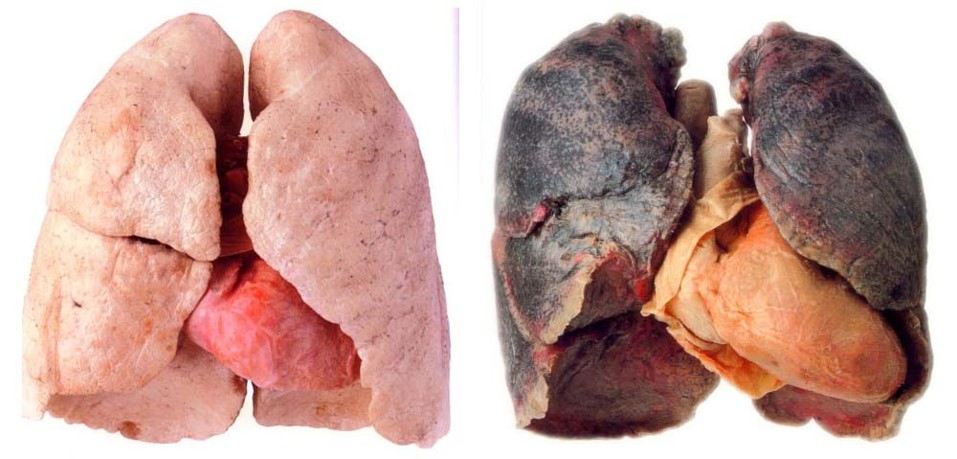 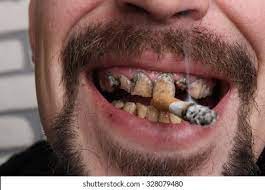 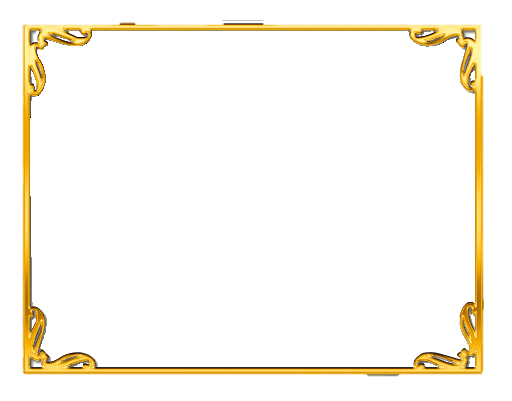 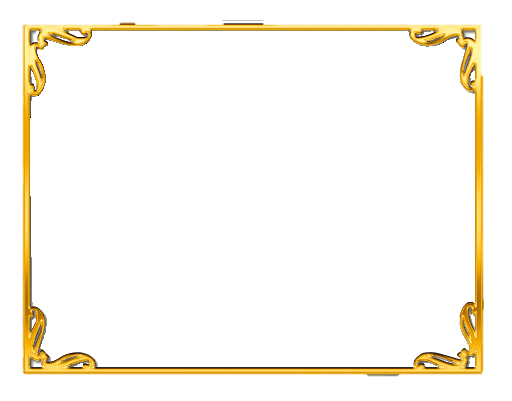 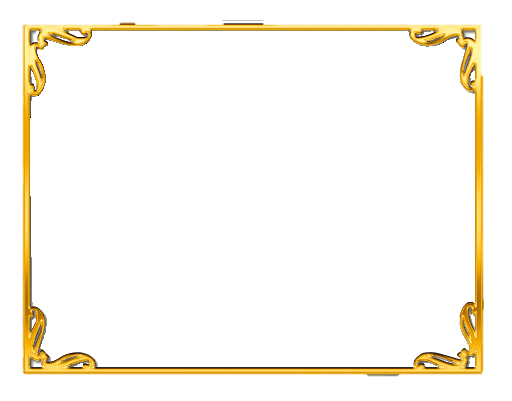 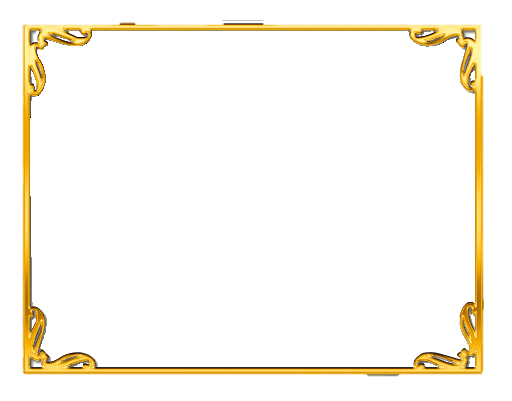 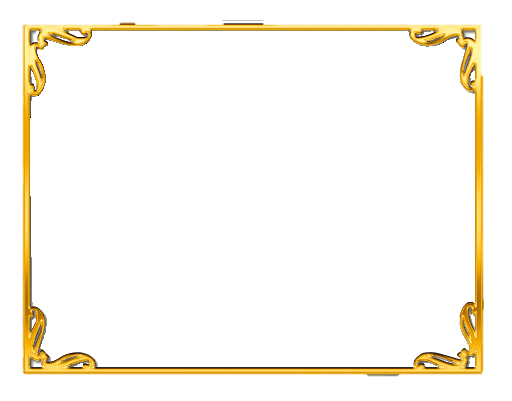 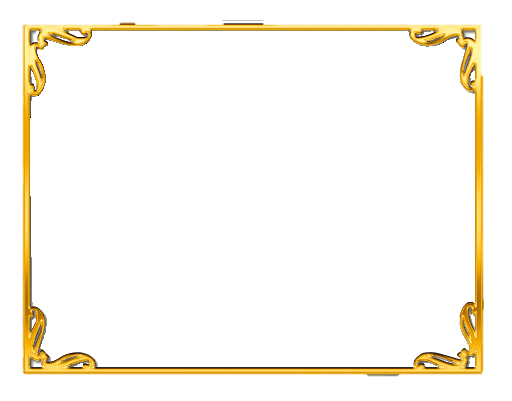 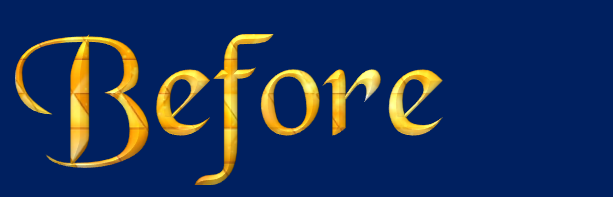 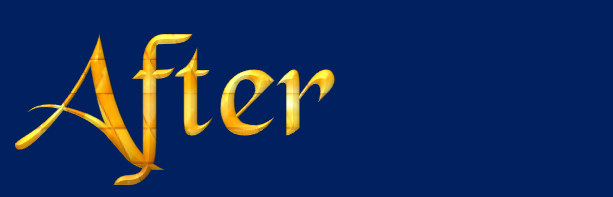 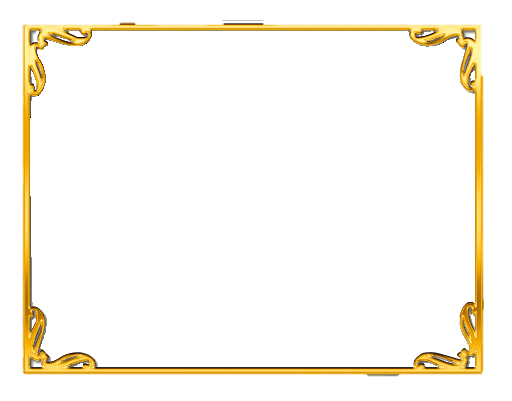 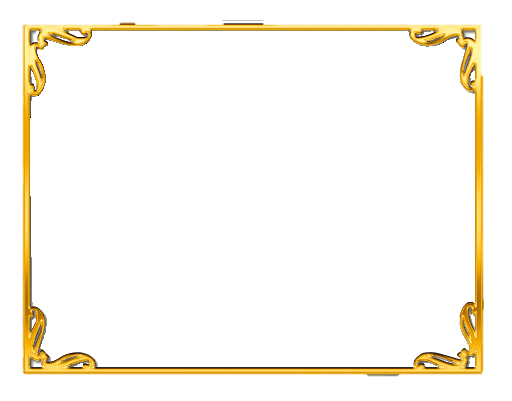 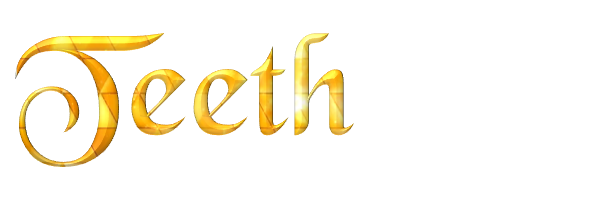 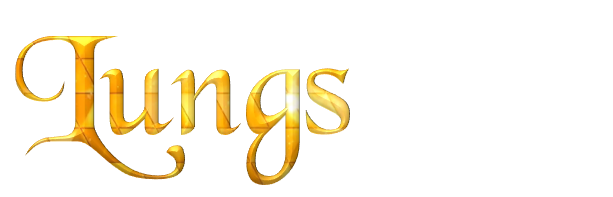 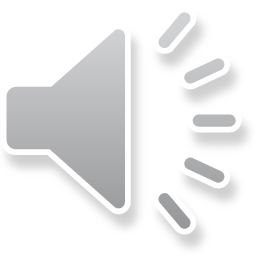 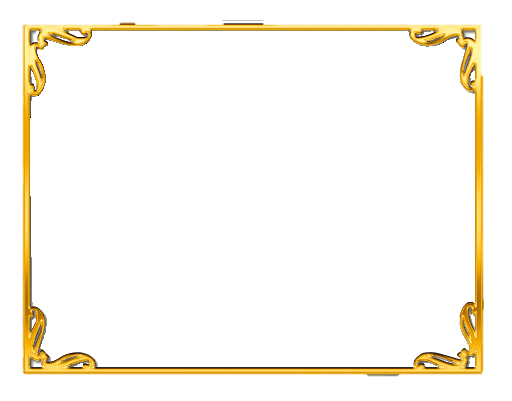 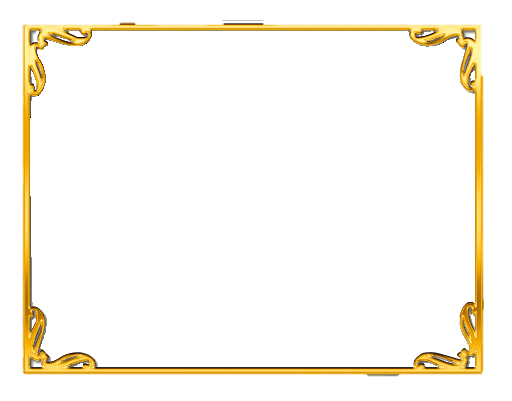 Smoking is not only injurious for health but it also causes a heavy damage of money.
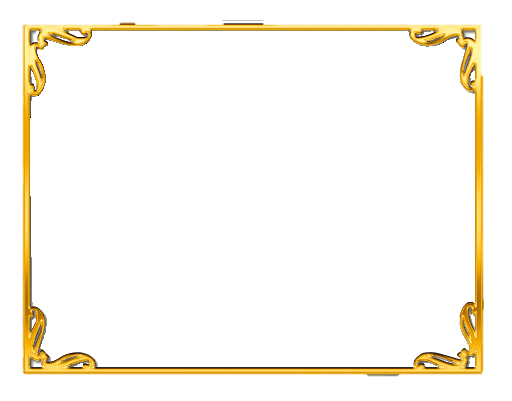 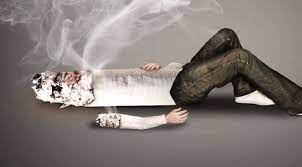 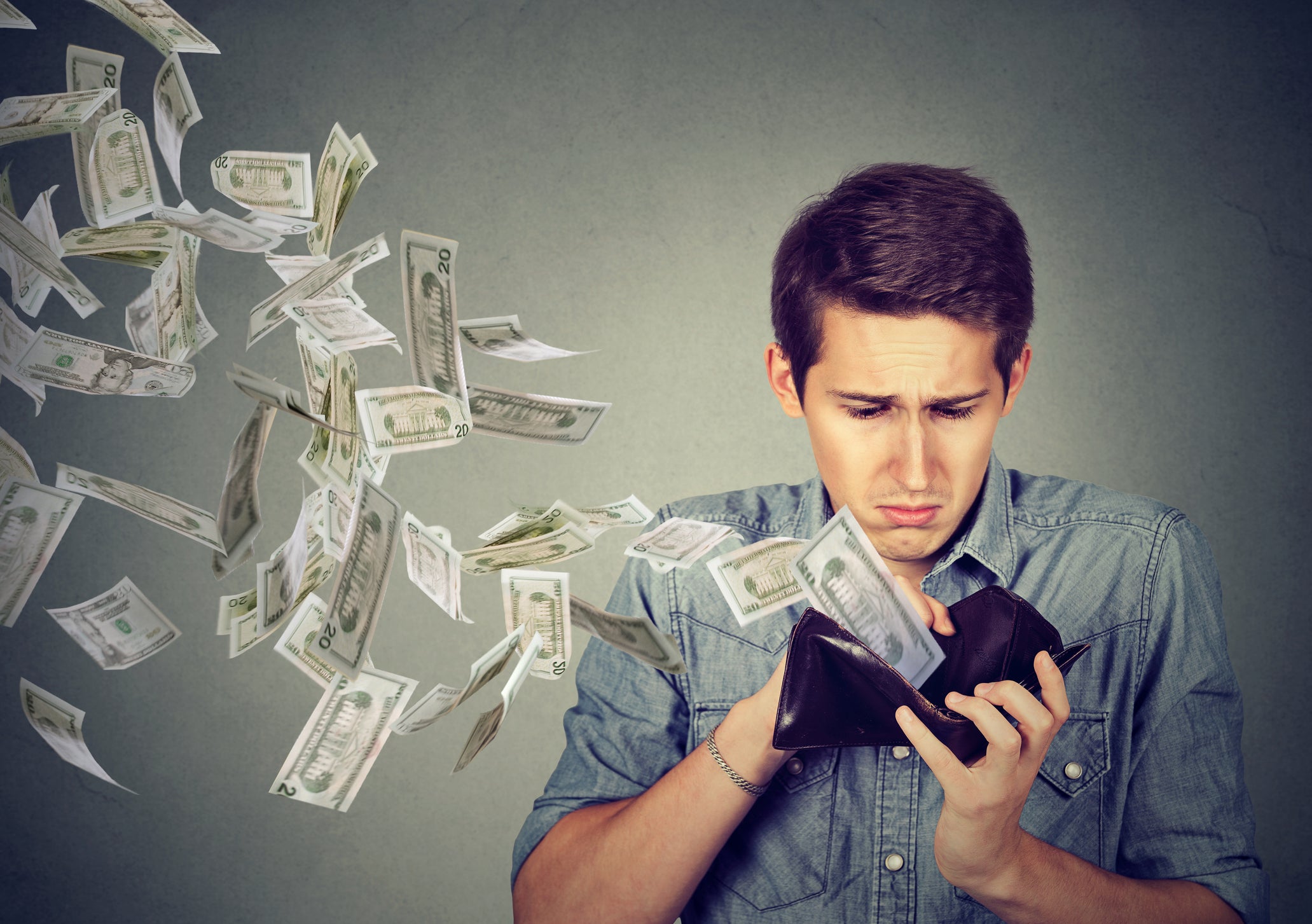 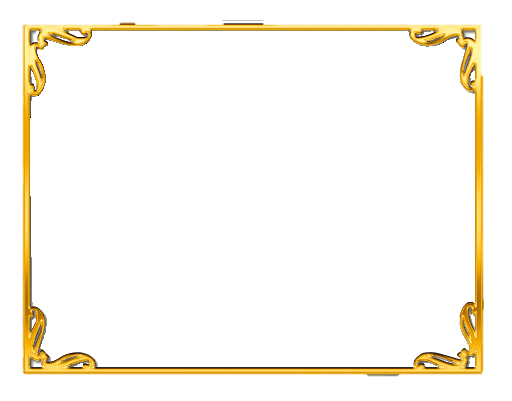 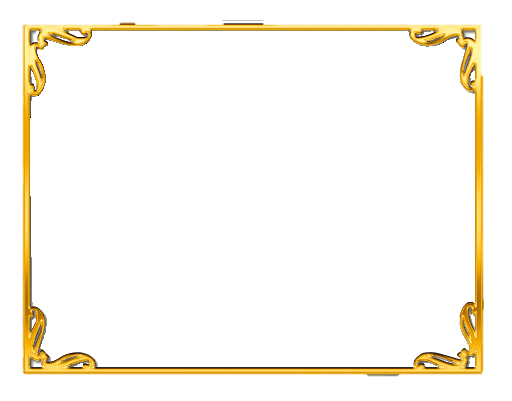 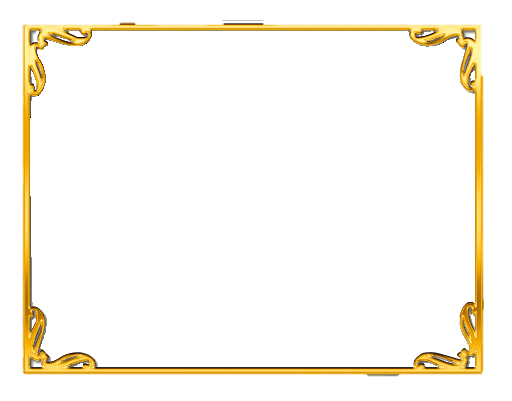 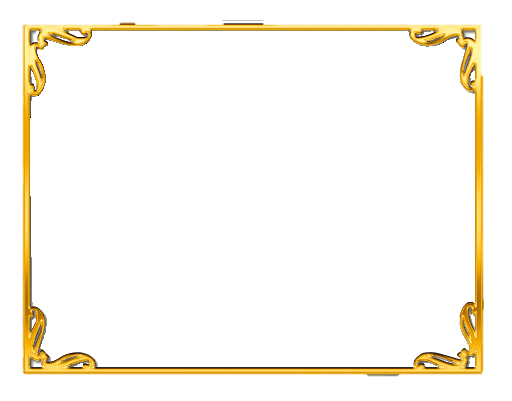 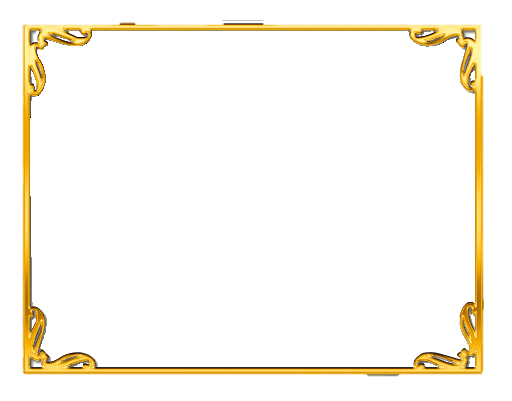 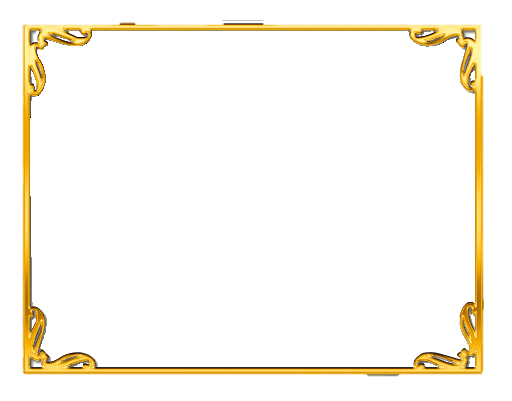 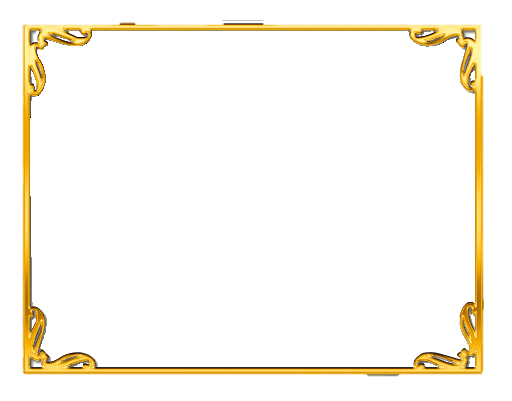 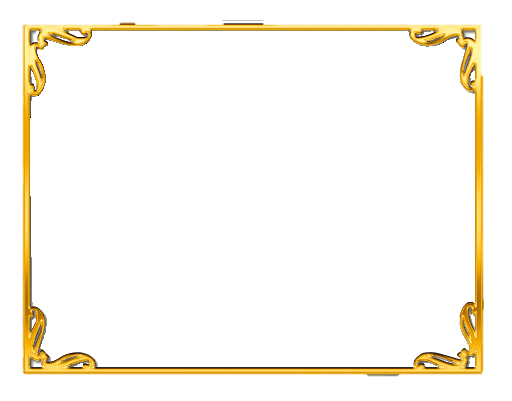 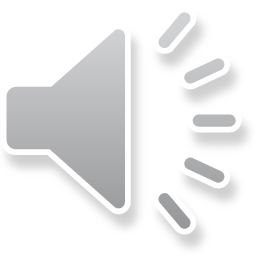 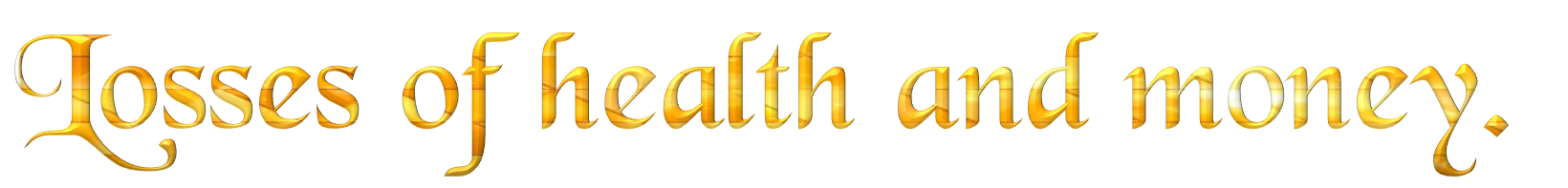 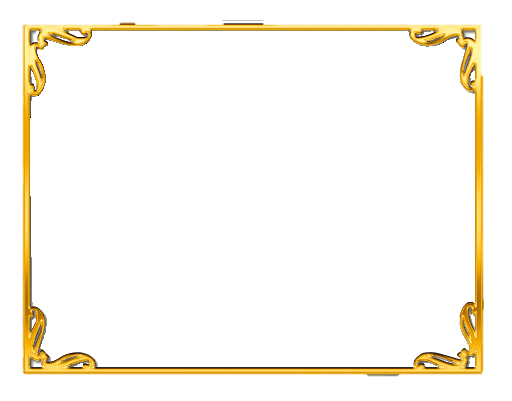 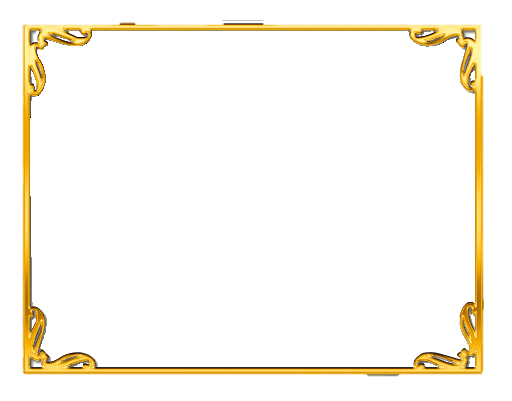 Gradually it leads a man to be habituated
 to take ganja, heroine, marijuana, whisky, Yabba and other dangerous addiction.
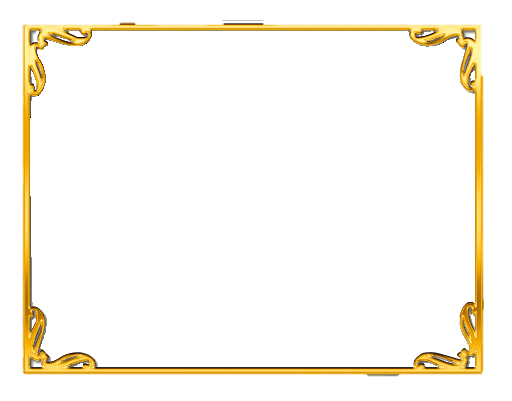 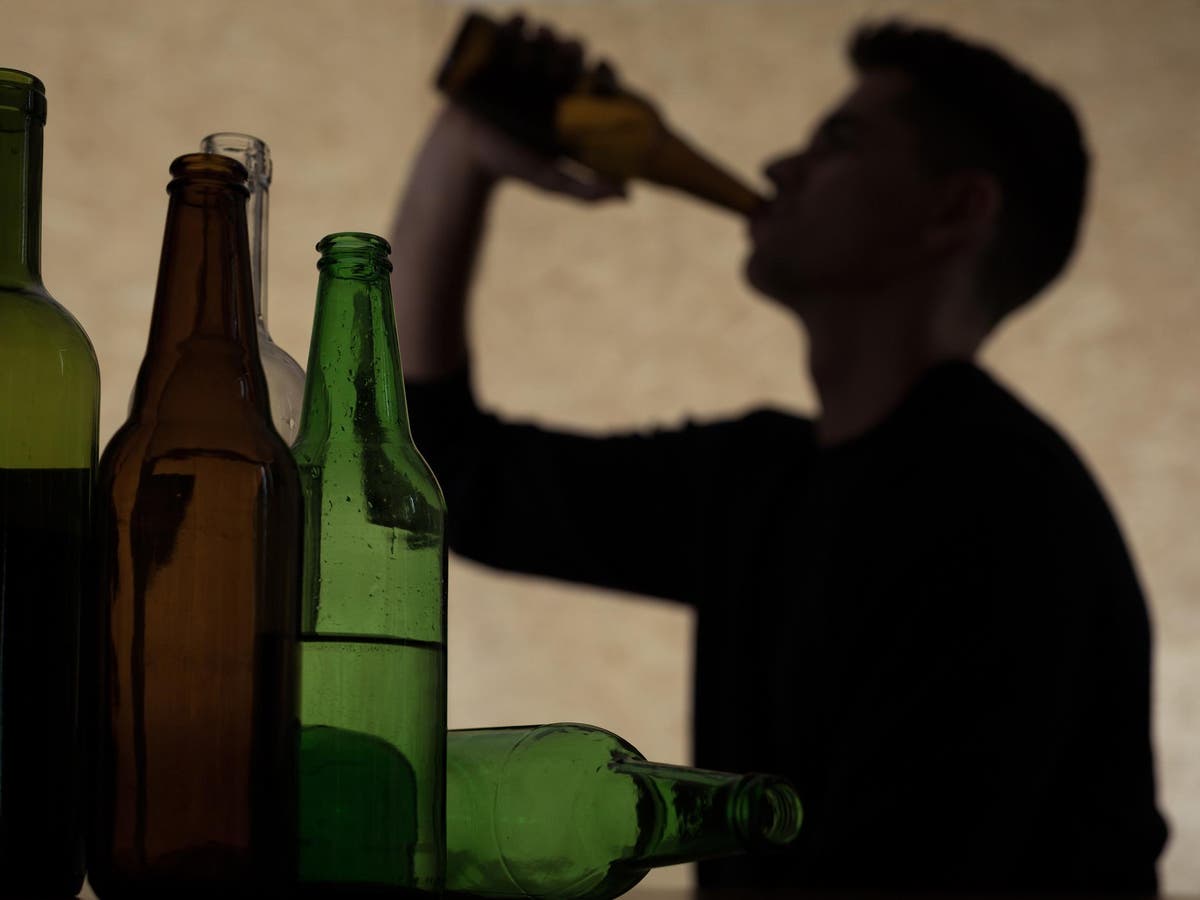 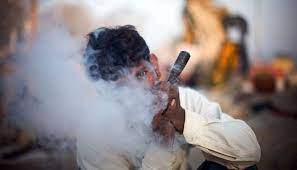 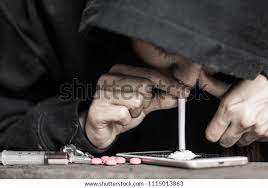 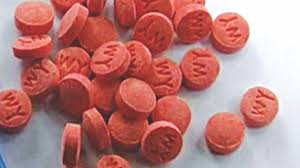 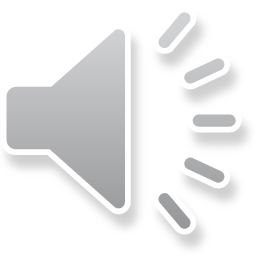 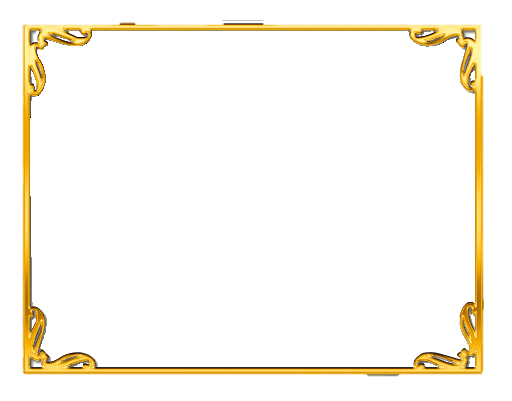 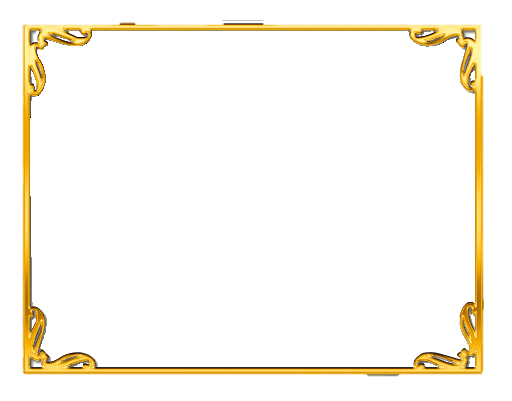 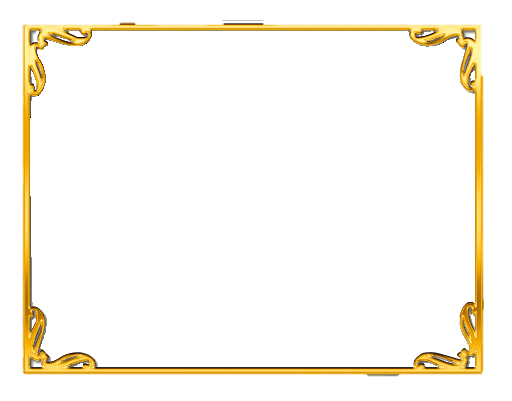 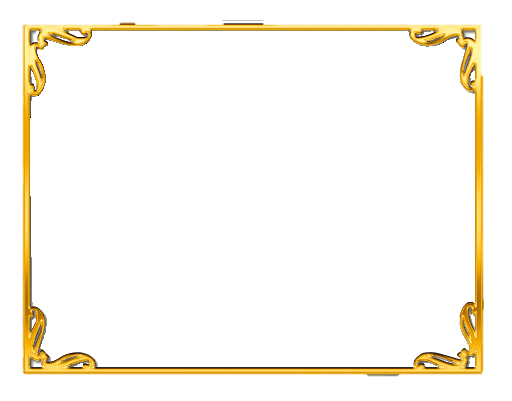 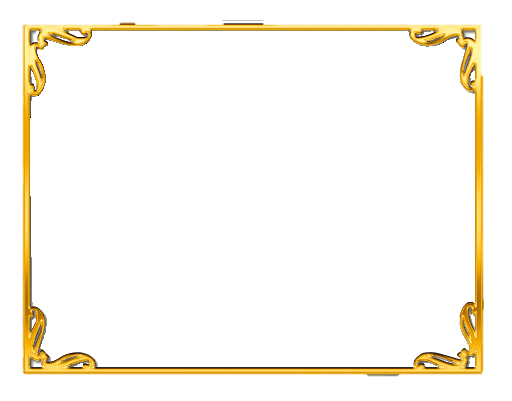 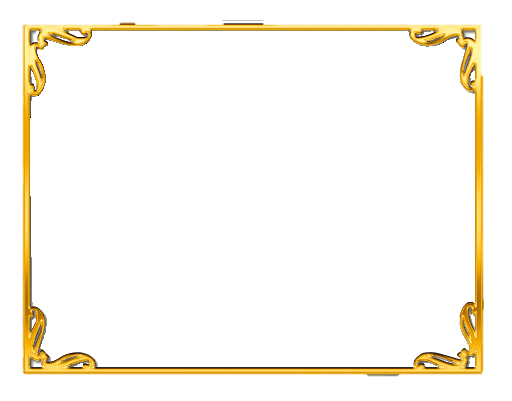 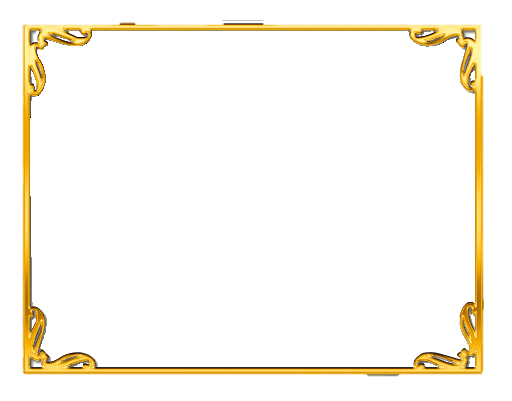 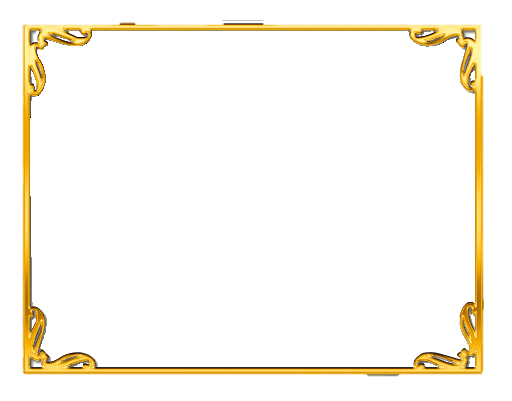 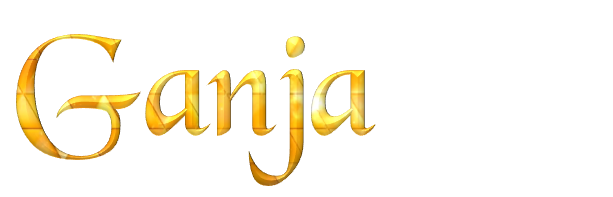 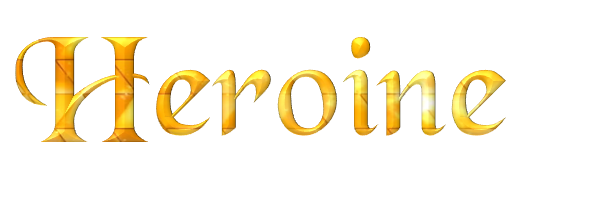 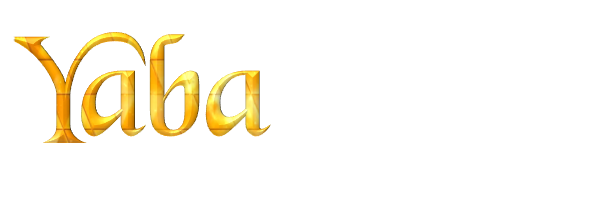 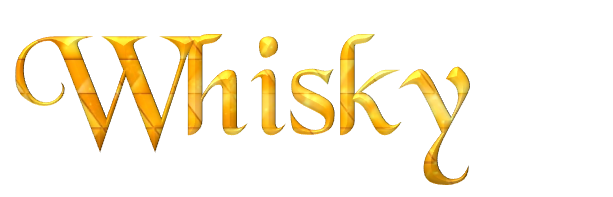 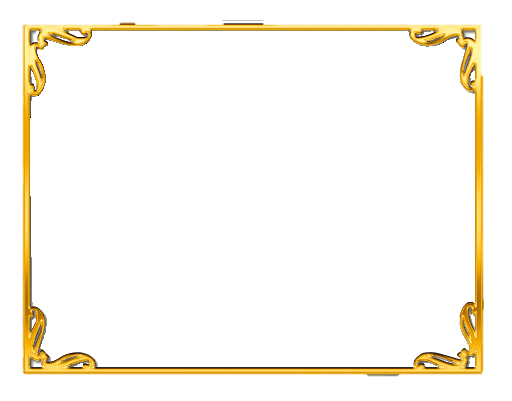 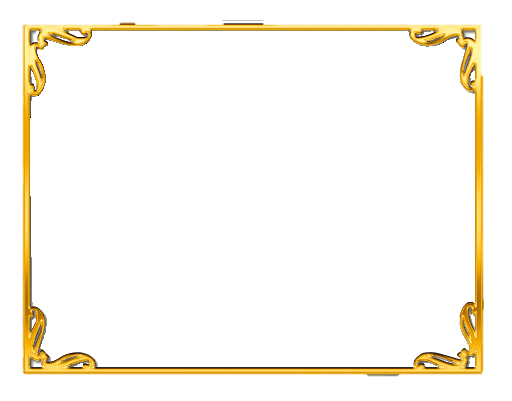 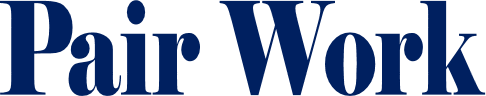 Check the answers
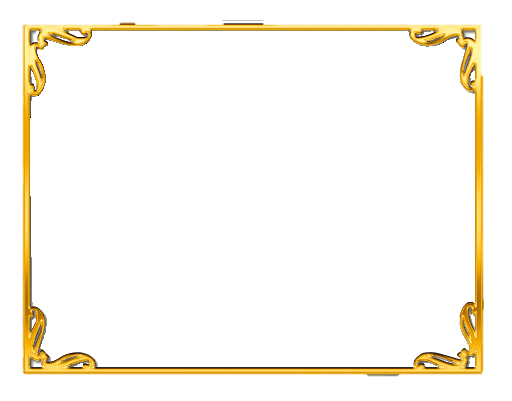 What are the demerits of smoking ?
Smoking damages our brain, eyes, skins, lips, teeth and look. It causes a great harm to our lungs.
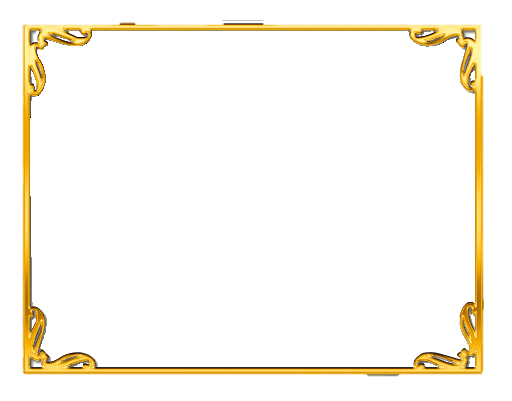 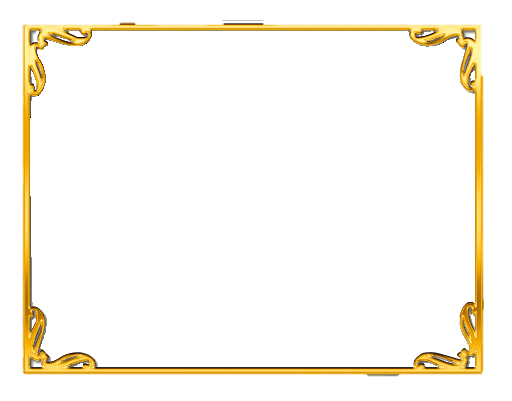 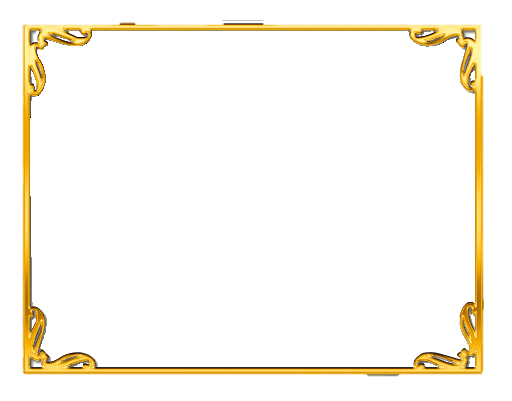 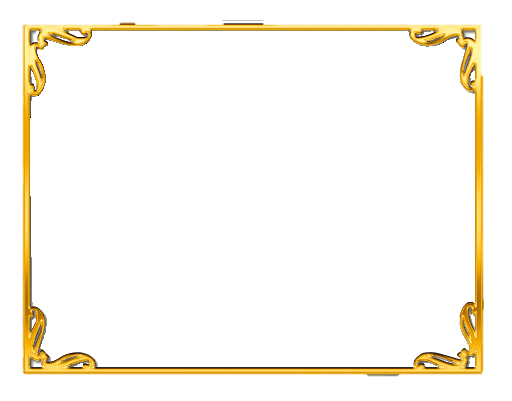 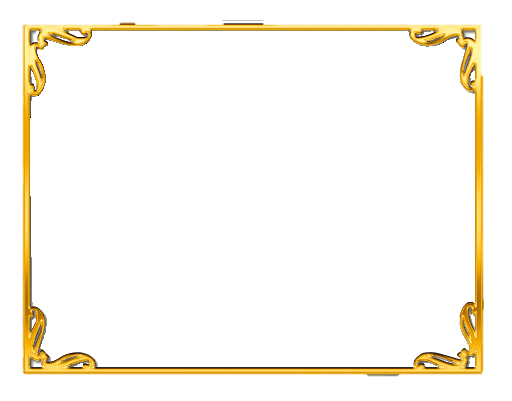 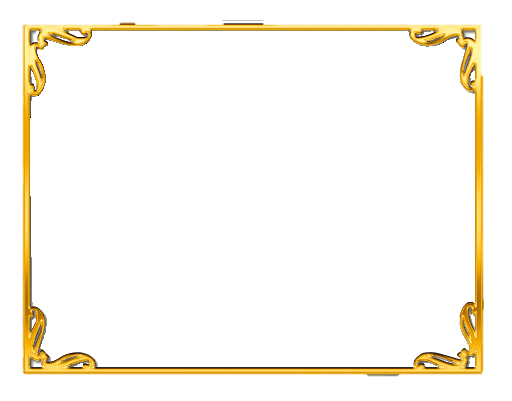 Write some dangerous addictions name.
Ganja, Heroine, Marijuana, Whisky and Yabba.
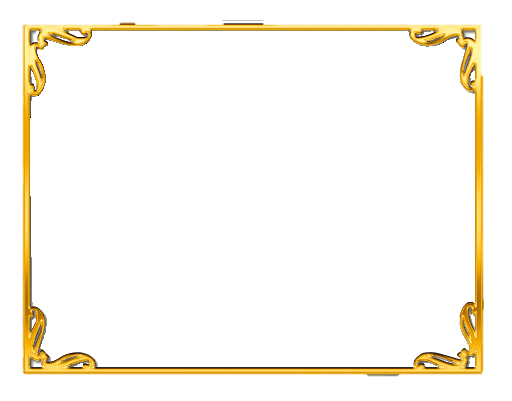 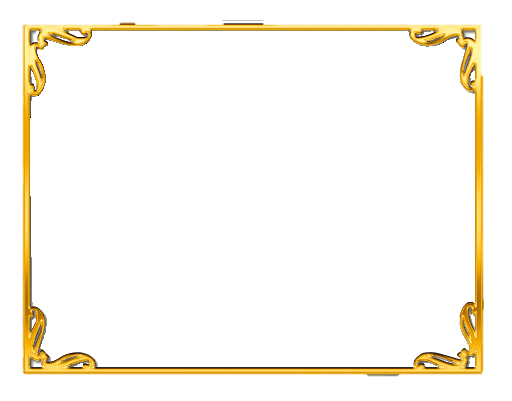 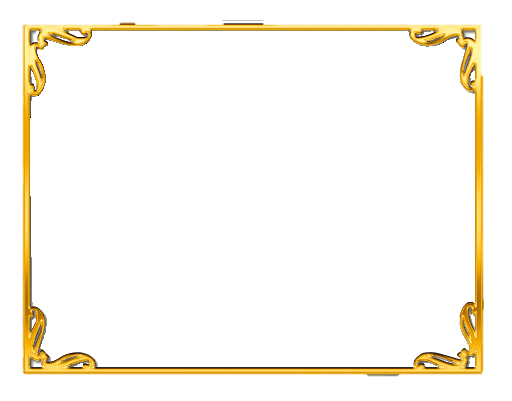 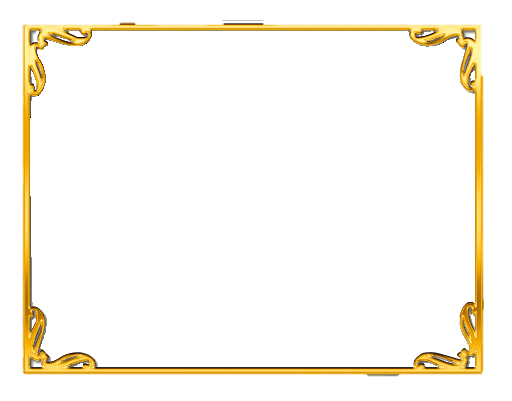 At last it results a smoker to be a thief, 
hijacker, terror and killer.
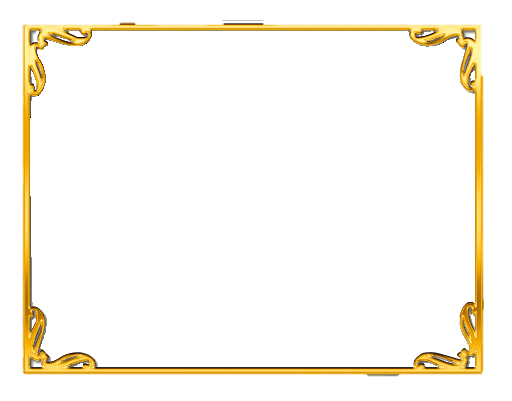 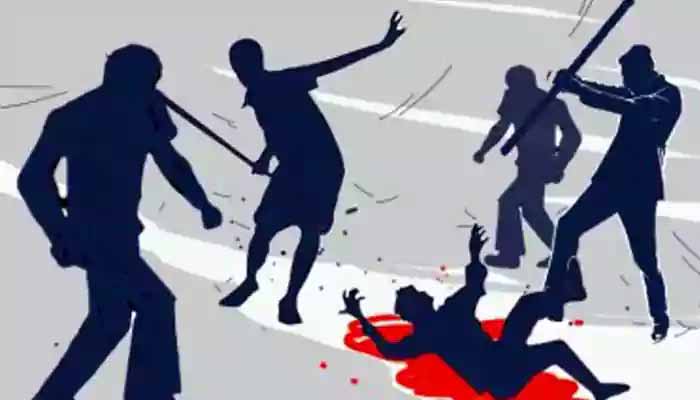 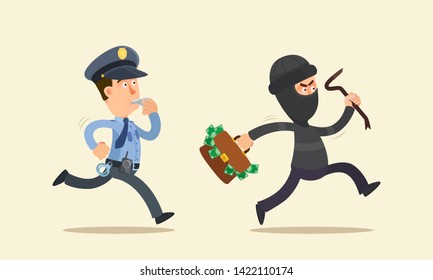 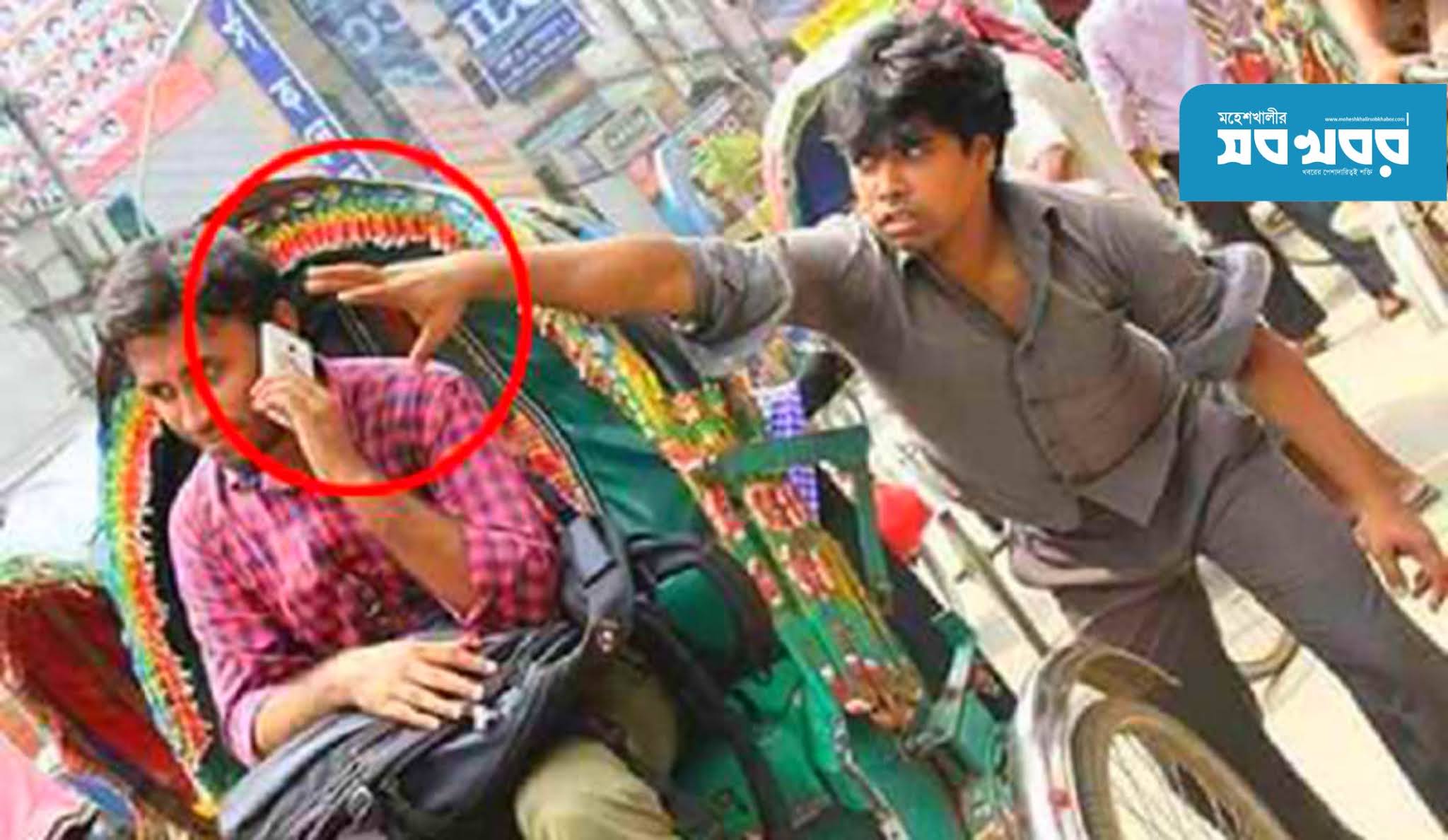 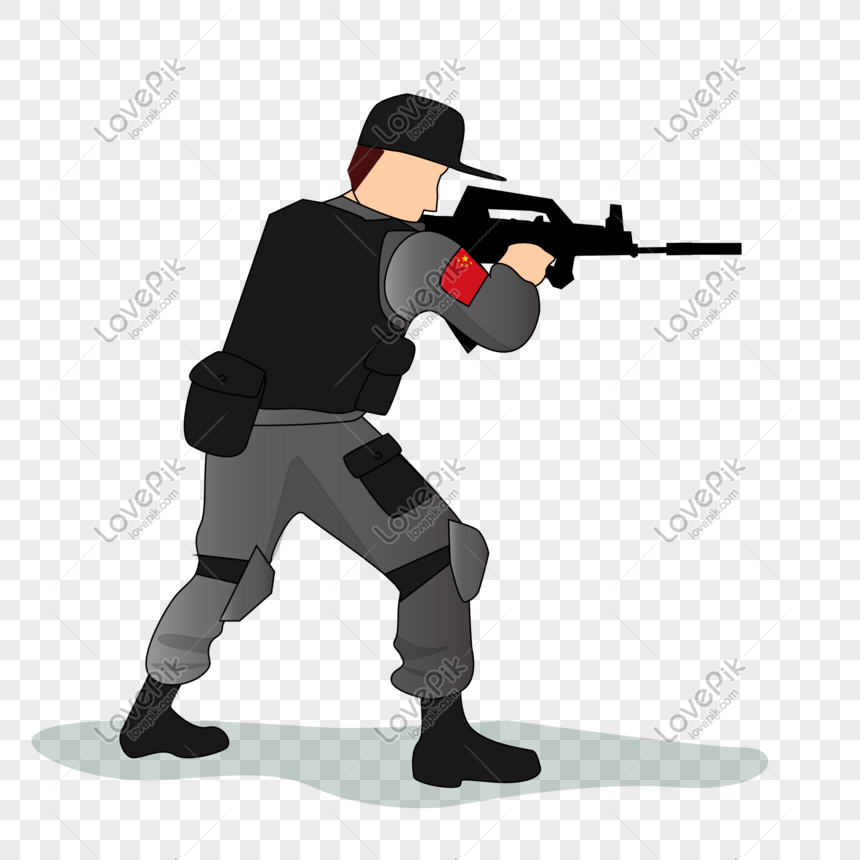 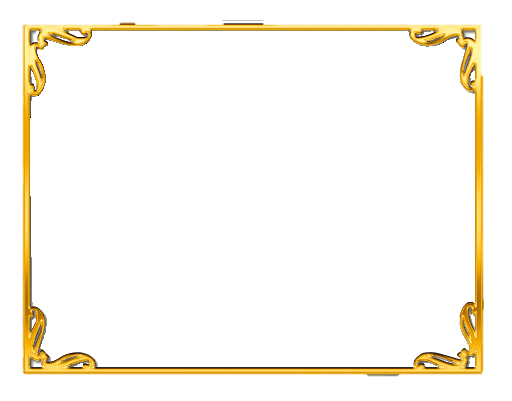 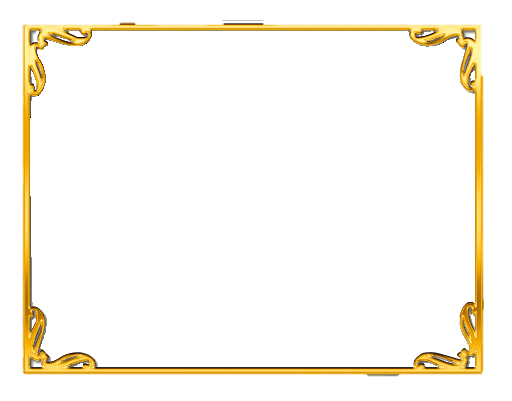 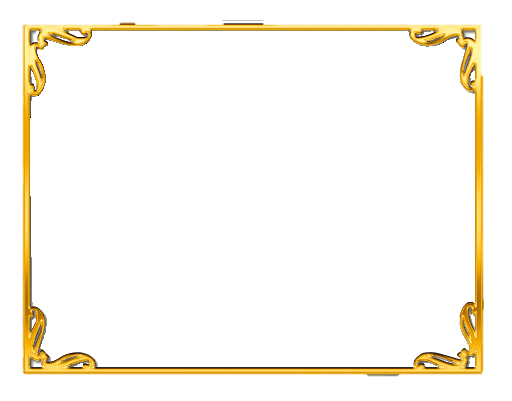 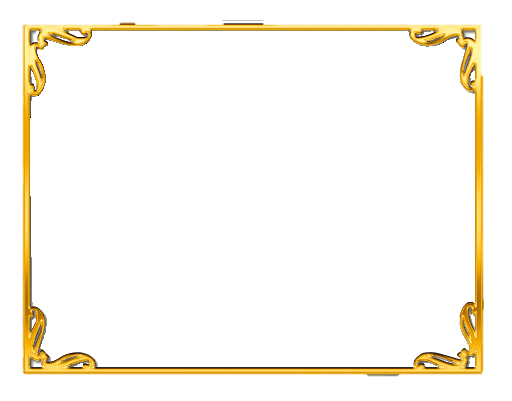 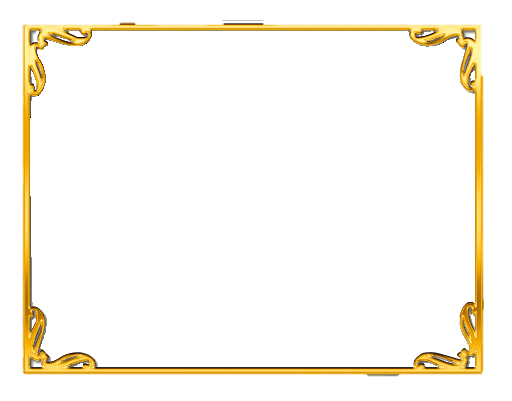 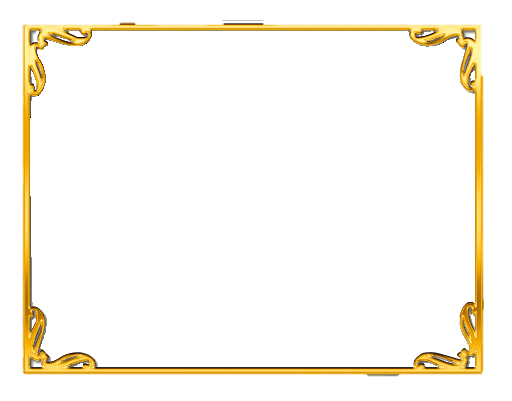 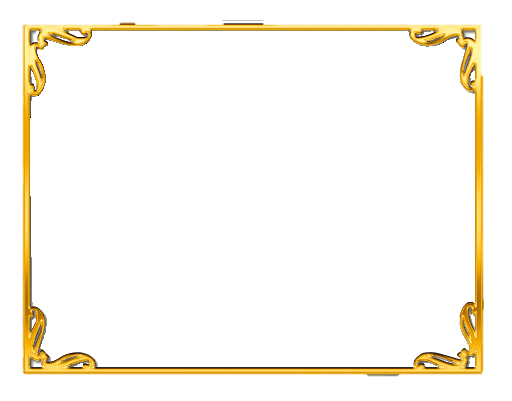 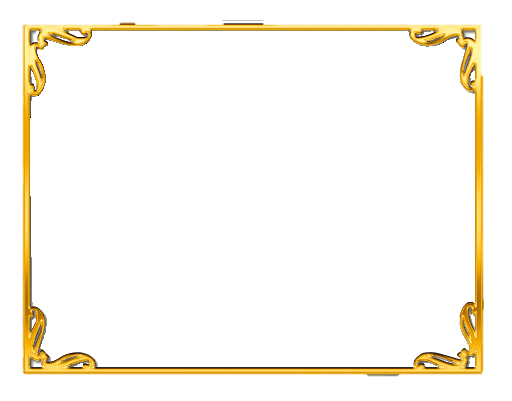 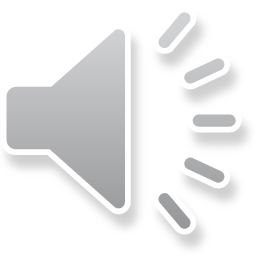 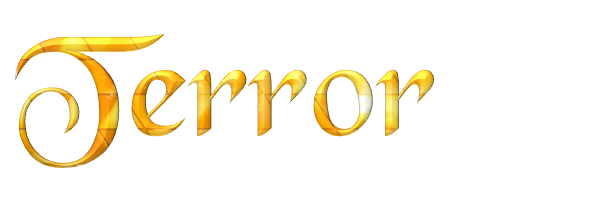 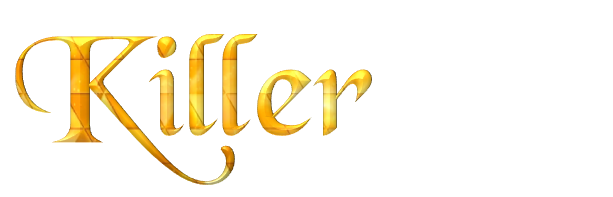 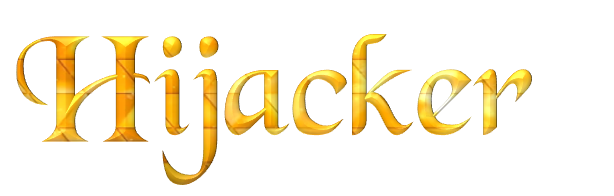 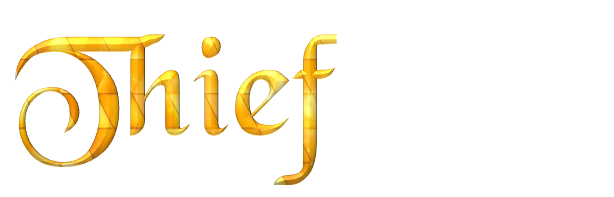 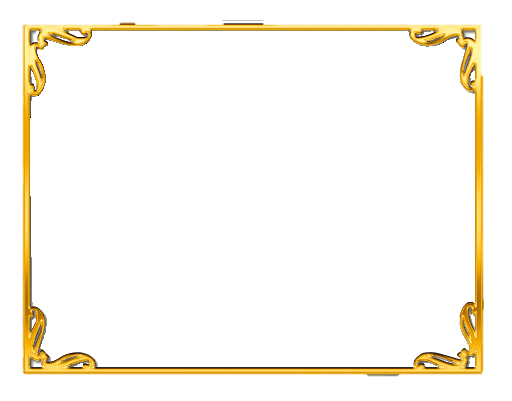 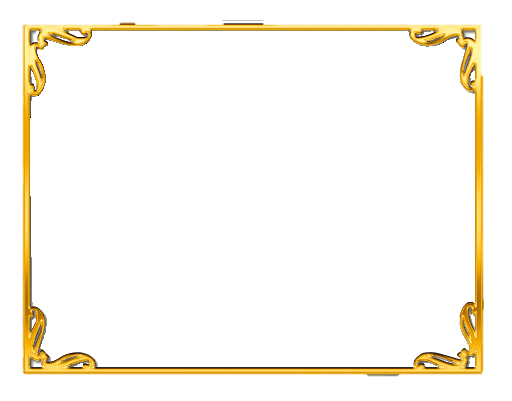 Generally middle aged people are in the habit of smoking but now a days young people are becoming seriously addicted to smoking.
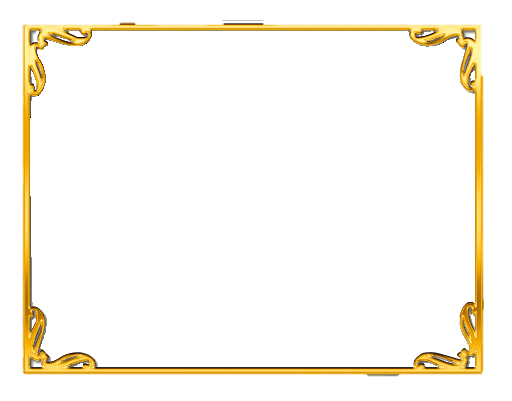 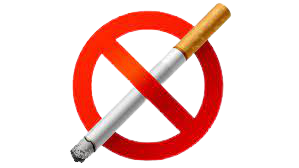 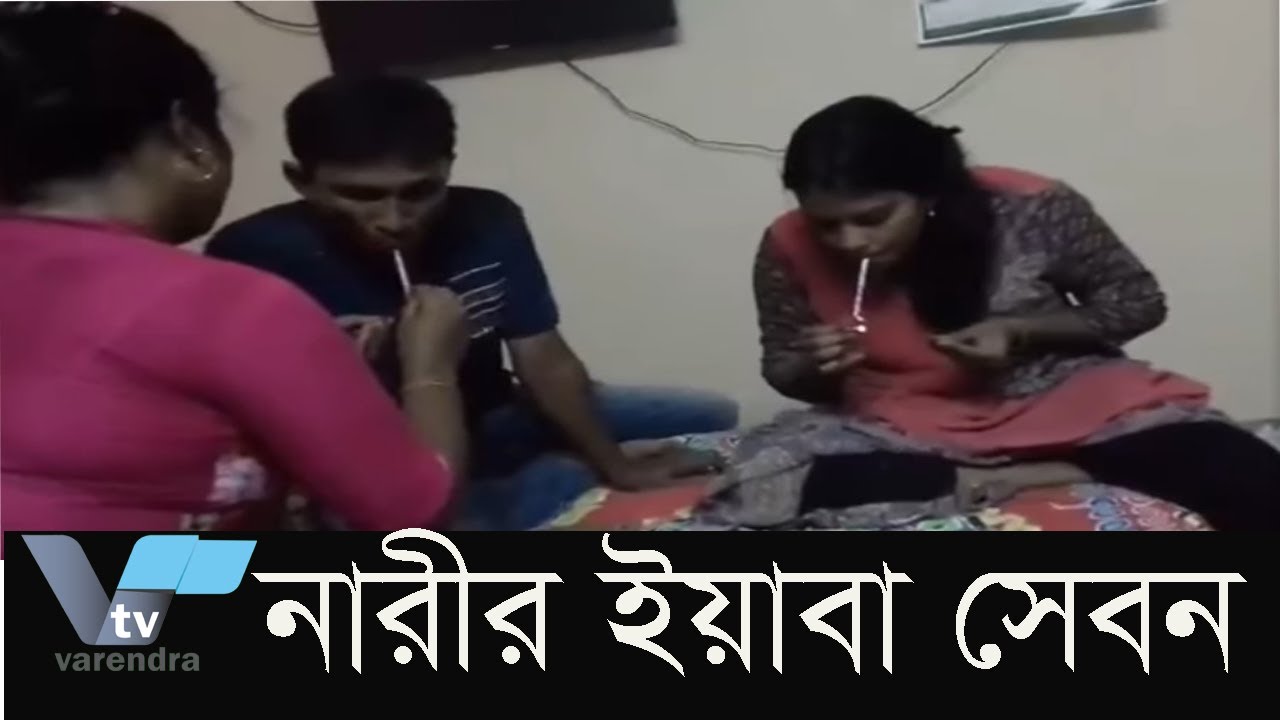 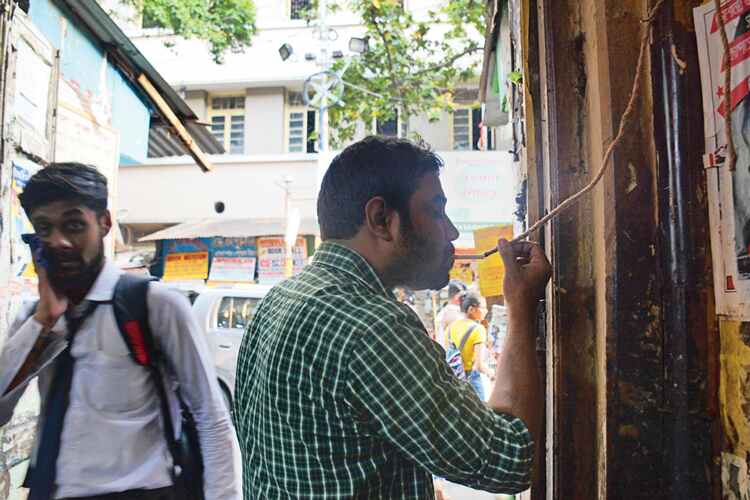 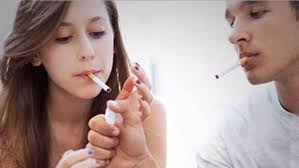 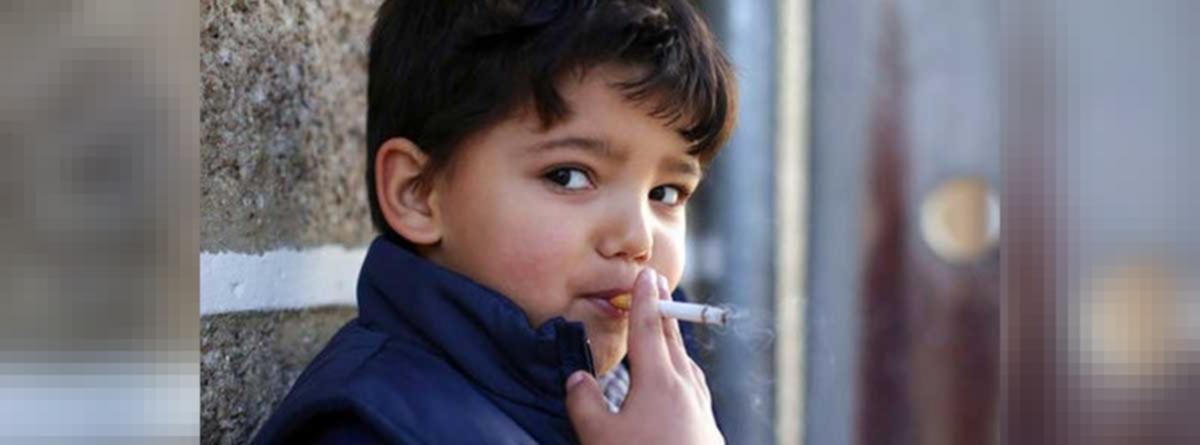 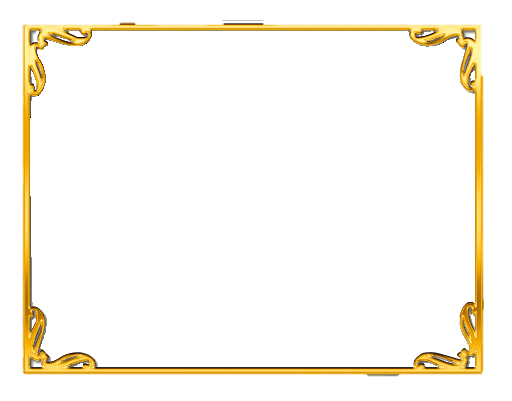 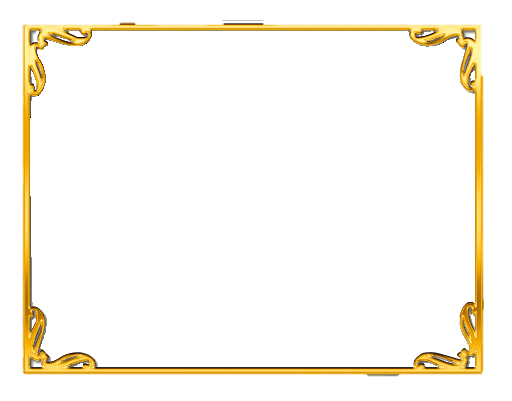 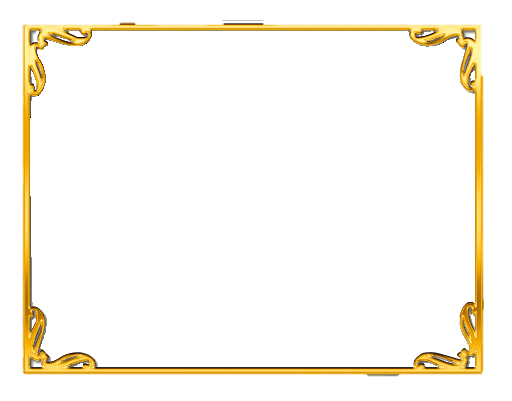 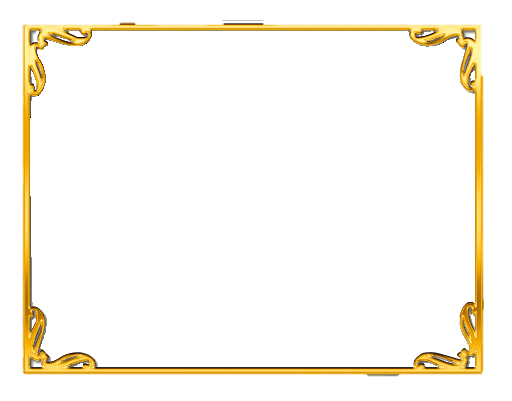 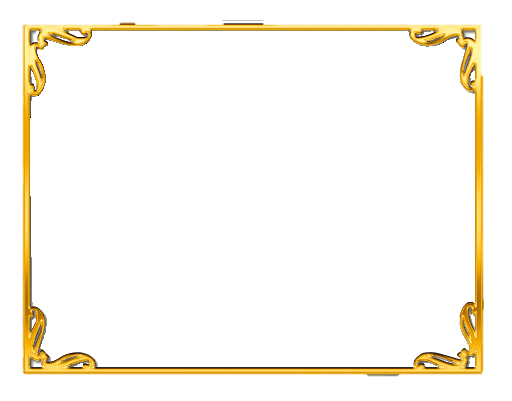 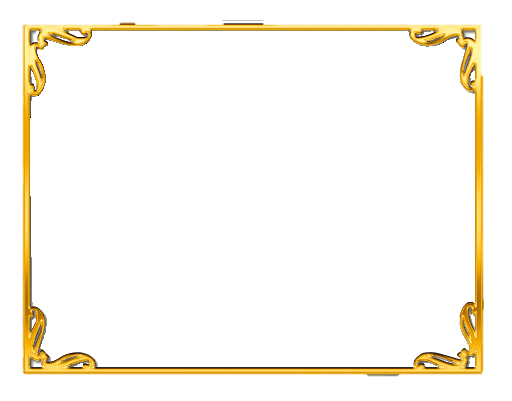 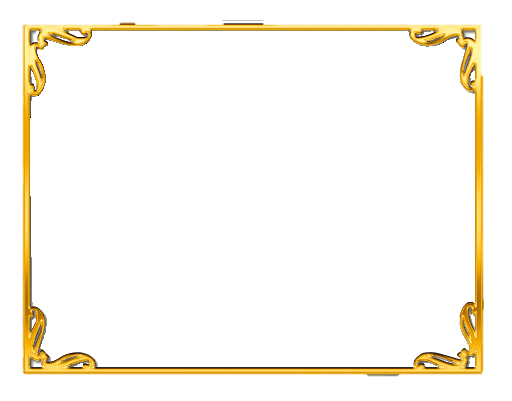 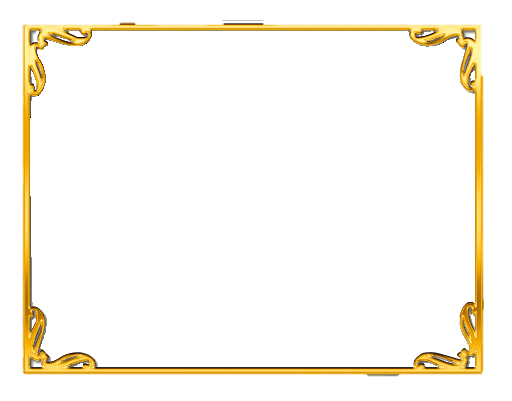 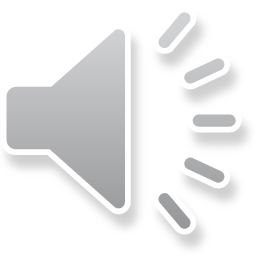 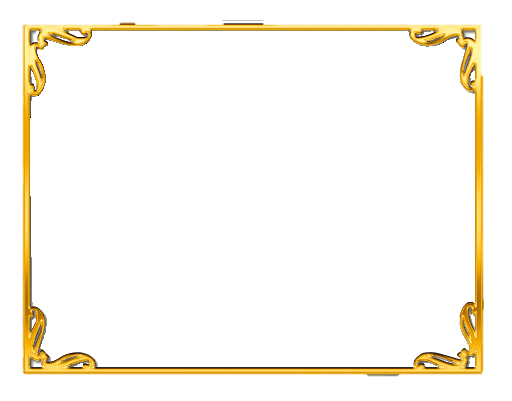 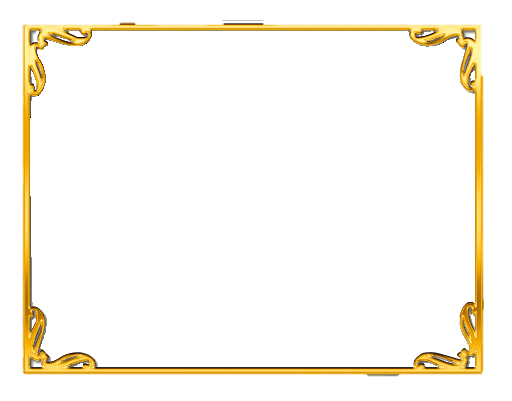 In order to get rid of the problem we should be very sincere of the bad effect of smoking.
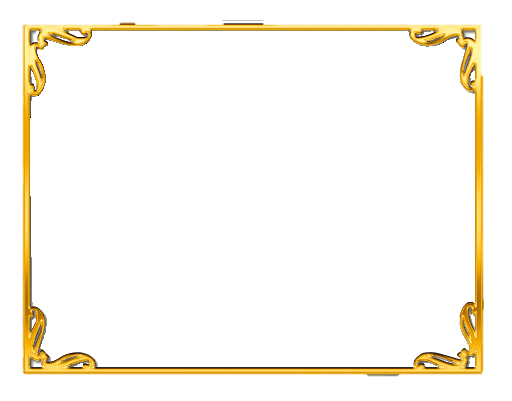 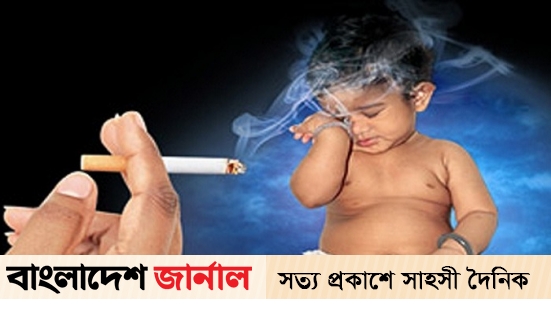 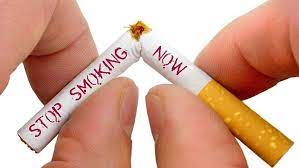 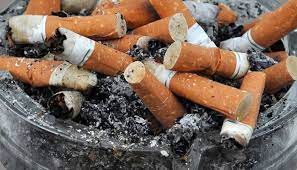 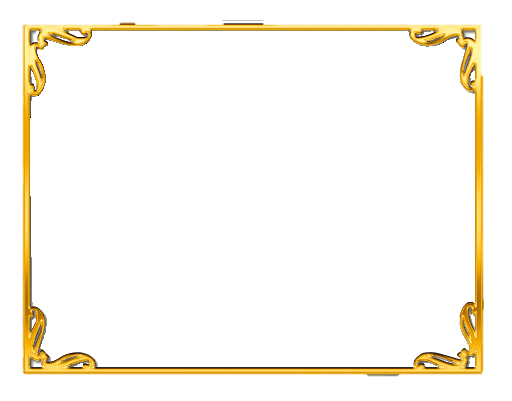 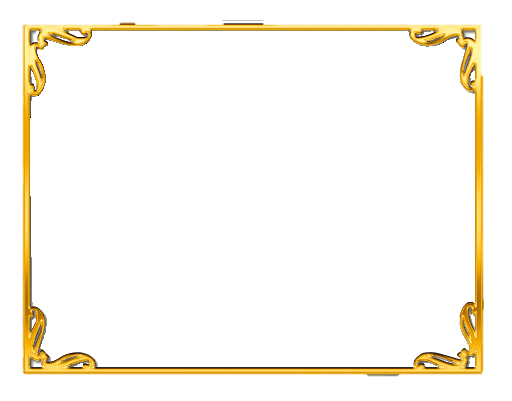 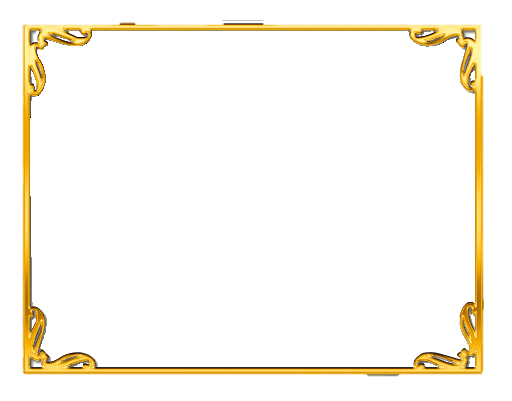 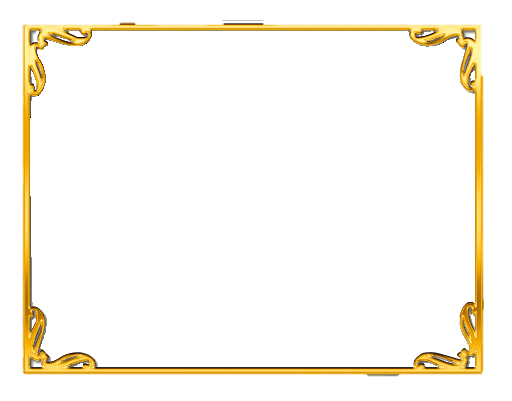 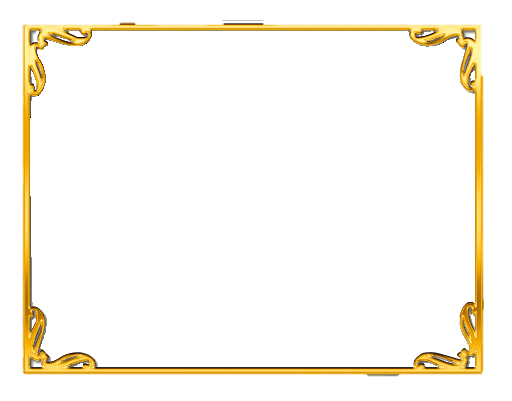 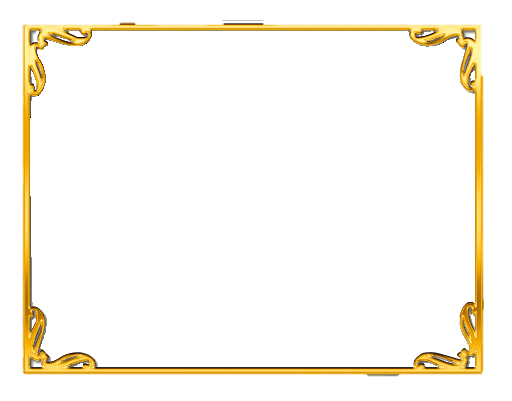 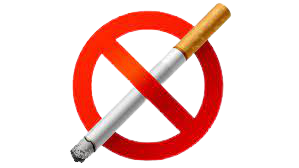 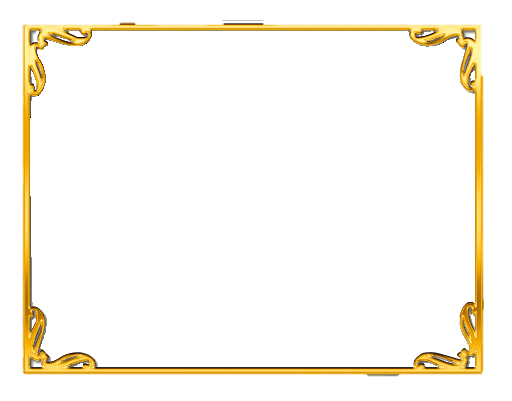 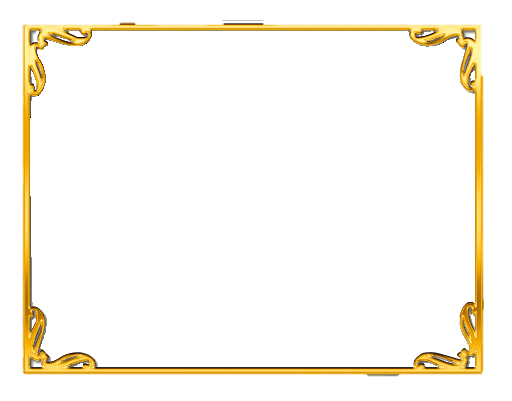 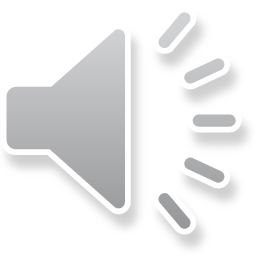 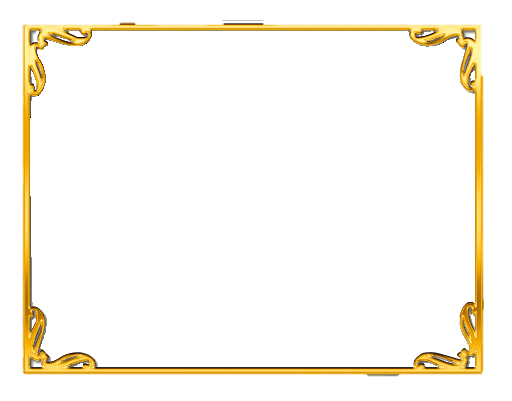 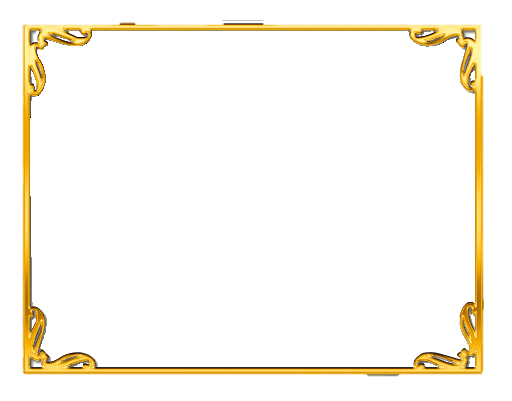 We have to realize that life is more precious than anything. So to reach the goal of life it is most essential to avoid smoking. The government should also take proper steps to discourage smoking mentioning its negative sides in the text books and media.
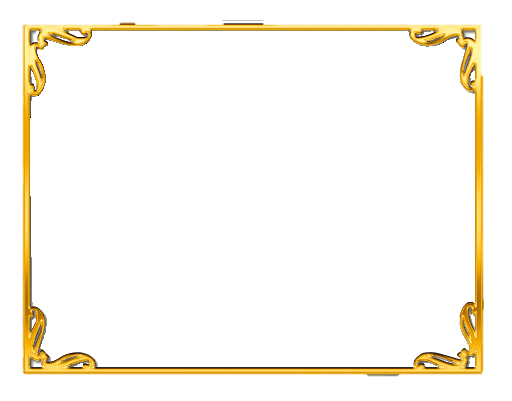 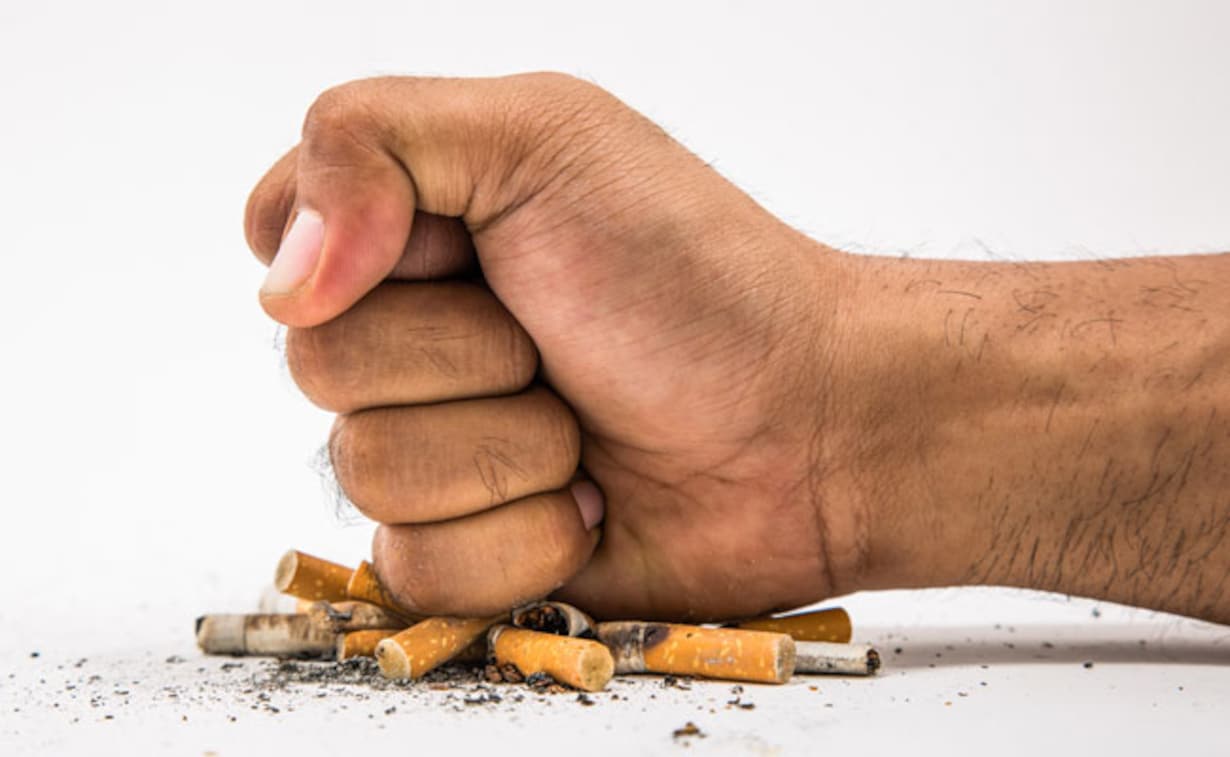 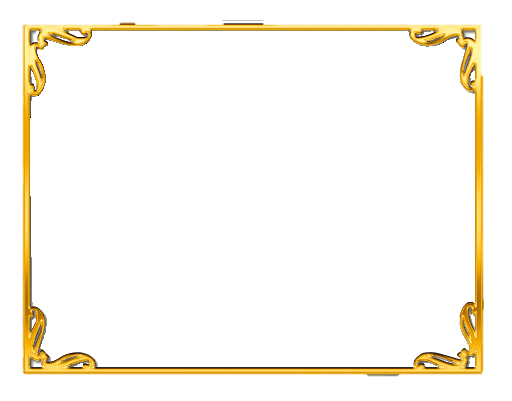 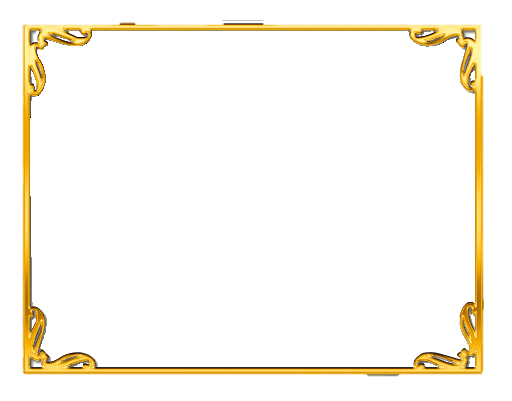 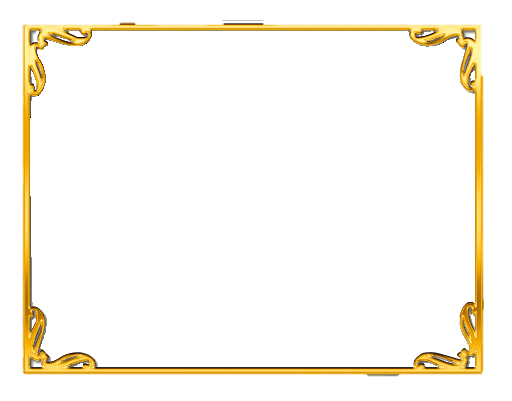 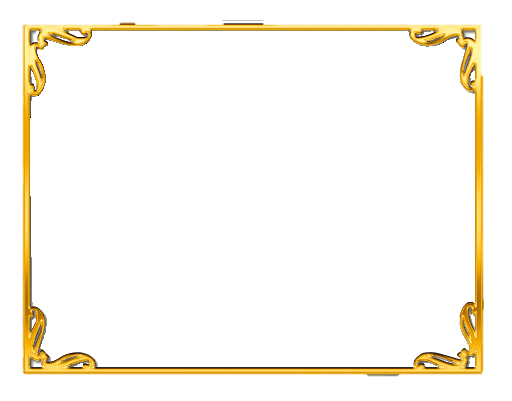 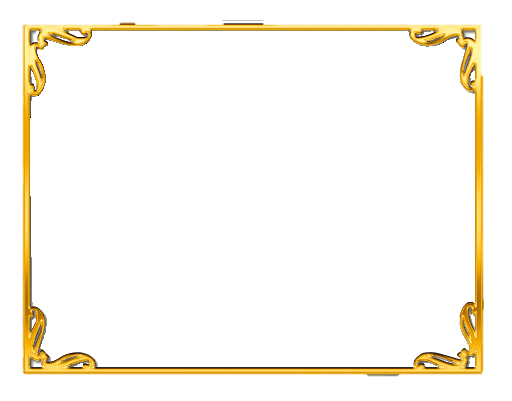 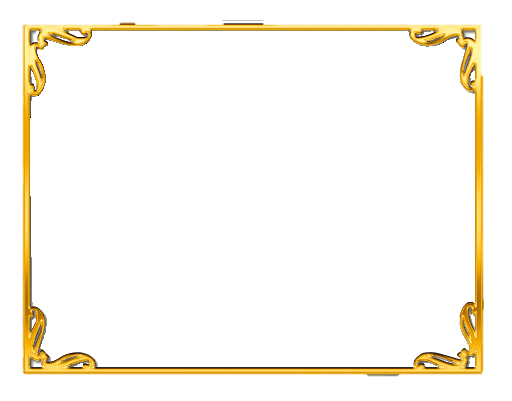 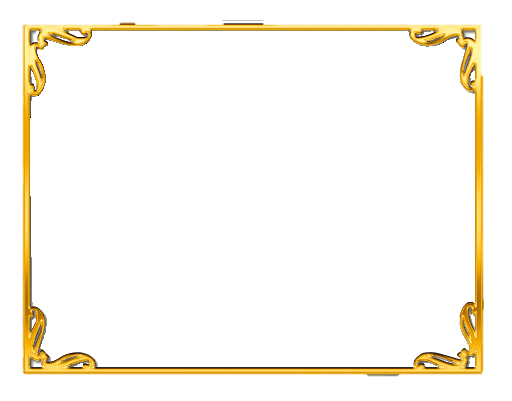 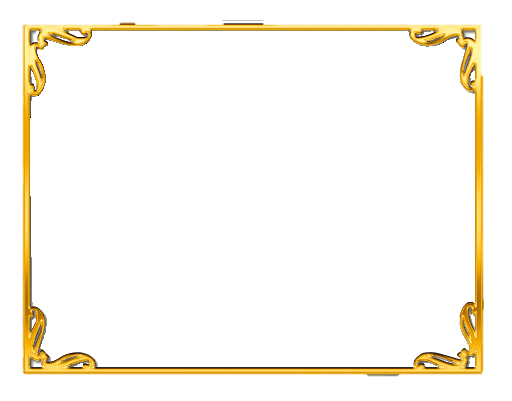 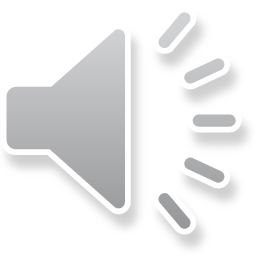 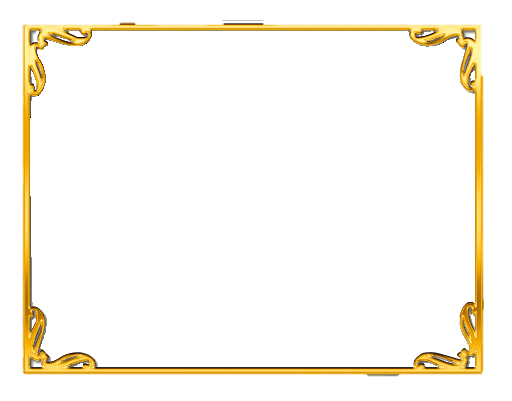 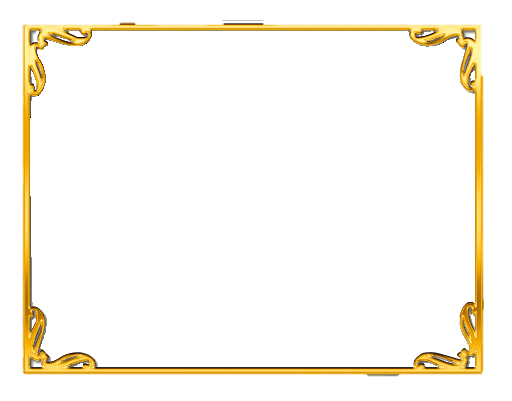 Evaluation
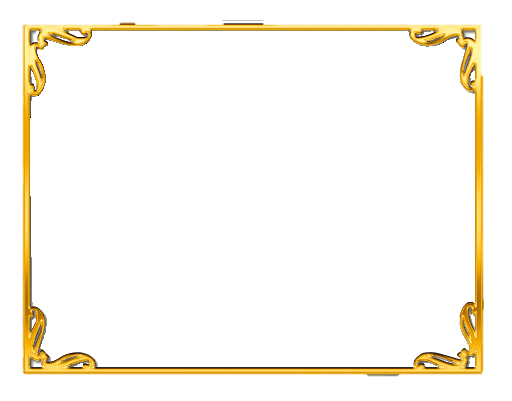 √
Put (  )  mark to the correct answer.
1. Smoking causes lung  -----
2. Heart attack is a ----- disease.
(b) big
(a) good
(b) good
(a) normal
√
√
(c ) clean
(d ) cancer
(c ) fatal
(d ) light
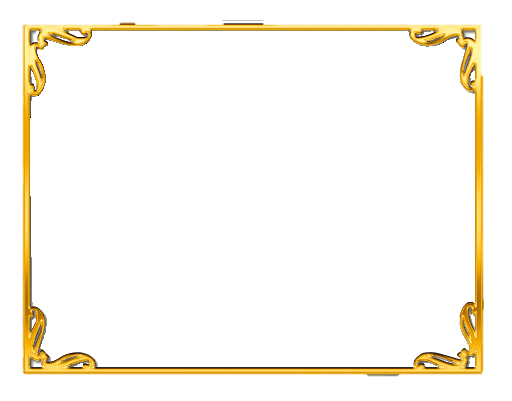 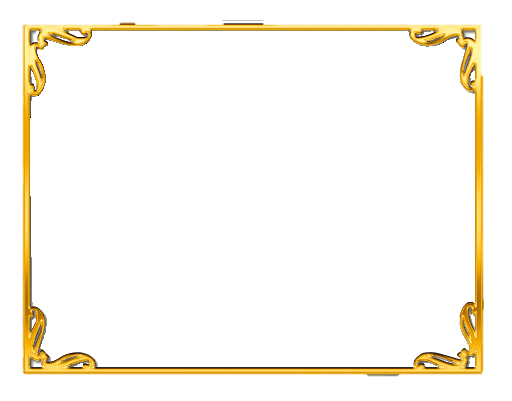 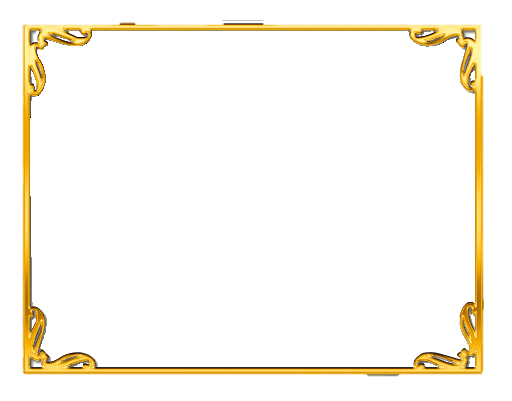 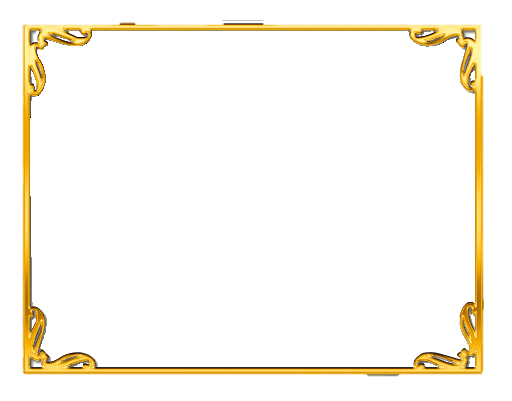 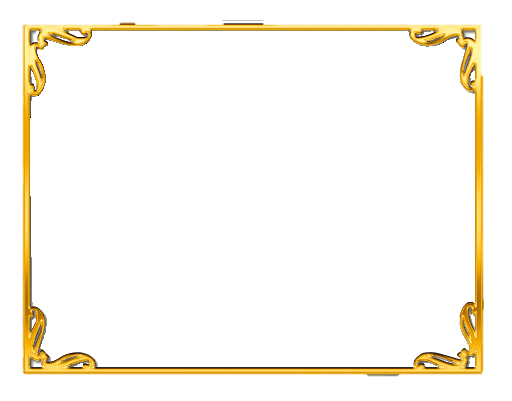 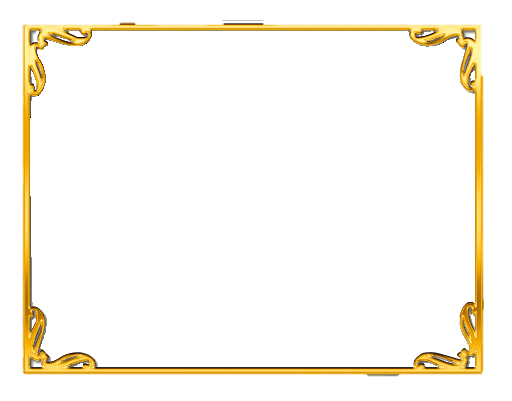 4. It----- our brain, eyes, and teeth.
3. Smoking is ----- for health.
(a) good
(b) helpfull
(b) protects
(a) washes
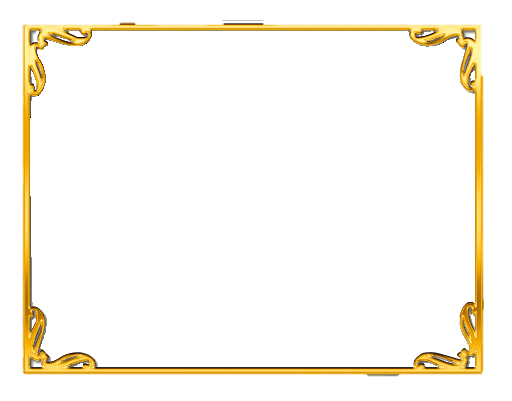 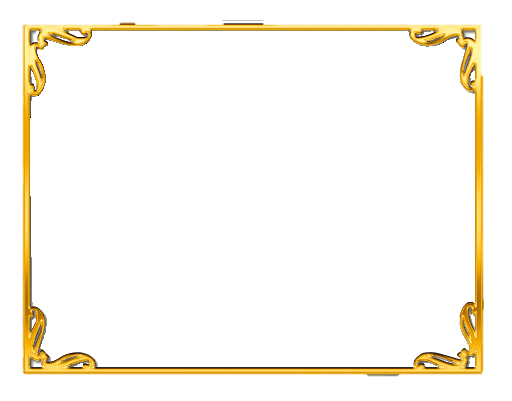 √
√
(d ) damages
(c ) injurious
(c )  clears
(d ) essential
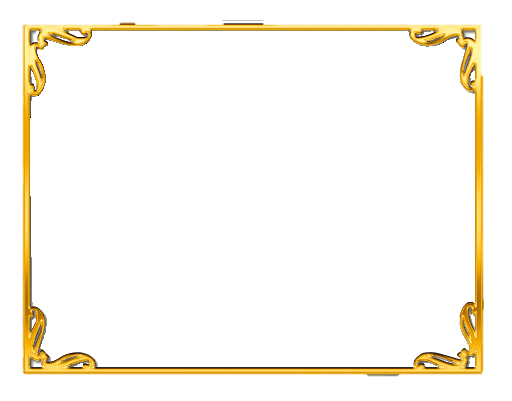 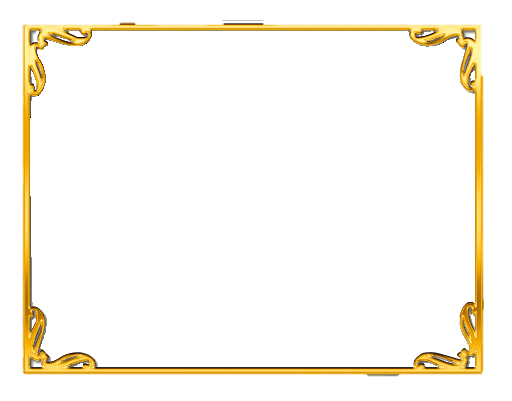 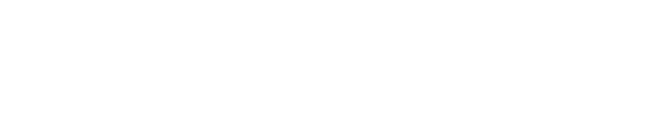 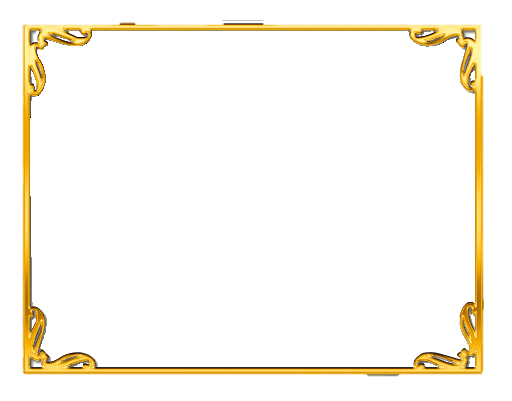 Bad effects of smoking
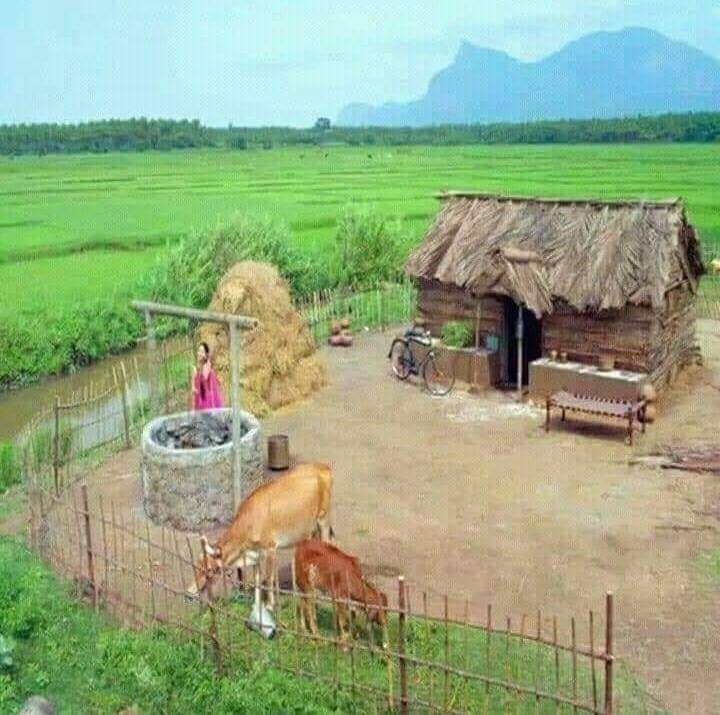 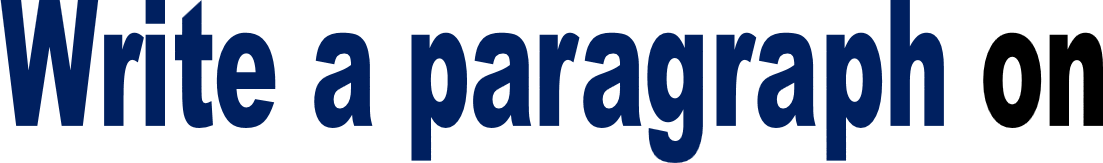 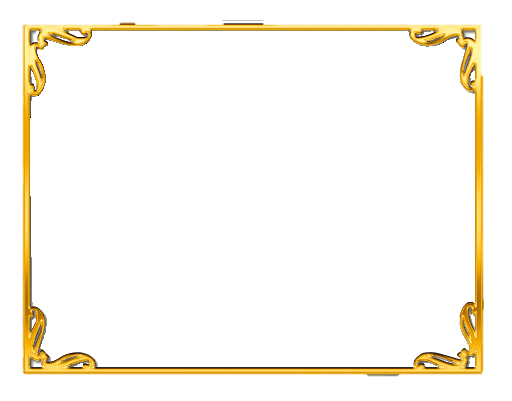 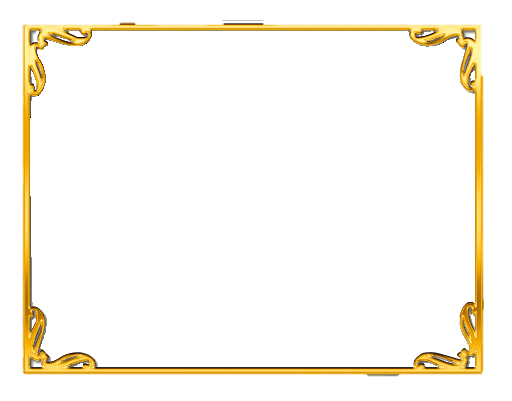 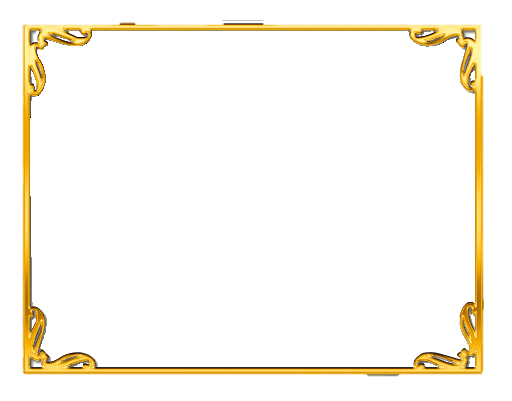 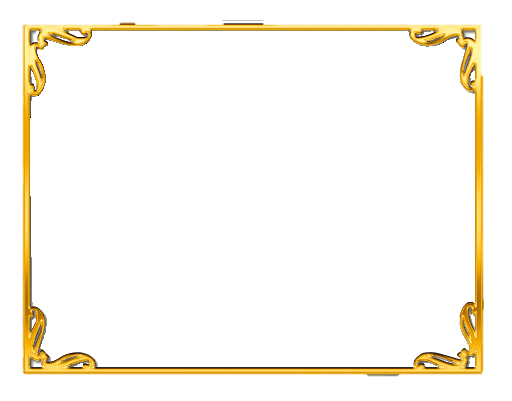 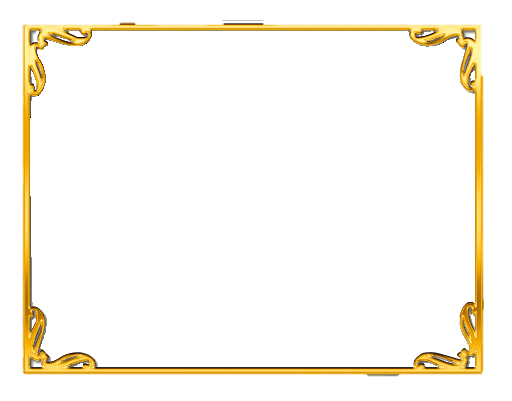 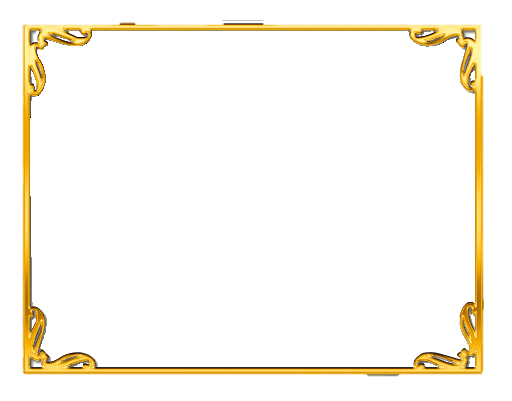 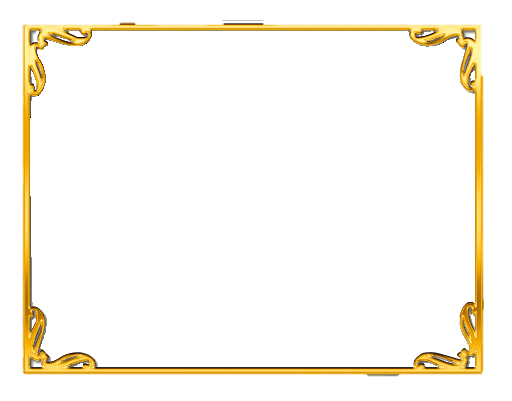 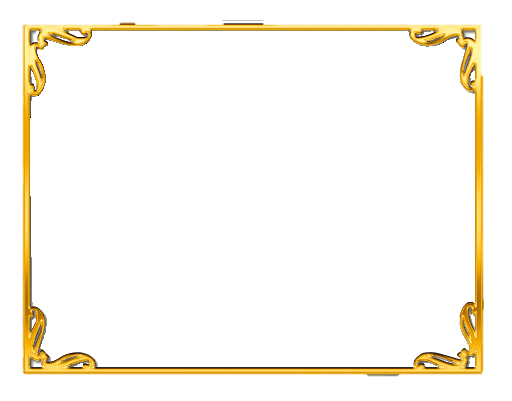 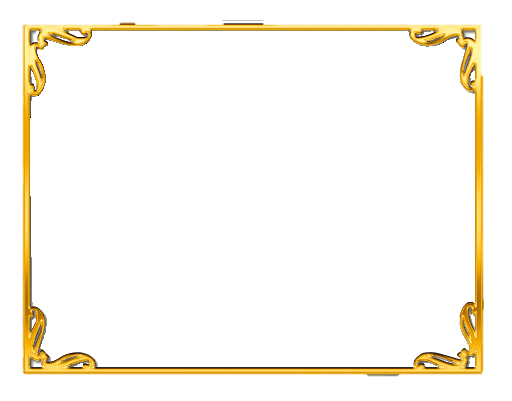 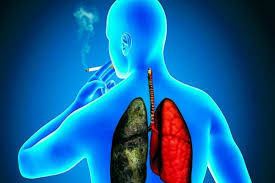 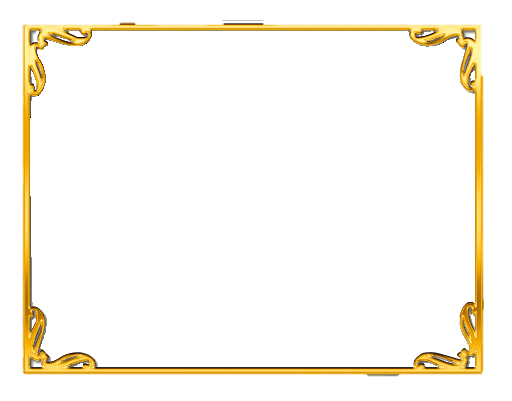 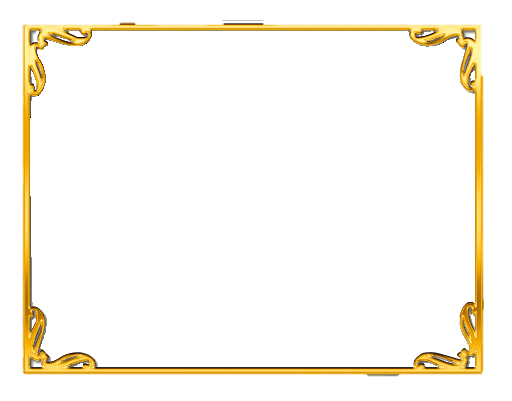 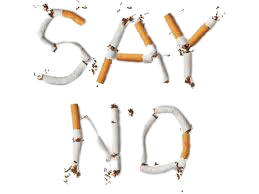 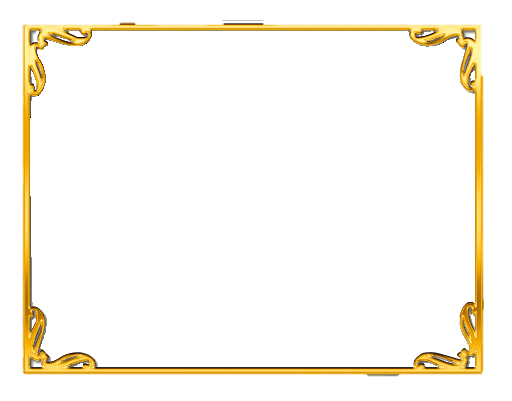 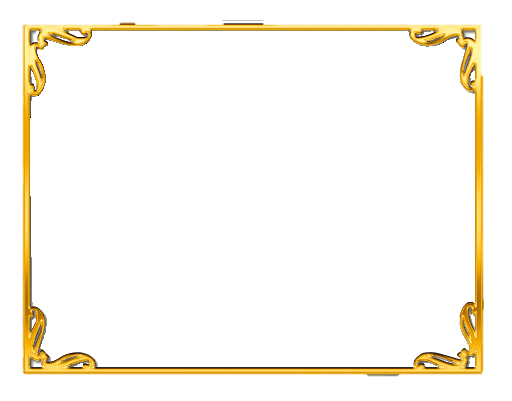 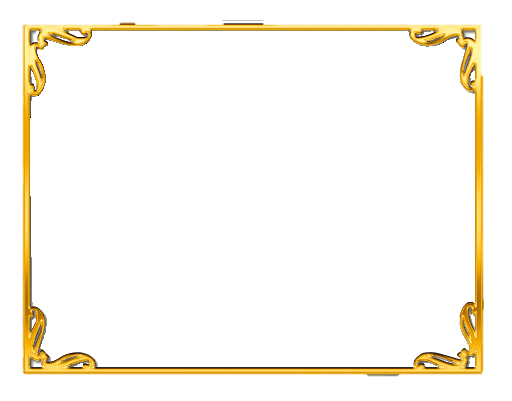 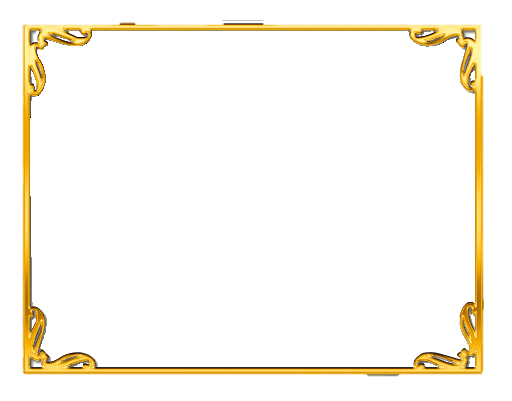 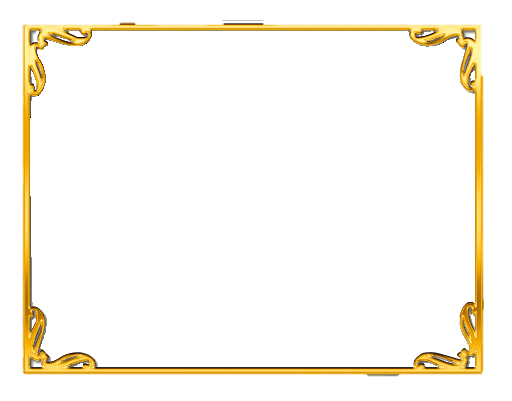 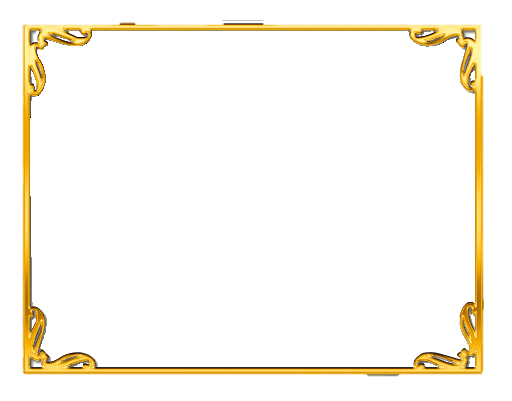 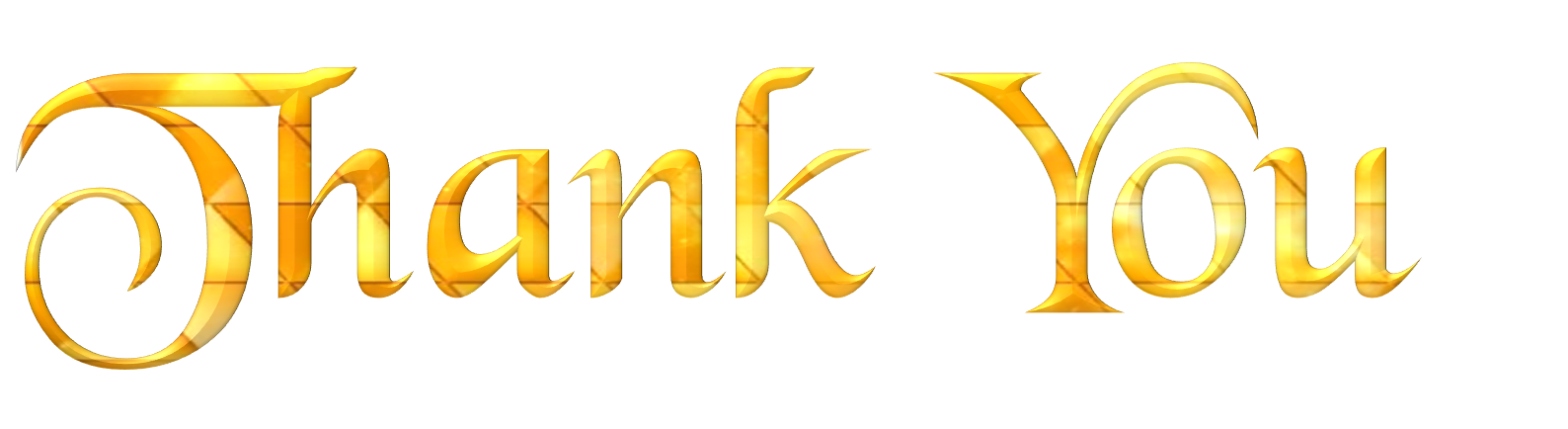 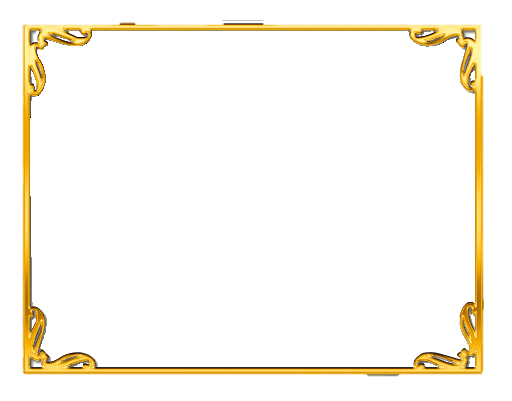 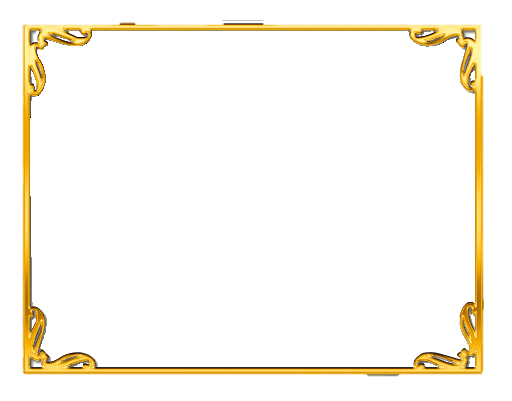